Guided Interactive Volume Editingin Medicine
Alexey Karimov
Institute of Computer Graphics and Algorithms
Technische Universität Wien, Vienna, Austria
[Speaker Notes: Good afternoon, ladies and gentlemen. My name is Alexey Karimov. Today I would like to present you my dissertation Guided Interactive Volume Editing in Medicine.]
Segmentation Editing
Segmentation Editing
2
Alexey Karimov
[Speaker Notes: The topic of our thesis is editing segmentation masks of volumetric objects. Such editing is required if the segmentation mask contains classification errors. At this slide, we illustrate two types of these errors. First, the mask contains some parts that do not belong to the object. These parts has to be removed. Also, there could be object parts that are not included into the segmentation mask. The user has to add them.]
Segmentation Editing in Medicine
Medical Imaging
Measurements
Radiologist
CT
MRI
US
Diagnosis
Automatic Segmentation Tools
Segmentation Editing Tools
Analytic Tools
Abnormalities
Differences in scan protocols
Variations between patients
Inhomogeneities in tissues
Noise in the data
Treatment Planning
3
Alexey Karimov
[Speaker Notes: The objects that we aim for in our thesis are various organs of the human body. The data is provided by various acquisition techniques, such as Computed Tomography, Magnetic Resonance Imaging and Ultrasound imaging. The usual workflow of the radiologist is following. First, the initial segmentation mask is created with automatic segmentation tools. Its quality is often suboptimal for diagnostics purposes due to presence of abnormalities, unavoidable differences in scanning protocols, variations between patients, inhomogeneities in tissue characteristics, and noise in the data. Before the radiologist can use analytic tools that offer various measurements, support diagnosis and treatment planning, he has to edit the segmentation mask to correct misclassifications.]
Segmentation Editing | Approaches
Guided Volume Editing
Volume Editing
Interactive Segmentation
Graph Cut
Random Walker
Live Wire
Active Contour
Stat. Shape Model
4
Alexey Karimov
[Speaker Notes: First class of existing approaches to the segmentation editing is represented by interactive segmentation techniques. These techniques, based on graph cuts, random walkers, live wires, active contours and statistical shape models, allow the user to interactively segment the object. These methods generally do not allow to edit the existing mask, but instead create it from scratch. The guidance here is rather limited. For graph cut and random walker methods the underlying uncertainty of the segmentation is quantified and communicated to the user. With live wires, the plane that contains the most unstable contour is found. With active contour methods and statistical shape models the user is not guided towards uncertain or unstable regions of the segmentation mask to the best of our knowledge.]
Segmentation Editing | Approaches
Guided Volume Editing
Volume Editing
Deformable 3D Mesh
Specialized Editing Tools
Skeleton-based Volume Editing
Sketches + Surface Reconstruction
Interactive Segmentation
Graph Cut
Random Walker
Live Wire
Active Contour
Stat. Shape Model
5
Alexey Karimov
[Speaker Notes: Volume editing techniques allow the user to edit arbitrary segmentation mask in order to reach the desired output. Some approaches represent the mask as a mesh that can be adjusted by the user by displacing vertices and applying deformation forces. With sketches the user can mark the defective regions and specify the necessary editing operations. The segmentation mask is then interpolated to fit the sketches. For specific objects, such as bones, cartilages, heart ventricles specialized editing tools exist. These tools are oriented towards common defects that occur during segmenting such objects. With the skeleton-based volume editing that we introduce the user can specify parts of the mask for the subsequent editing by manipulating on the skeleton. With a few pre-defined correction operations, the user fixes the selected defects. These volume editing approaches provide no guidance of the user towards the segmentation defects or their fixes.]
Segmentation Editing | Approaches
Guided Volume Editing
Statistics-Driven Localization of Dissimilarities in Data
Guided Volume Editing based on Histogram Dissimilarity
Volume Editing
Deformable 3D Mesh
Specialized Editing Tools
Skeleton-based Volume Editing
Sketches + Surface Reconstruction
Interactive Segmentation
Graph Cut
Random Walker
Live Wire
Active Contour
Stat. Shape Model
6
Alexey Karimov
[Speaker Notes: We enhance our skeleton-based volume editing with a guidance of the user. With the guided volume editing based on histogram dissimilarity we are able to detect certain types of segmentation defects. We present them to the user who decides which suggested defects to fix. With the statistics-driven localization of dissimilarities in data we statistically compare the suggested defects with the reference parts of the object. This way, we can identify regions that most likely contain the defects.]
Segmentation Editing | Research Questions
7
Alexey Karimov
[Speaker Notes: In the thesis we identified the following research questions: How to select the defects prior to the correction? How to correct the selected defects? How to detect certain types of defects? How to present detected defects to the user? How to design the interactive editing process? Each segmentation editing technique has to deal with the questions one, two and five. Only advanced techniques tackle the questions three and four.]
Skeleton
8
Alexey Karimov
[Speaker Notes: In order to support interactive selection of parts of the segmentation mask (Q1) and automatically detect segmentation defects (Q3), we use topological representation of the segmentation mask. Precisely, we use a skeleton. The skeleton can be defined using the medial axis transformation. After the transformation, for each point p of the mask we know the closest boundary points. The skeleton consists of the points that have more than one closest boundary point.]
Structural Features
9
Alexey Karimov
Our Classification of Segmentation Defects
10
Alexey Karimov
[Speaker Notes: Before we describe our volume editing techniques, we introduce our classification of segmentation defects. The misclassification of voxels can happen in two ways: First, non-object voxels can be assigned to the segmentation mask, creating over-estimation defects. Second, the under-estimation happens if some object voxels are not included into the segmentation mask. Segmentation defects can also be different with respect to the skeleton. The layer defects do not contain voxels of the skeleton being far away from the medial lines of the segmentation mask. Such defects only affect the surface layers of the segmentation mask. Part defects, contrary, contain voxels of the skeleton. These defects concern entire volumetric parts of the segmentation mask. As a result, we distinguish 4 classes of defects: OL, OP, UL, UP.]
Defects Classification | Phantom Objects
11
Alexey Karimov
[Speaker Notes: Let us consider two phantom objects.]
Defects Classification | Phantom Objects
12
Alexey Karimov
[Speaker Notes: Suppose we have the following segmentation masks.]
Defects Classification | Phantom Objects
13
Alexey Karimov
[Speaker Notes: Then, according to our defect classification, we have the following defects: OP, UP, UL, OL.]
Defects Classification | Liver
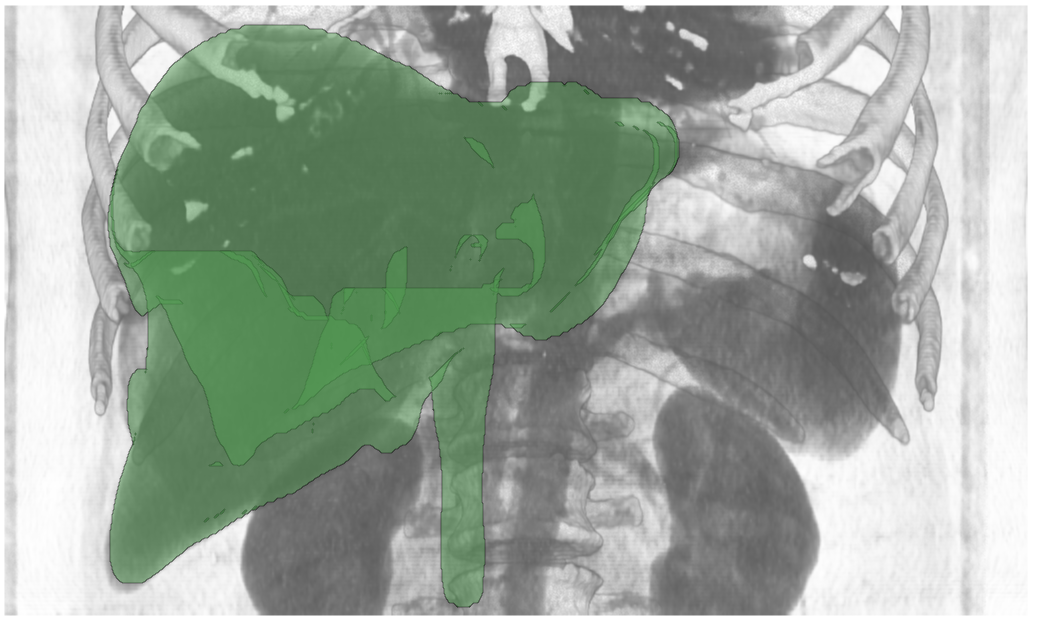 14
Alexey Karimov
Data Source: [1]
[Speaker Notes: Obviously, such classification works not only for phantom datasets. Here we have medical data of abdominal region. The object of interest is the liver. The contrast enhancement agent is injected into the blood in order to make the liver distinct from other organs. However, the contrast agent travels with the blood outside the liver. As a result, there is a severe over-estimation part defect here.]
Defects Classification | Liver
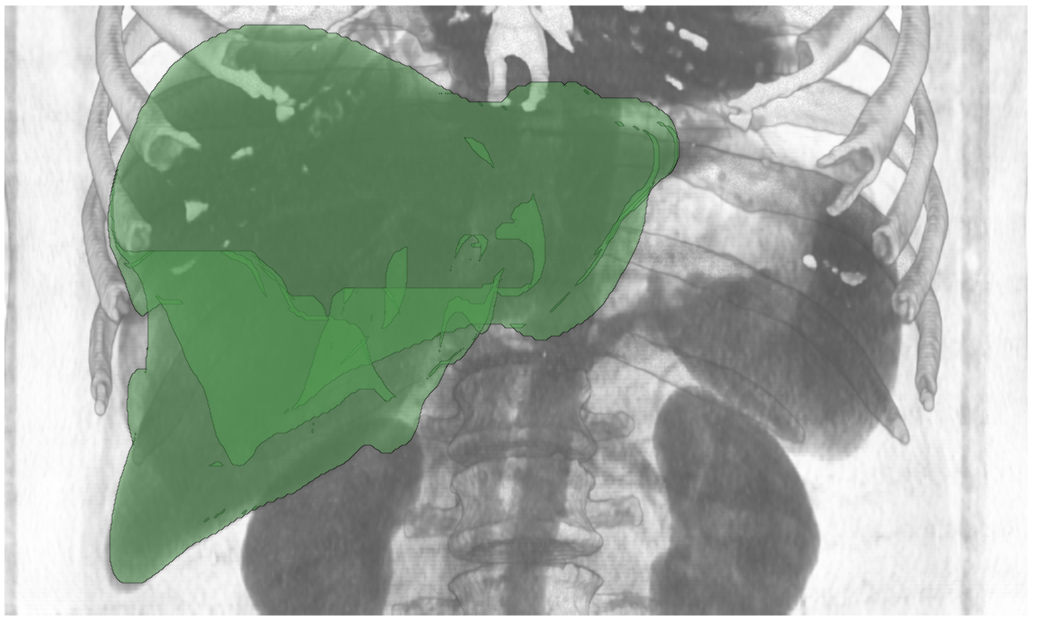 15
Alexey Karimov
Data Source: [1]
[Speaker Notes: After the user edits this defect, there is a under-estimation part defect that requires the user’s attention. This defect is caused by a tumor.]
Defects Classification | Liver
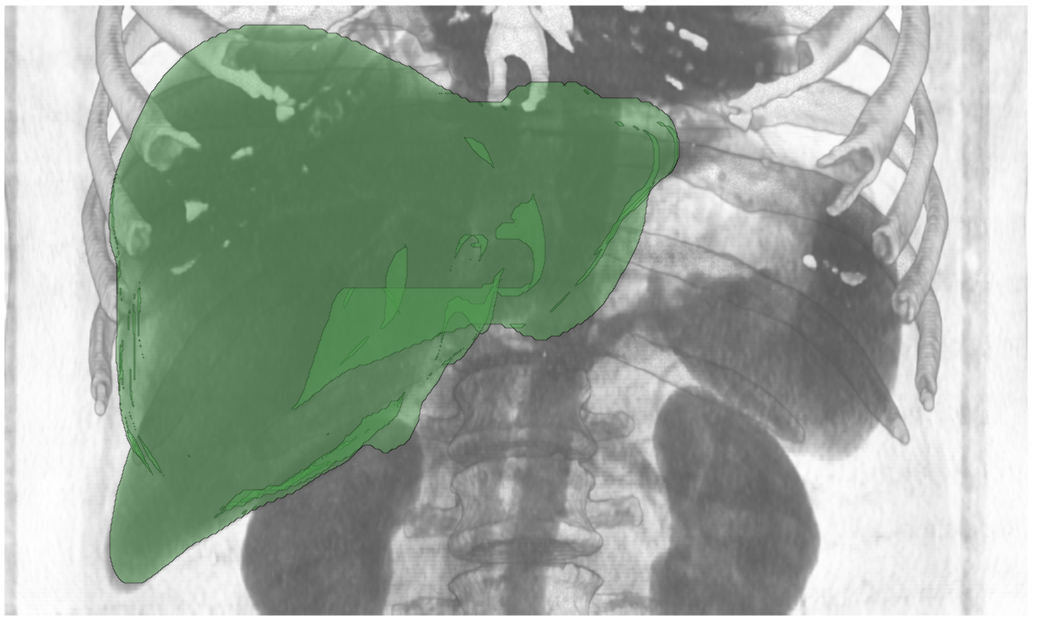 16
Alexey Karimov
Data Source: [1]
[Speaker Notes: After editing, the segmentation mask of the liver is having sufficient quality for further usage. The radiologist can measure the liver volume, locate the tumor and preplan tumor resection operation.]
Defects Classification | Liver
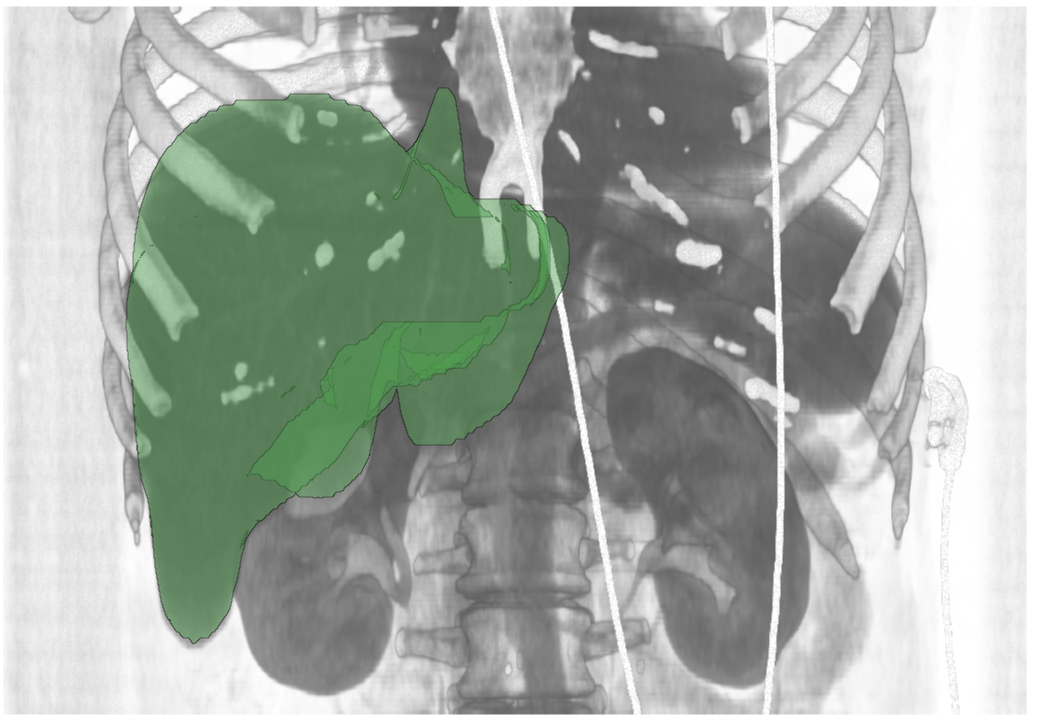 17
Alexey Karimov
Data Source: [1]
[Speaker Notes: In another liver dataset we have layer defects. First, there is an over-estimation layer defect that goes towards the heart. It is caused by weak difference in density between liver and heart tissues.]
Defects Classification | Liver
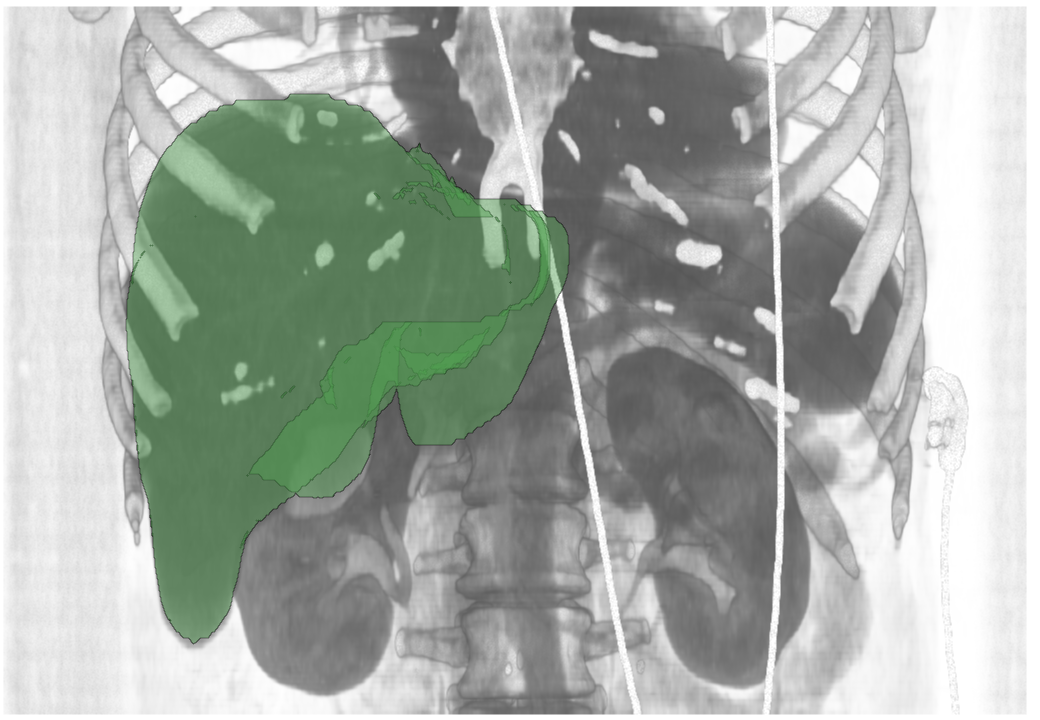 18
Alexey Karimov
Data Source: [1]
[Speaker Notes: After fixing the over-estimation defect, we can focus on a under-estimation layer defect. Some part of the liver parenchyma is not captured by the segmentation algorithm.]
Defects Classification | Liver
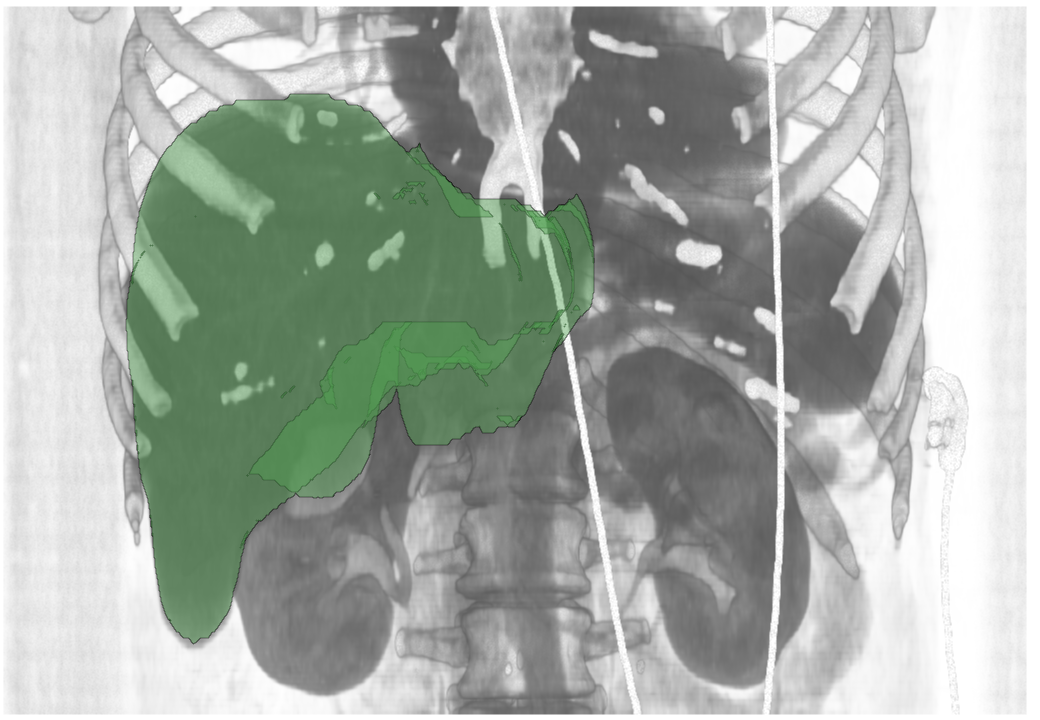 19
Alexey Karimov
Data Source: [1]
[Speaker Notes: Now this defect is also fixed. The radiologist can verify if the liver contains any abnormal tissues such as fat deposits.]
Defects Classification | Vessels
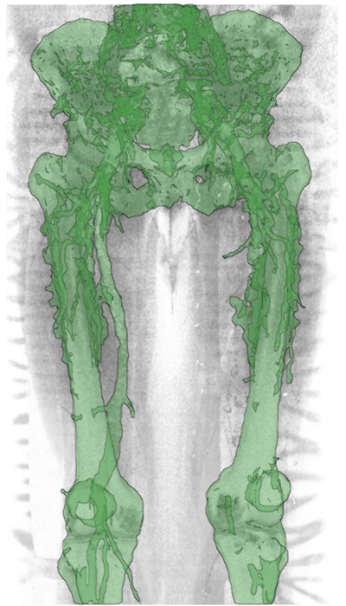 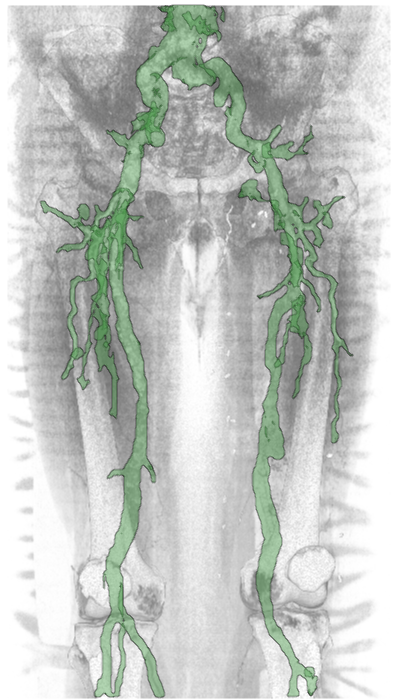 Initial Segmentation Mask
Desired Segmentation Mask
20
Alexey Karimov
Data Source: [2]
[Speaker Notes: Let us now consider the case of vessels in the human lower extremities. Before the scanning, the contrast enhancement agent is injected into the blood in order to make vessels visible. However, the agent makes the density of vessels to be comparable to the density of trabecular bones that are also present in this region. Combined with several contact points between vessels and bones, this leads to a quite bad initial segmentation mask, compared to the desired segmentation mask. The radiologist has to remove bones as they would hide vessels on MIP and reformation images.]
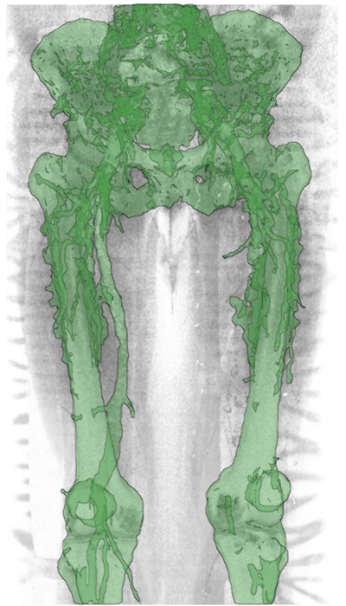 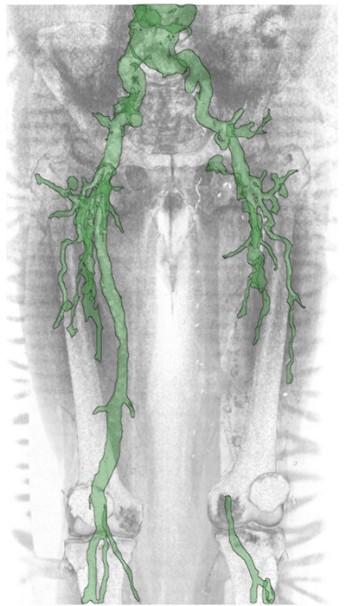 Defects Classification | Vessels
21
Alexey Karimov
Data Source: [2]
[Speaker Notes: First of all, the major over-estimated parts are corrected. Then the user notices the missing vessel branch that is a under-estimation part defect according to our classification.]
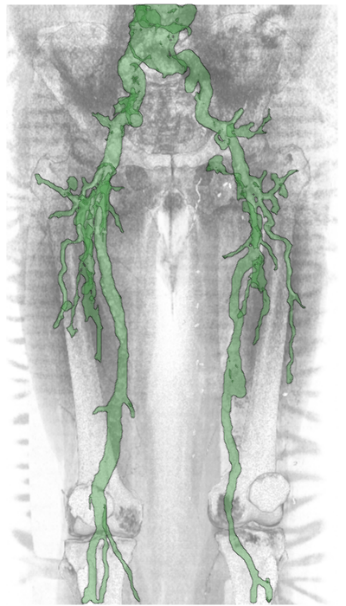 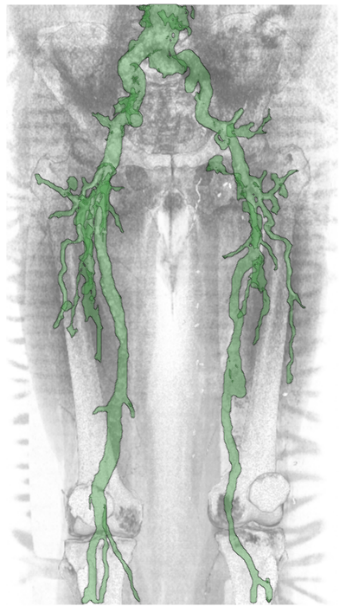 Defects Classification | Vessels
22
Alexey Karimov
Data Source: [2]
[Speaker Notes: The user makes some minor adjustments to the segmentation mask by fixing layer defects. Over-estimation layer defect is located at the bifurcation point of the aorta. Some vessels are incorrectly thin, thus the user corrects the under-estimation layer defects.]
Defects Classification | Vessels
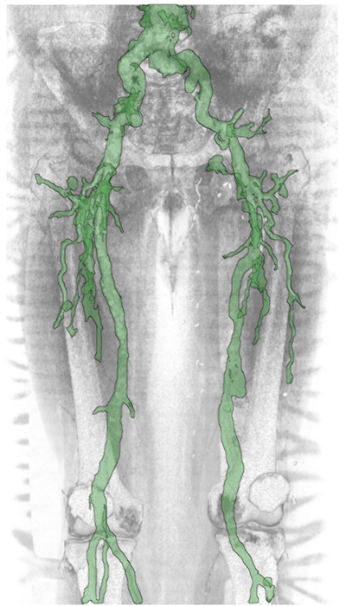 23
Alexey Karimov
Data Source: [2]
[Speaker Notes: Now the vessel segmentation has sufficient quality for rendering reformation images. With our defect classification we cover most of the segmentation issues that occur at these quite dissimilar medical objects.]
Overview of the Contributions
Guided Volume Editing
Statistics-Driven Localization of Dissimilarities in Data (SDL)
Guided Volume Editing based on Histogram Dissimilarity (GVE)
Volume Editing
Skeleton-based Volume Editing (SVE)
24
Alexey Karimov
[Speaker Notes: Having introduced our defect classification we now proceed with the volume editing techniques we developed.]
Overview of the Contributions
Guided Volume Editing
Statistics-Driven Localization of Dissimilarities in Data (SDL)
Guided Volume Editing based on Histogram Dissimilarity (GVE)
Volume Editing
Skeleton-based Volume Editing (SVE)
25
Alexey Karimov
[Speaker Notes: We start with the skeleton-based volume editing.]
SVE | Workflow
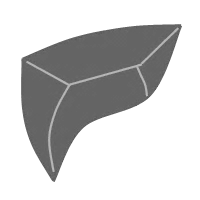 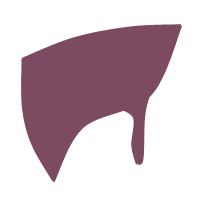 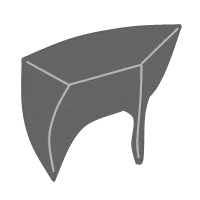 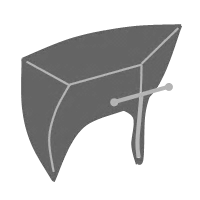 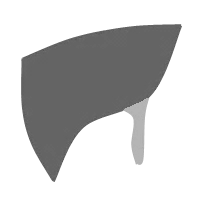 Input: segmentation mask with problems
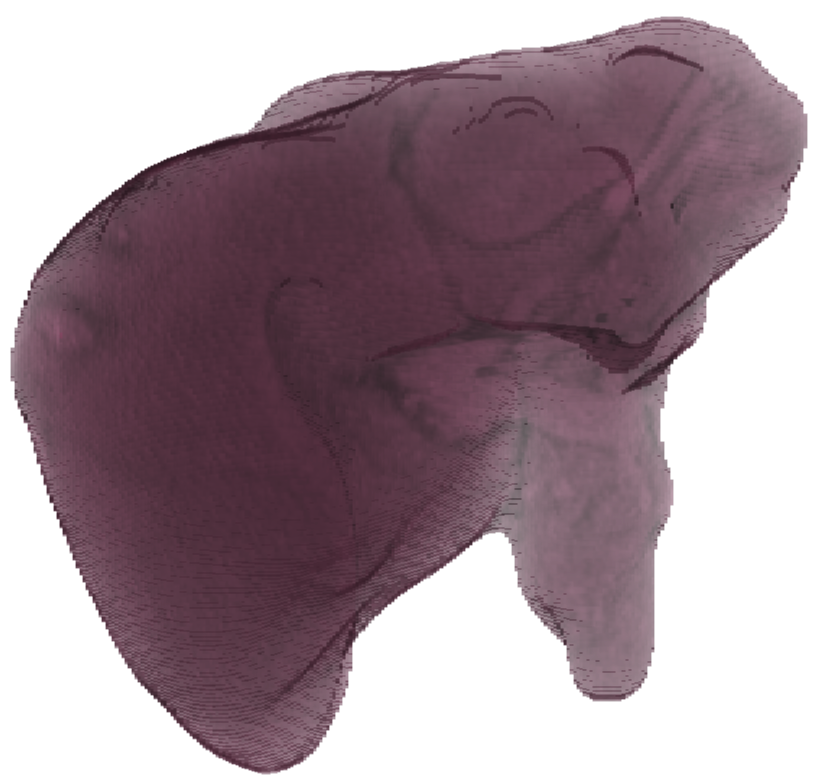 26
Alexey Karimov
Data Source: [1]
[Speaker Notes: The workflow of the user with our technique is following: first, as input data the segmentation mask with problems is provided.]
SVE | Workflow
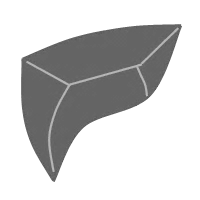 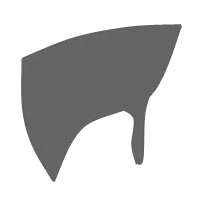 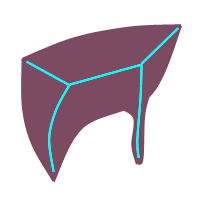 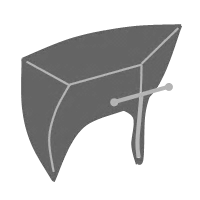 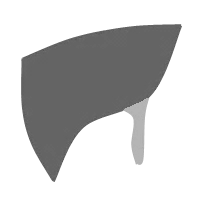 Skeletonization
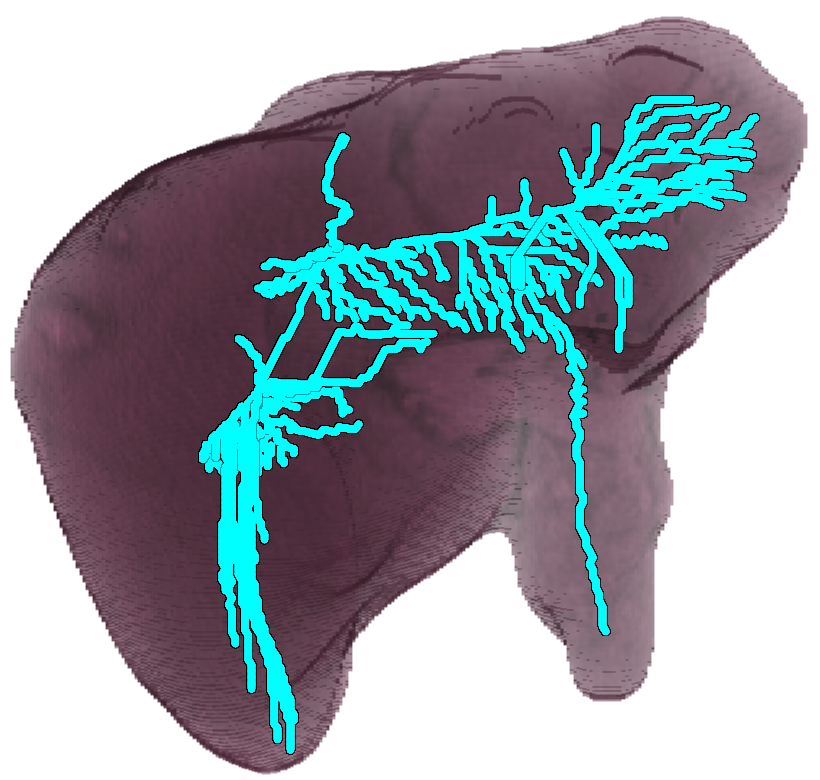 Skeleton
27
Alexey Karimov
Data Source: [1]
[Speaker Notes: Then, the skeleton of the segmentation mask is constructed.]
SVE | Workflow
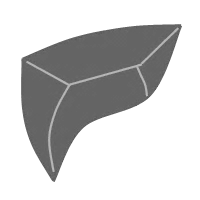 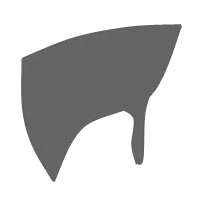 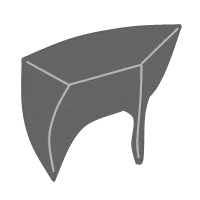 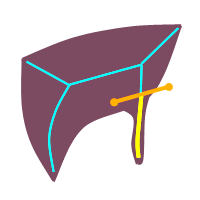 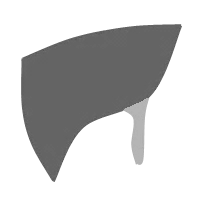 User selection on the skeleton
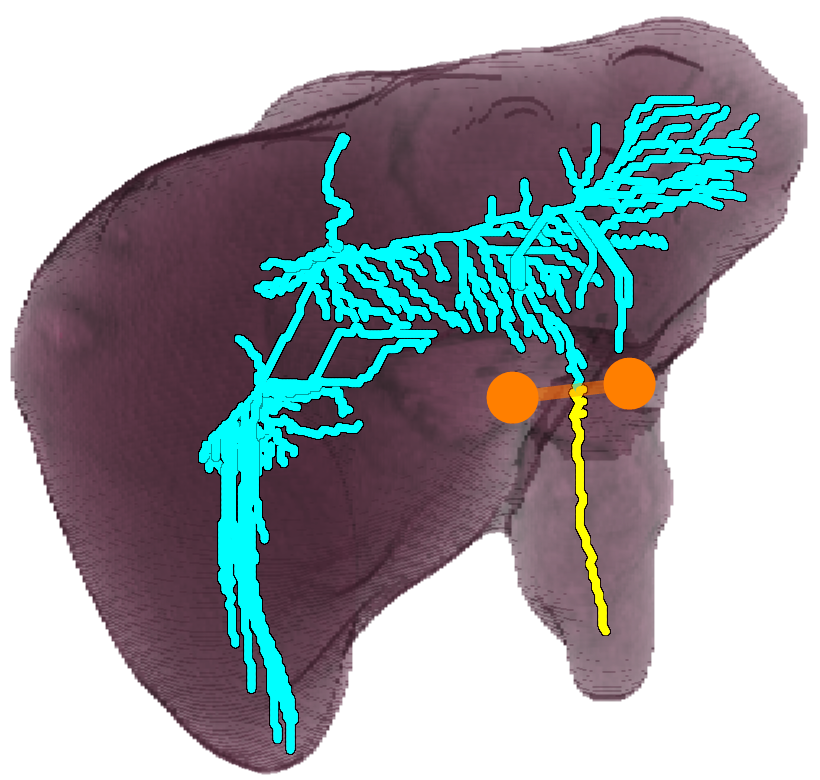 Selection tool
Selected part of the skeleton
28
Alexey Karimov
Data Source: [1]
[Speaker Notes: During user interaction phase, the user via the selection tools operates on the skeleton. As a result, some part of the skeleton is selected]
SVE | Workflow
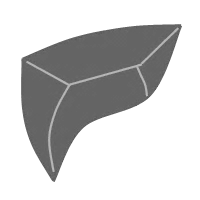 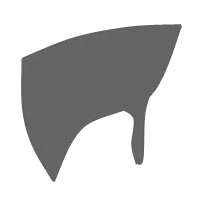 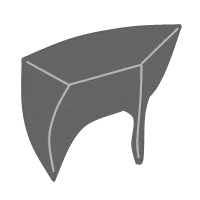 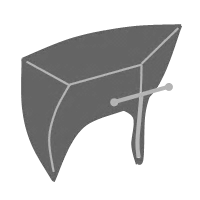 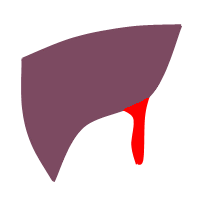 Preview of correction operation
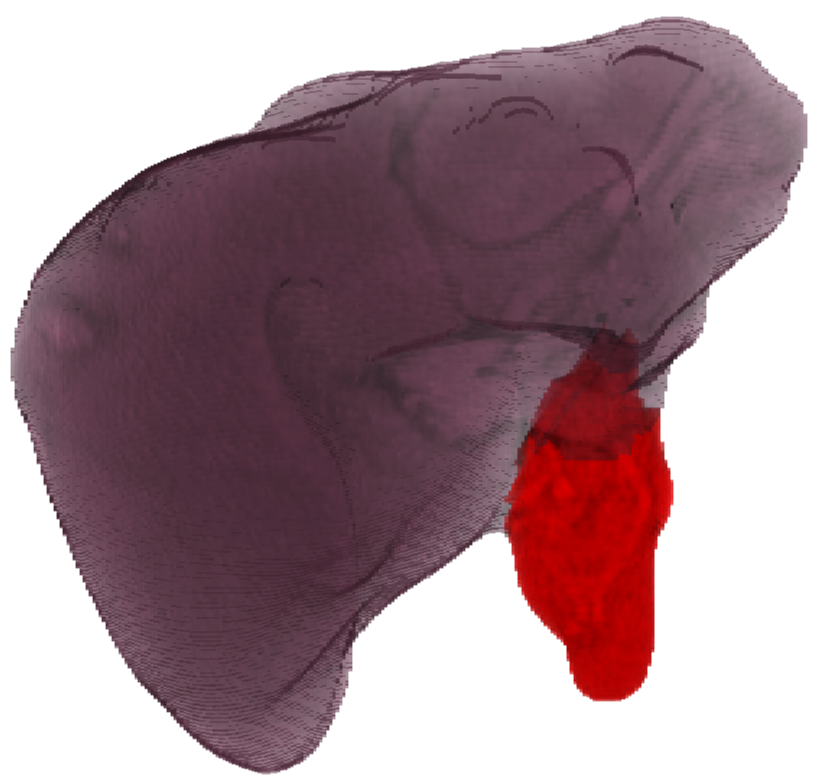 Selected part of the mask
29
Alexey Karimov
Data Source: [1]
[Speaker Notes: Red part of the mask corresponds to the selected part of the skeleton. This part of the mask is being corrected with a certain operation, like remove or add.]
SVE | Workflow
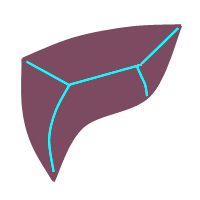 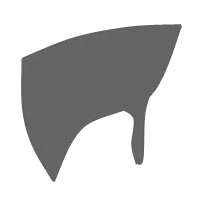 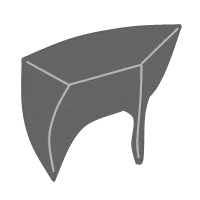 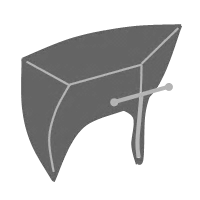 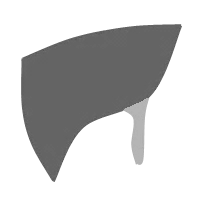 Output: corrected segmentation mask
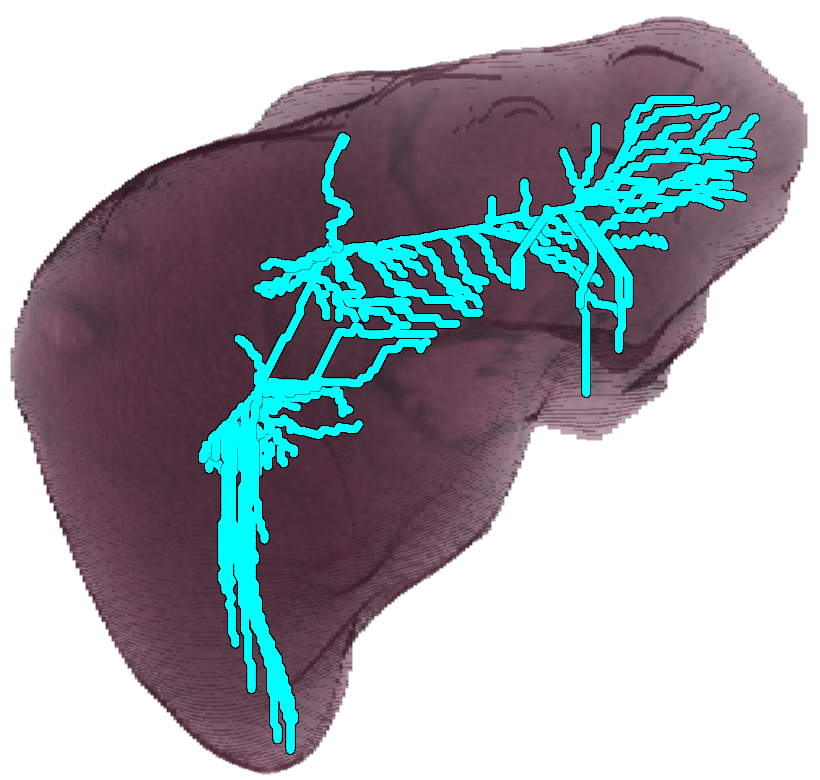 30
Alexey Karimov
Data Source: [1]
[Speaker Notes: Finally, the user receives corrected segmentation mask.]
From Skeleton to Segmentation Mask
Background voxel
Object voxel
31
Alexey Karimov
[Speaker Notes: For illustration purposes, we consider the following phantom dataset. It consists of the background and object voxels.]
From Skeleton to Segmentation Mask
Skeleton voxel
32
Alexey Karimov
[Speaker Notes: The segmentation mask of the object is depicted in this slide. Also, we show here the skeleton voxels.]
From Skeleton to Segmentation Mask
Selection tool
Selected skeleton voxel
33
Alexey Karimov
[Speaker Notes: Imagine, that the user selects this part of the skeleton by using the selection tool.]
From Skeleton to Segmentation Mask
?
34
Alexey Karimov
[Speaker Notes: In order to perform the segmentation editing, we need to define which voxels correspond to each selected skeleton voxel. There could be several such definitions. Our definition is based on two novel concepts: skeleton distance field and influence zones. The skeleton distance field measures the distance from each voxel to the closest skeleton voxel while taking into account topological properties of the segmentation mask. The influence zones can be thought of as non-overlapping sections of the segmentation mask, orthogonal to the skeleton.]
SVE | Pipeline
Skeletonization
Skeleton Distance Field
Influence Zones
Interaction + Correction
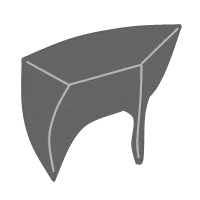 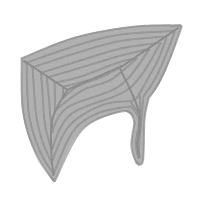 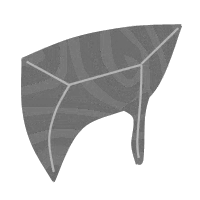 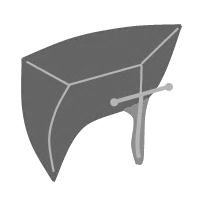 35
Alexey Karimov
[Speaker Notes: Now we will provide details on how we define the correspondence between the skeleton and voxels as well as organize the interaction.]
SVE | Pipeline
Skeletonization
Skeleton Distance Field
Influence Zones
Interaction + Correction
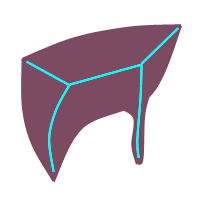 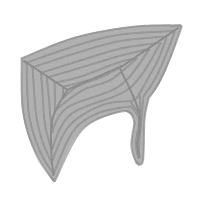 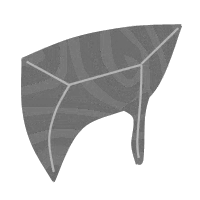 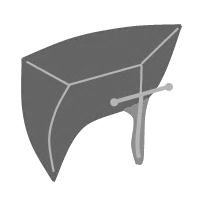 36
Alexey Karimov
[Speaker Notes: First, we start with the skeletonization as the skeleton distance field depends on it.]
Thinning-based Skeletonization
Iteration-based
Removes voxels on the boundary of the segmentation mask
37
Alexey Karimov
[Speaker Notes: We utilize thinning-based skeletonization. It operates in the following manner.]
Thinning-based Skeletonization
Iteration-based
Removes voxels on the boundary of the segmentation mask
Removed voxel
38
Alexey Karimov
[Speaker Notes: At each iteration voxels at the boundary of the segmentation mask are removed. If removal of a voxel changes the topological properties of the segmentation mask, then the voxel stays.]
Thinning-based Skeletonization
Iteration-based
Removes voxels on the boundary of the segmentation mask
Leaves only skeleton voxels
39
Alexey Karimov
[Speaker Notes: Iterations are repeated until no more voxels can be removed. Voxels left are the skeleton voxels.]
SVE | Pipeline
Skeletonization
Skeleton Distance Field
Influence Zones
Interaction + Correction
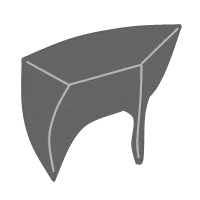 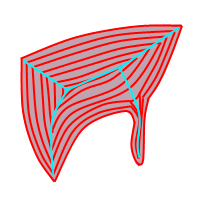 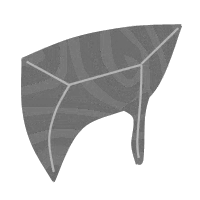 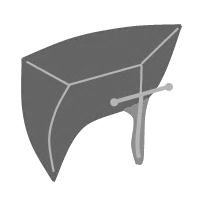 40
Alexey Karimov
[Speaker Notes: Then, we proceed with skeleton distance field computation.]
Skeleton Distance Field
Constructed during the skeletonization
Orders voxels with respect to the skeleton
41
Alexey Karimov
[Speaker Notes: It is constructed during the skeletonization.]
Skeleton Distance Field
Constructed during the skeletonization
Orders voxels with respect to the skeleton
1
1
1
1
1
1
1
1
1
1
1
1
1
1
1
1
1
1
1
1
1
1
1
1
1
1
1
1
1
1
1
1
1
1
1
1
1
42
Alexey Karimov
[Speaker Notes: We assign to each removed voxel the number of iteration when it was removed.]
Skeleton Distance Field
Constructed during the skeletonization
Orders voxels with respect to the skeleton
1
2
2
1
1
2
2
1
1
2
2
1
1
2
2
2
2
1
1
2
2
2
1
1
2
1
1
1
2
1
1
1
1
1
1
1
1
1
1
1
1
1
1
1
1
1
1
1
1
1
1
1
43
Alexey Karimov
Skeleton Distance Field
2
1
0
1
2
2
1
0
1
2
2
1
0
1
2
2
1
1
0
1
1
2
2
1
0
1
0
1
2
2
1
0
2
2
2
0
1
2
2
0
2
2
0
2
2
0
2
2
0
2
2
0
2
2
0
2
2
0
2
2
0
2
2
0
2
2
0
2
2
2
44
Alexey Karimov
[Speaker Notes: Then, the skeleton distance of a voxel equals to the maximal number of iterations minus the number of iteration when the voxel was removed. As skeleton voxels are never removed, we assign to them zero distances.]
SVE | Pipeline
Skeletonization
Skeleton Distance Field
Influence Zones
Interaction + Correction
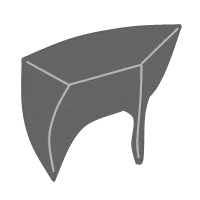 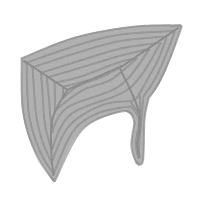 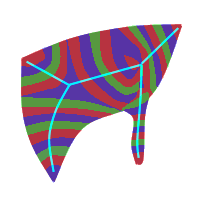 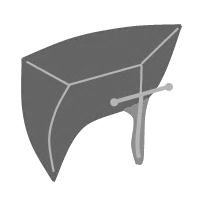 45
Alexey Karimov
[Speaker Notes: Using the skeleton distance field we may determine influence zones]
Influence Zones
2
1
0
1
2
2
1
0
1
2
2
1
0
1
2
2
1
1
0
1
1
2
2
1
0
1
0
1
2
2
1
0
2
2
2
0
1
2
2
0
2
2
0
2
2
0
2
2
0
2
2
0
2
2
0
2
2
0
2
2
0
2
2
0
2
2
0
2
2
2
46
Alexey Karimov
[Speaker Notes: These zones are local parts of the segmentation mask that are connected to individual skeleton voxels. The influence zones are based on the skeleton distance field. They rely on the shortest path D from skeleton voxel p to voxel q in the segmentation mask. Formally, the influence zone of a skeleton voxel p is a set of voxels q, such that the path from p to q is the shortest compared to all other skeleton voxels.]
Influence Zones | 1st Rule
Skeleton voxel
2
1
0
1
0
2
0
2
Connection in an influence zone
q
p
47
Alexey Karimov
[Speaker Notes: We start with the skeleton voxels. If a voxel q has a neighboring skeleton voxel p, then it is assigned to the influence zone of p. The arrows connect voxels within influence zones.]
Influence Zones | 1st Rule
2
1
0
1
2
2
1
0
1
2
2
1
0
1
2
2
1
1
0
1
1
2
2
1
0
1
0
1
2
2
1
0
2
2
2
0
1
2
2
0
2
2
0
2
2
0
2
2
0
2
2
0
2
2
0
2
2
0
2
2
0
2
2
0
2
2
0
2
2
2
48
Alexey Karimov
[Speaker Notes: Intermediate state of the influence zones construction is shown here.]
Influence Zones | 2nd Rule
2
1
1
2
1
0
1
0
2
q
r
49
Alexey Karimov
[Speaker Notes: However, not all voxels have neighboring skeleton voxels. Then we continue constructing the influence zones as follows. If a voxel q has a neighboring voxel r such that skeleton distance of r is less than skeleton distance of q, then q is assigned to the influence zone of r.]
Influence Zones | 2nd Rule
2
1
0
1
2
2
1
0
1
2
2
1
0
1
2
2
1
1
0
1
1
2
2
1
0
1
0
1
2
2
1
0
2
2
2
0
1
2
2
0
2
2
0
2
2
0
2
2
0
2
2
0
2
2
0
2
2
0
2
2
0
2
2
0
2
2
0
2
2
2
50
Alexey Karimov
[Speaker Notes: With this new rule, we continue the influence zones construction.]
Influence Zones | 2nd Rule
2
1
0
1
2
2
1
0
1
2
2
1
0
1
2
2
1
1
0
1
1
2
2
1
0
1
0
1
2
2
1
0
2
2
2
0
1
2
2
0
2
2
0
2
2
0
2
2
0
2
2
0
2
2
0
2
2
0
2
2
0
2
2
0
2
2
0
2
2
2
51
Alexey Karimov
Influence Zones | Result
52
Alexey Karimov
[Speaker Notes: The influence zones are finally constructed. If we now color-code each influence zone, we get the following image.]
Influence Zones | Ambiguities Handling
Example of ambiguities handling
r
p
q
p
q
q
p
q
s
r
r
p
Links that are not used in Influence Zones construction
Choose the link to the Influence Zone with the smallest population
0
1
1
0
0
1
1
0
0
1
1
0
2
1
0
1
2
2
1
0
1
2
2
1
0
1
2
53
Alexey Karimov
[Speaker Notes: There are the cases when we need to handle ambiguities in assignment of the influence zones. The first rule to handle the ambiguities is to use the Euclidean distance between the target voxel q and the source voxels p, r, and s. If there are several source voxels, we select from them one with the smallest Euclidean distance. If however, this is not enough to rule out the ambiguities, we apply the second rule. We assign the target voxel q to the influence zone with the smallest population. These two rules handle the ambiguities as shown in the example column.]
SVE | Pipeline
Skeletonization
Skeleton Distance Field
Influence Zones
Interaction + Correction
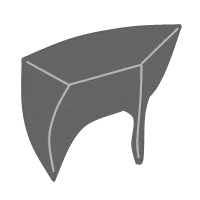 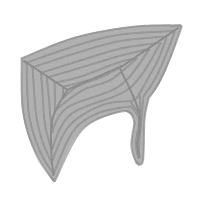 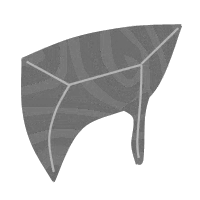 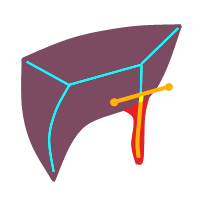 54
Alexey Karimov
[Speaker Notes: With influence zones the selection on the skeleton can be propagated towards voxels in the segmentation mask.]
Selection Tools
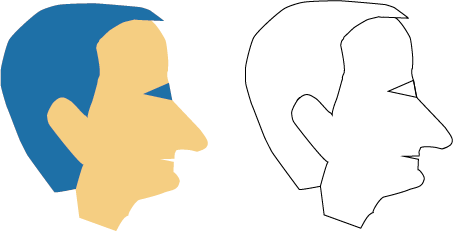 User
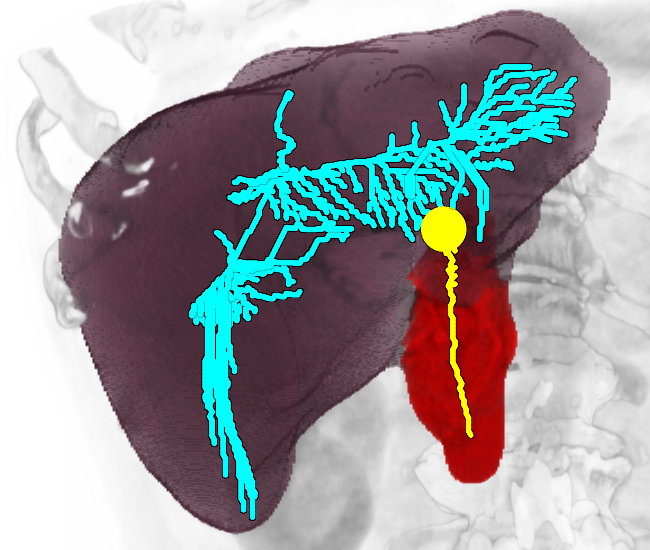 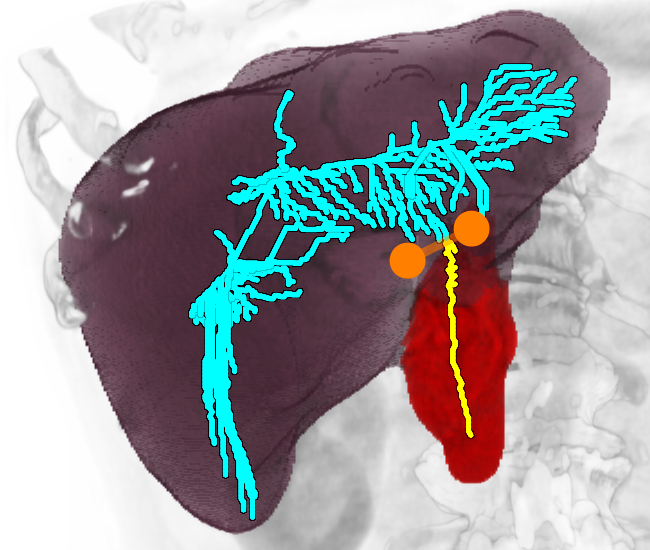 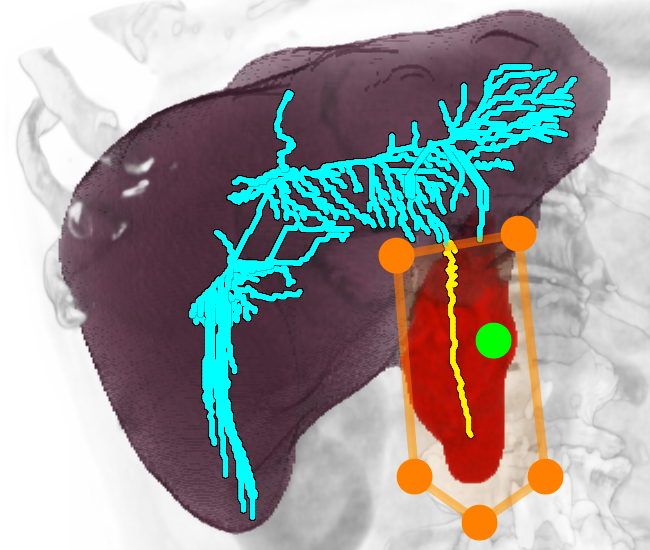 Needle
Scalpel
Lasso
55
Alexey Karimov
Data Source: [1]
[Speaker Notes: The user have the following selection tools: Needle, Scalpel, Lasso.]
Selection Tools | Scalpel
56
Alexey Karimov
[Speaker Notes: Here we demonstrate the scalpel selection tool that selects part of the skeleton in the example dataset.]
Selection Tools | Scalpel
57
Alexey Karimov
[Speaker Notes: We propagate the selection to voxels of the segmentation mask via the influence zones. The red part of the segmentation mask is selected here.]
Selection Tools | Scalpel
58
Alexey Karimov
[Speaker Notes: The user chooses the “remove part” operation. Results of the editing are displayed on the right side.]
Selection Tools | Scalpel
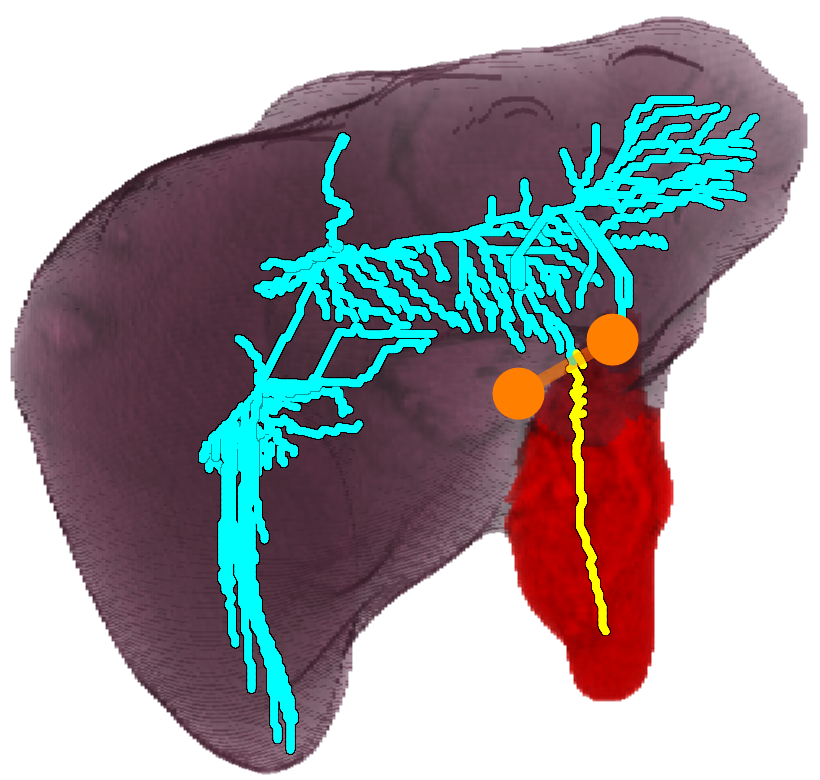 59
Alexey Karimov
Data Source: [1]
[Speaker Notes: In this medical dataset the user would like to correct the over-estimation defect. He selects the part of the segmentation mask with the scalpel selection tool. The user chooses the “remove part” operation. The removed part is highlighted in red.]
Selection Tools | Scalpel
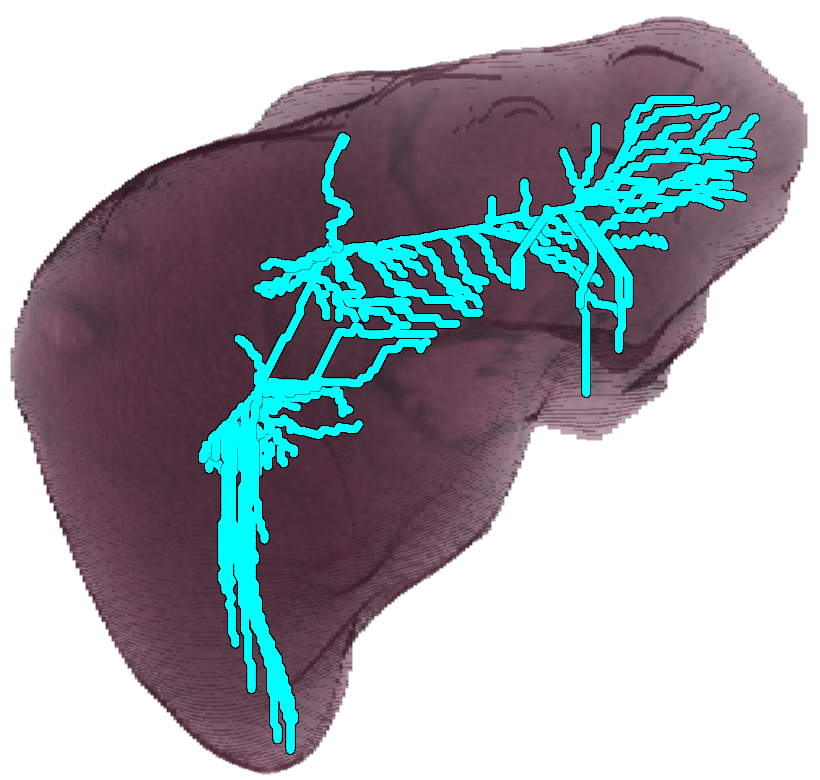 60
Alexey Karimov
Data Source: [1]
[Speaker Notes: After applying the correction, the over-estimated region is fixed. The user interaction was just 2 mouse clicks for the specification of the defect.]
SVE | Results
61
Alexey Karimov
[Speaker Notes: We collected feedback of users on our technique. We used 20 Computed Tomography Angiography datasets of liver in abdominal region. The average correction time was one hundred five seconds. We measured the quality of the segmentation masks before and after the correction by the Jaccard Coefficient. The lowest quality improved from zero point seventy six to zero point ninety. The average quality increased from zero point eighty six to zero point ninety three. One domain expert commented that our technique is sufficiently precise to correct major segmentation defects.]
SVE | Summary
Provides support for the simplified defect selection by the user
Offers selection tools and operations for rapid correction of major segmentation defects
The selection is based on the structural information derived from the skeleton
62
Alexey Karimov
[Speaker Notes: To summarize, the skeleton-based volume editing provides support for the simplified defect selection by the user and offers selection tools and operations for rapid correction of major segmentation defects.
The selection is based on the structural information derived from the skeleton.]
Overview of the Contributions
Guided Volume Editing
Statistics-Driven Localization of Dissimilarities in Data (SDL)
Guided Volume Editing based on Histogram Dissimilarity (GVE)
Volume Editing
Skeleton-based Volume Editing (SVE)
63
Alexey Karimov
[Speaker Notes: Now we move to our next technique that offers guidance to the user.]
GVE | Motivation
The user has to select the defect prior to its editing
	Manual search task
	Error-prone
	Complicated interaction in 	3D
Guide the user towards the defects after automatically detecting them
64
Alexey Karimov
Data Source: [1]
[Speaker Notes: Without guidance, the user has to select the defect prior to its editing. It is a manual search task that is error-prone as it involves complicated interaction in 3D. Our idea is to guide the user towards the defects after we detected them.]
GVE | Overview
Input
Skeleton-based Volume Editing
Guided Volume Editing
Input 
segmentation
mask
Data values collection into histograms
Histogram dissimilarity
analysis
Correction
scenarios generation
Regions of
data values collection
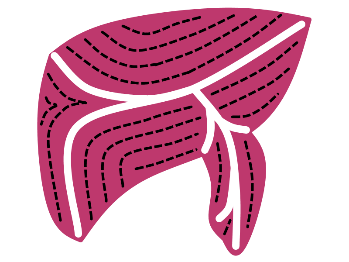 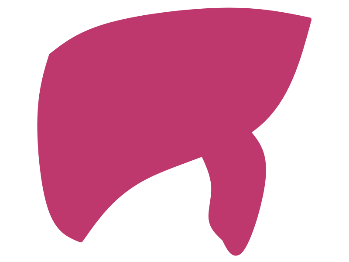 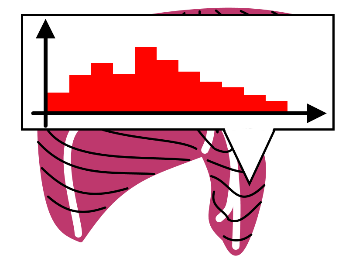 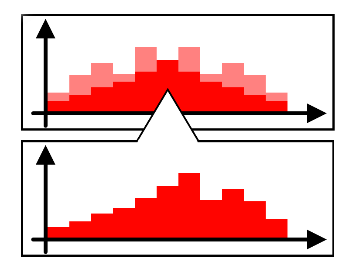 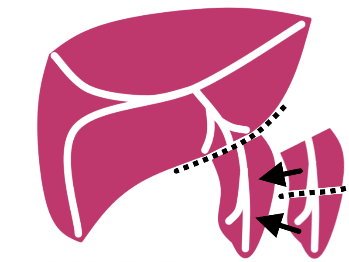 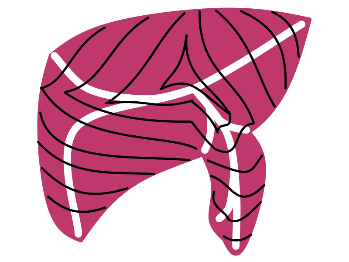 65
Alexey Karimov
[Speaker Notes: Our assumption is that the object and the over-estimation defects have different data value distributions. We start with the definition of regions, where we collect data values. Then we discuss how exactly we store the collected data. Next, we introduce our dissimilarity measure. Finally, with the help of derived dissimilarities, we construct the correction scenarios that target the defects. As for under-estimation defects, we will refer to them later.]
Phantom Dataset #1
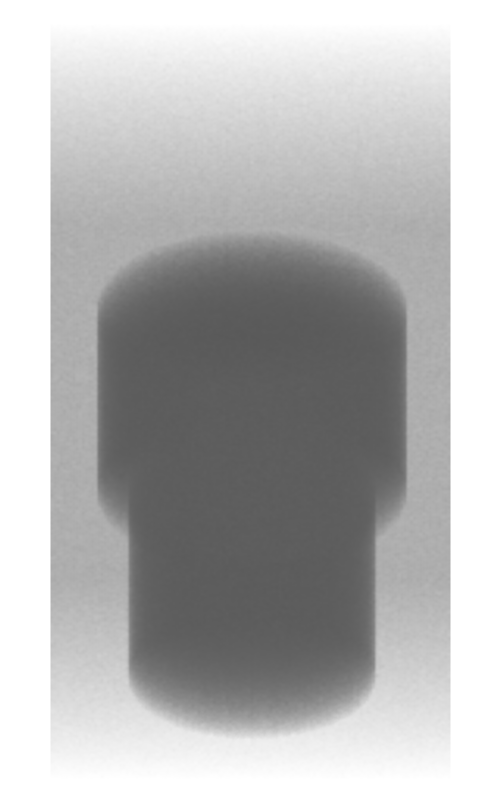 66
Alexey Karimov
[Speaker Notes: Let us consider the first phantom object. Here we have two classes of voxels – background and object. They have different distributions of scalar values.]
Phantom Dataset #1
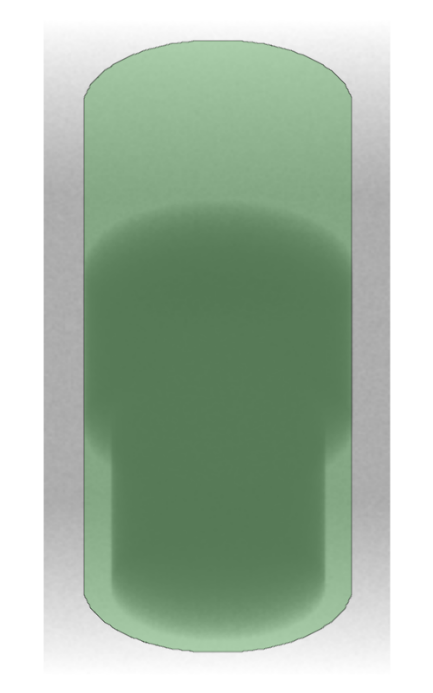 Segmentation mask
67
Alexey Karimov
[Speaker Notes: The segmentation mask definitely contains over-estimation defects.]
Skeletonization
Skeleton voxel
68
Alexey Karimov
[Speaker Notes: We represent the segmentation mask by the means of the skeleton.]
Skeleton Distance Field
69
Alexey Karimov
[Speaker Notes: During the skeletonization process, we also construct a skeleton distance field. The iso-surfaces of a skeleton distance field are shown here with colored bands.]
Influence Zones
70
Alexey Karimov
[Speaker Notes: Then we construct the influence zones. They are shown here with colored bands.]
Part Defects | Detection
71
Alexey Karimov
[Speaker Notes: Now we calculate a dissimilarity value delta-one at each skeleton voxel, in order to detect part defects.]
Part Defects | Data Collection
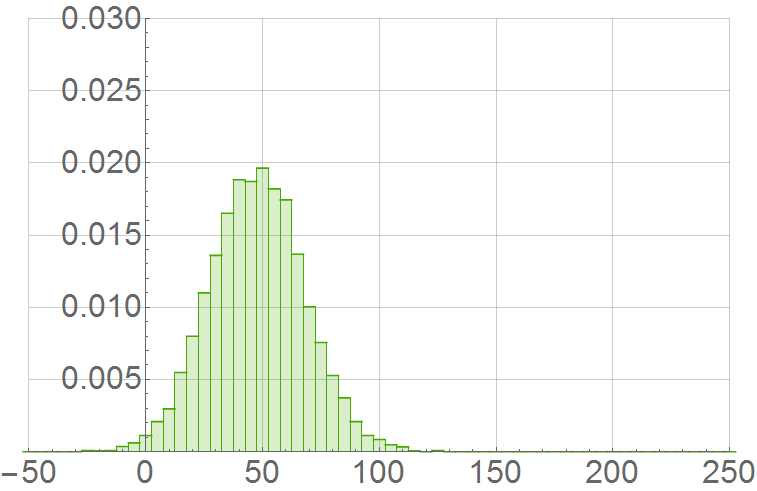 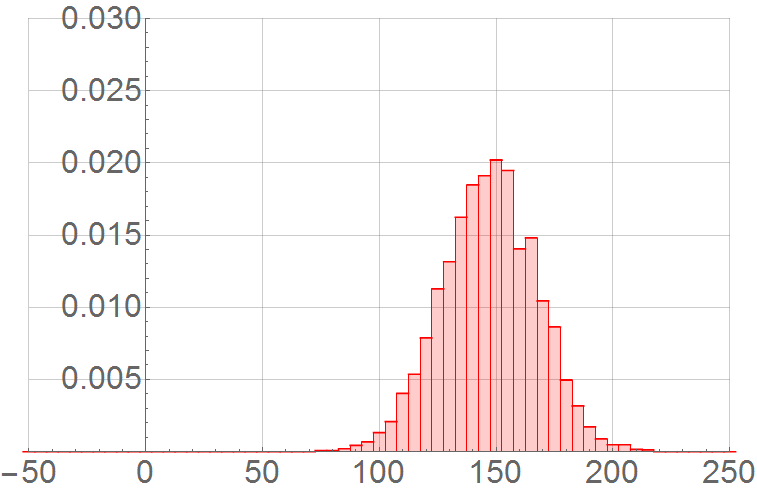 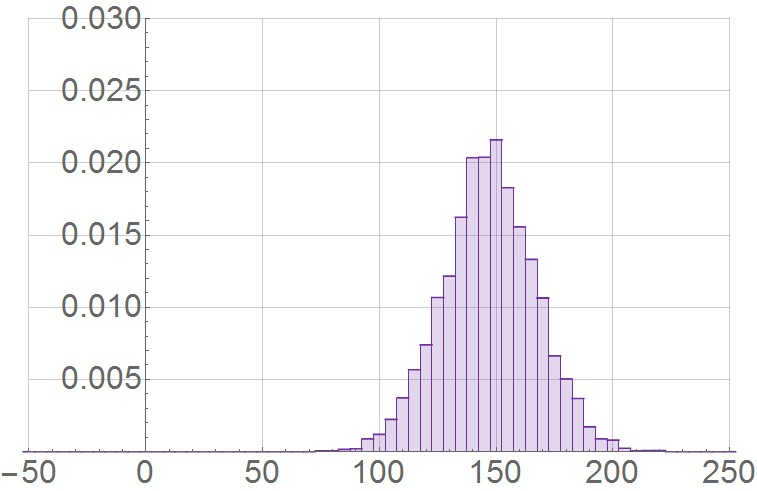 72
Alexey Karimov
[Speaker Notes: To illustrate the process, let us consider this skeleton voxel. The dissimilarity value comes from comparison of histograms. Each histogram accumulates data values inside certain influence zone. For this particular skeleton voxel, we compare the histograms of the following three adjacent influence zones.]
Part Defects | Dissimilarity Analysis
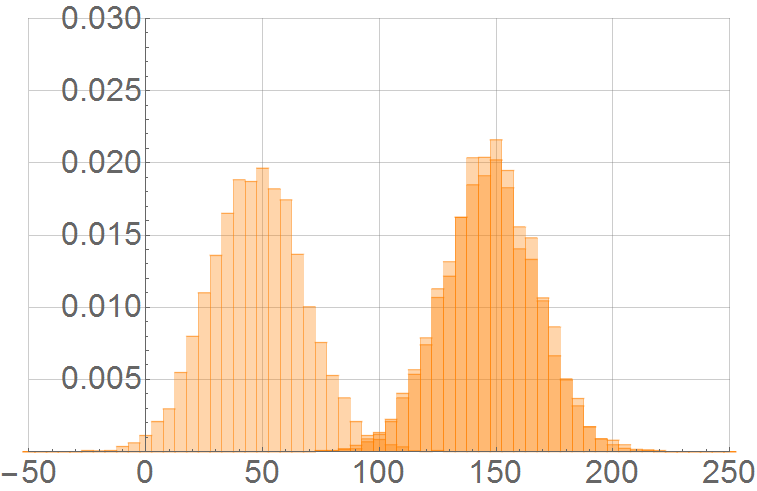 73
Alexey Karimov
[Speaker Notes: Now we introduce a dissimilarity measure between the histograms.]
Part Defects | Dissimilarity Analysis
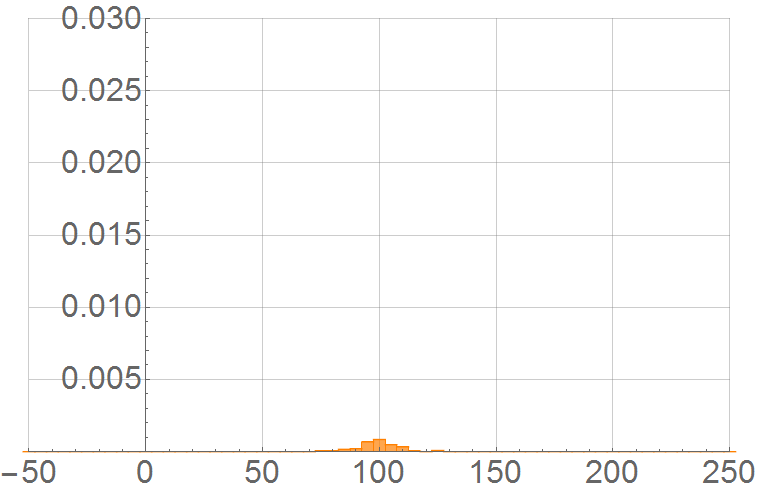 74
Alexey Karimov
[Speaker Notes: We intersect all the histograms. Then we calculate area of intersection. This area represents the common part that the histograms share with each other.]
Part Defects | Dissimilarity Analysis
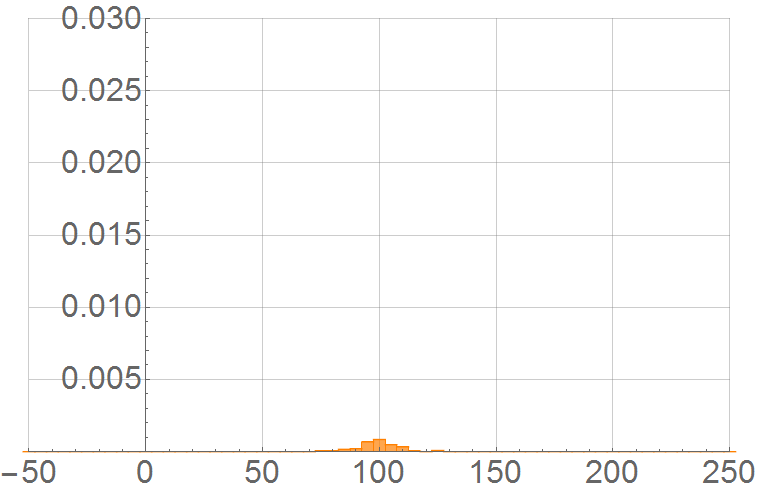 75
Alexey Karimov
[Speaker Notes: To create a dissimilarity measure we subtract the area of intersection from one. Our dissimilarity measure is normalized. In case of no differences between the histograms it yields zero. As the differences appear, the dissimilarity value increases. Non-overlapping histograms have a maximal dissimilarity value of one.  For this particular voxel, the dissimilarity value is rather high, which indicates presence of a part defect.]
Part Defects | Data Collection
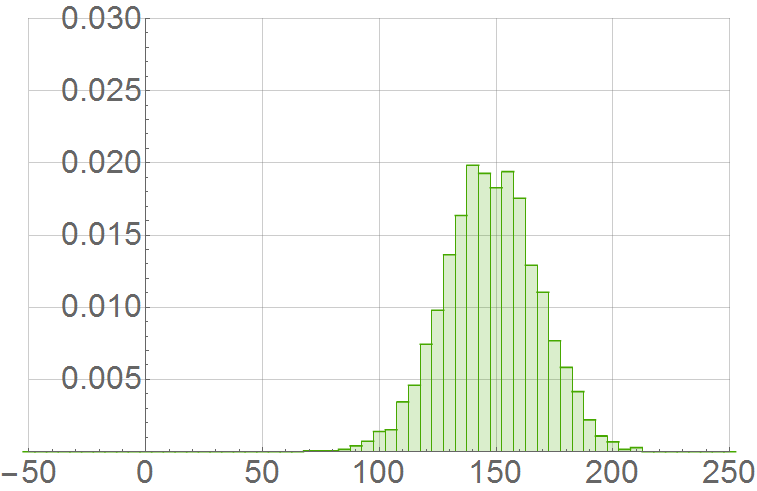 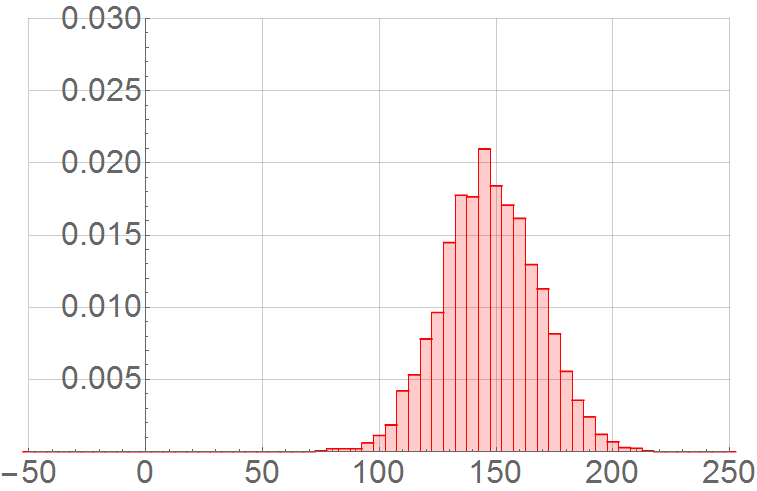 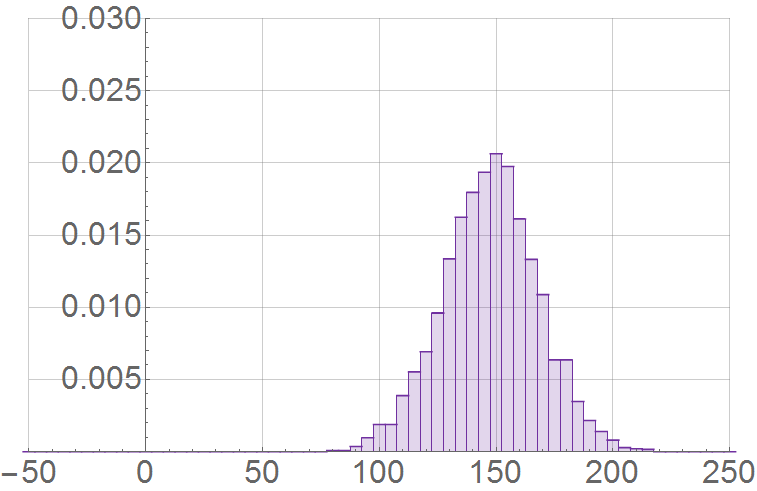 76
Alexey Karimov
[Speaker Notes: Let us now try the region that is segmented properly.]
Part Defects | Dissimilarity Analysis
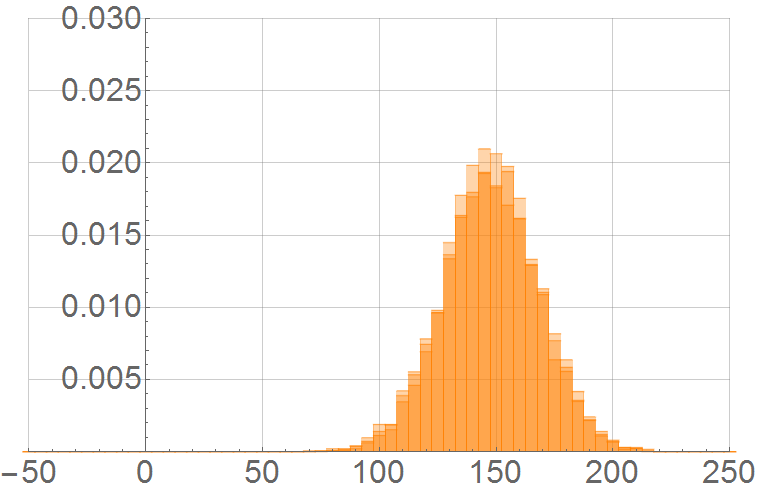 77
Alexey Karimov
[Speaker Notes: The histograms look quite the same, however, there is some fluctuation of data values.]
Part Defects | Dissimilarity Analysis
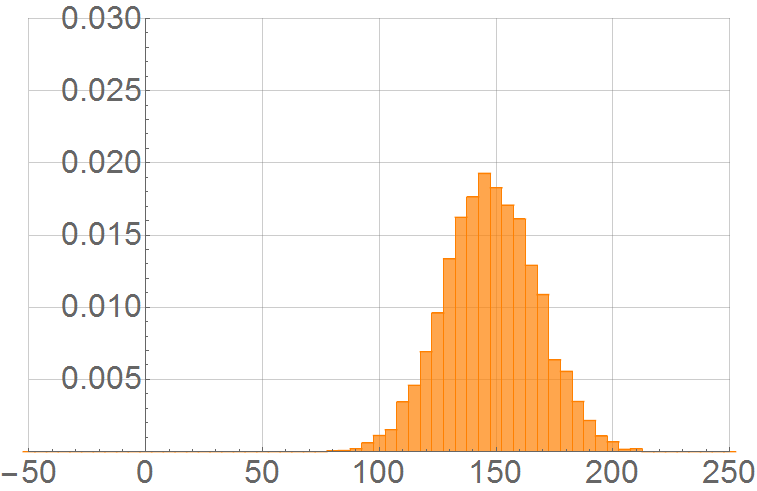 78
Alexey Karimov
[Speaker Notes: Our measure shows rather small dissimilarity. With such low value we are sure that this region is homogeneous enough.]
Skeleton
Skeleton
79
Alexey Karimov
[Speaker Notes: Let us now analyze the dissimilarity values at the skeleton voxels. By our assumption, defects and the object are separated from each other by ridges of the dissimilarity.]
Skeleton
Skeleton
80
Alexey Karimov
[Speaker Notes: To find these ridges we use the watershed transformation over the dissimilarity delta-1 defined on the skeleton. Here we have two ridges R1 and R2 that separate three basins B1, B2, and B3. Each basin represents a part of the segmentation mask that is either a defect or belongs to the object.]
Level for merging the basins
Skeleton
Skeleton
81
Alexey Karimov
[Speaker Notes: We proceed with the hierarchical watershed transformation that merges basins with small differences together. As a result, we get a hierarchy of the basins. Each level of hierarchy represents the entire segmentation mask with a certain level of detail. Each basin represents a correction region that the user can fix.]
Level for merging the basins
Skeleton
Skeleton
82
Alexey Karimov
[Speaker Notes: By adjusting the level of detail the user can get coarse or fine suggestions on where the defects are located.]
Part Defects | Correction
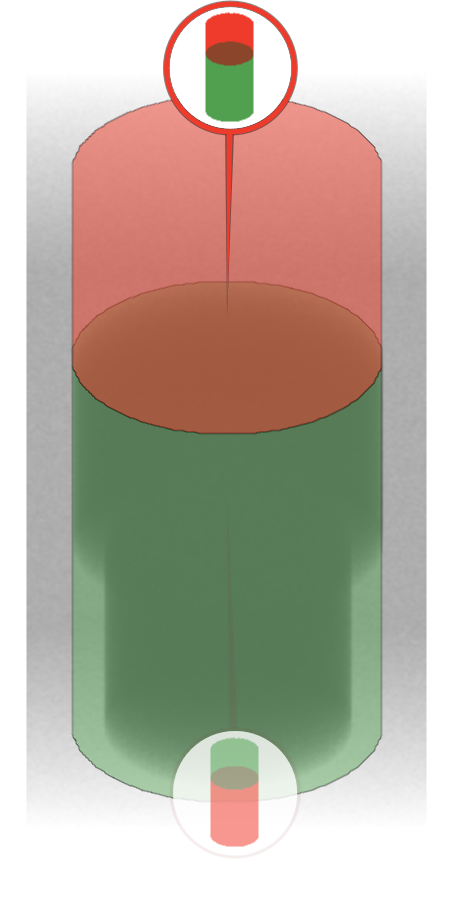 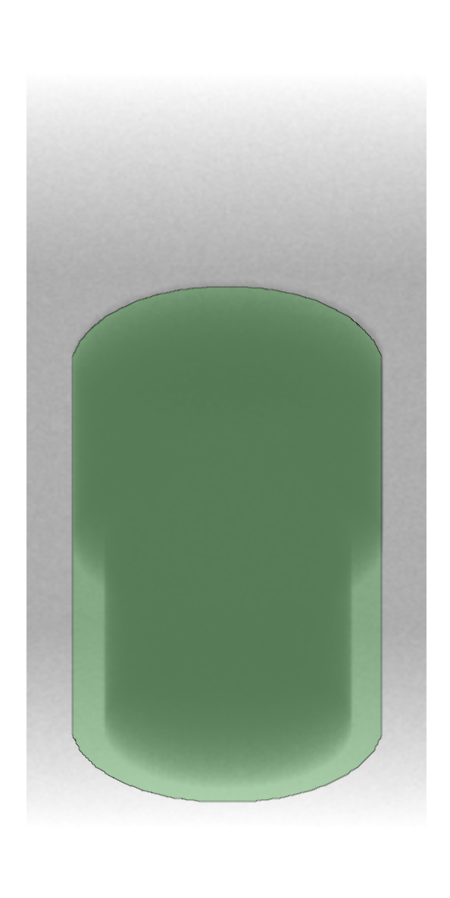 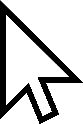 83
Alexey Karimov
[Speaker Notes: Here we demonstrate how the user corrects the part defect in our example. He chooses certain level of detail, where two correction regions are presented. Then he selects one, and our technique fixes the defect by removing entire red region from the segmentation mask.]
Layer Defects | Detection
84
Alexey Karimov
[Speaker Notes: Now let us consider layer defects. In order to detect them, we calculate a dissimilarity value delta-two at each skeleton voxel.]
Layer Defects | Data Collection
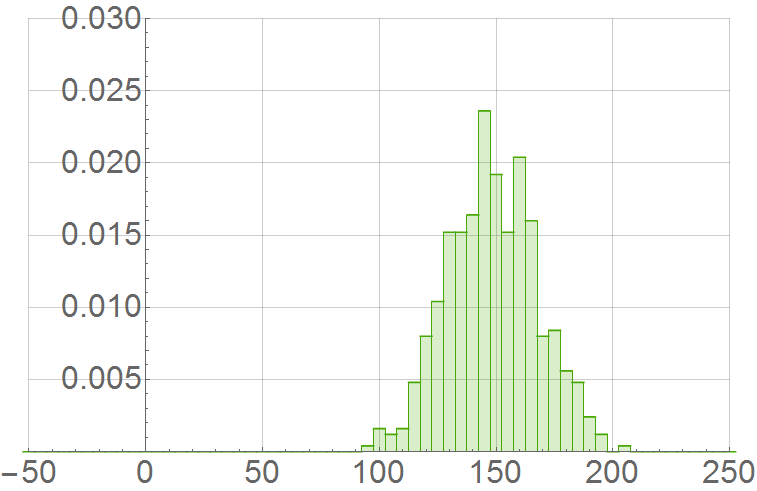 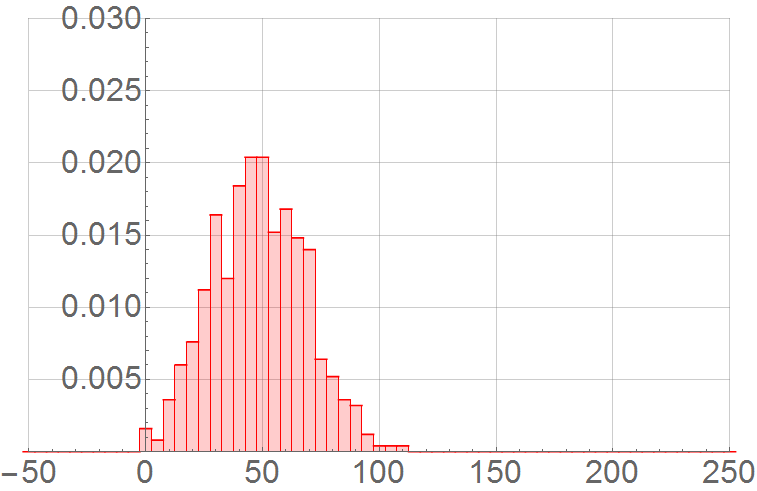 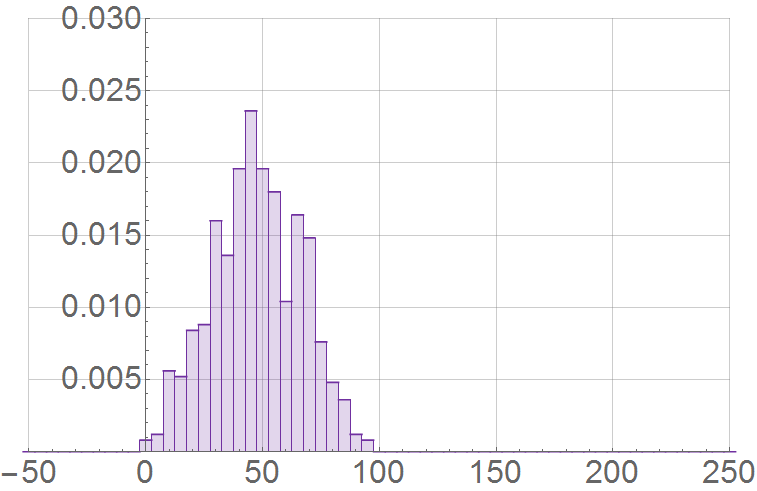 85
Alexey Karimov
[Speaker Notes: To illustrate the process, let us consider this skeleton voxel. We analyze its influence zone. In it we collect data values at each skeleton distance iso-surface into a separate histogram.]
Layer Defects | Dissimilarity Analysis
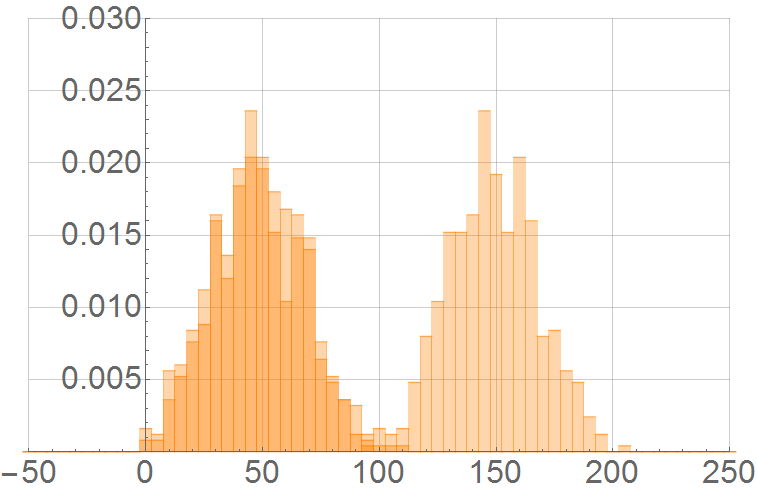 86
Alexey Karimov
[Speaker Notes: The histogram dissimilarity measure remains the same. First, we find intersection of all histograms, except those that are too close to the skeleton…]
Layer Defects | Dissimilarity Analysis
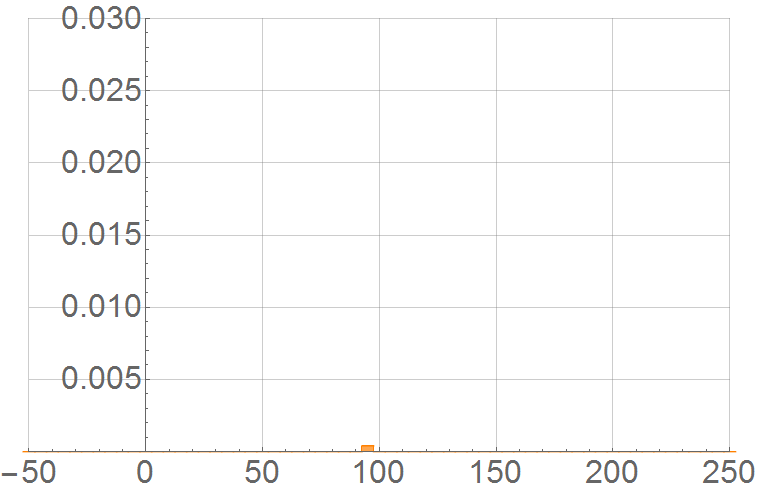 87
Alexey Karimov
[Speaker Notes: … and then we subtract the area of intersection from one. At the position of the layer defect, our dissimilarity measure yields rather high value.]
Layer Defects | Data Collection
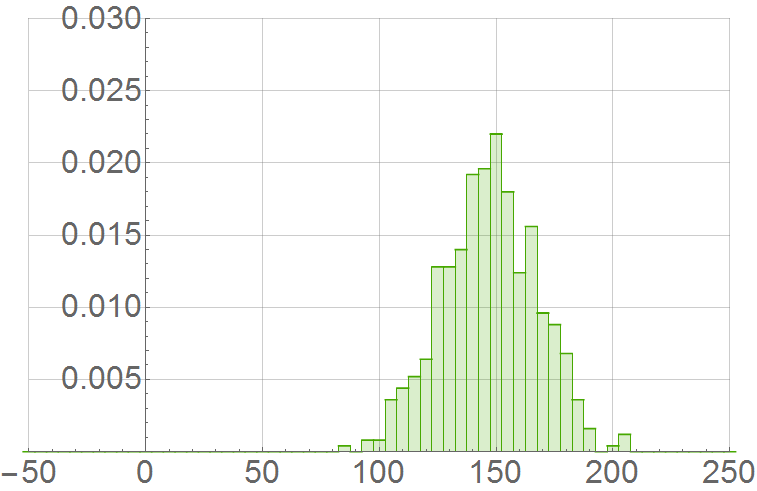 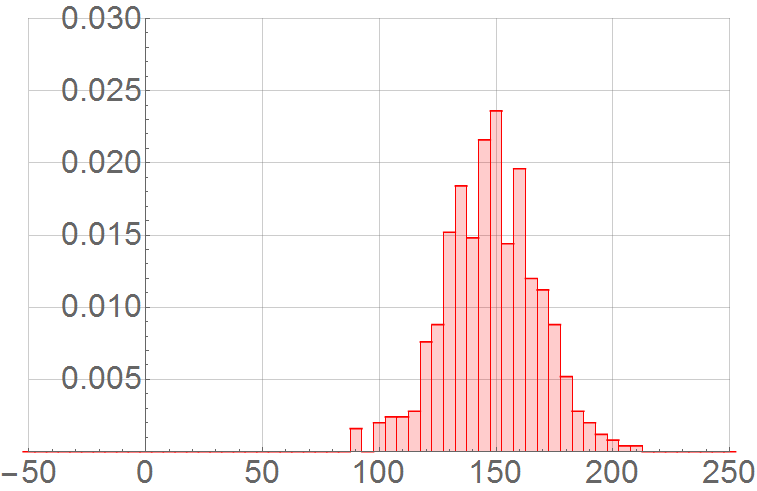 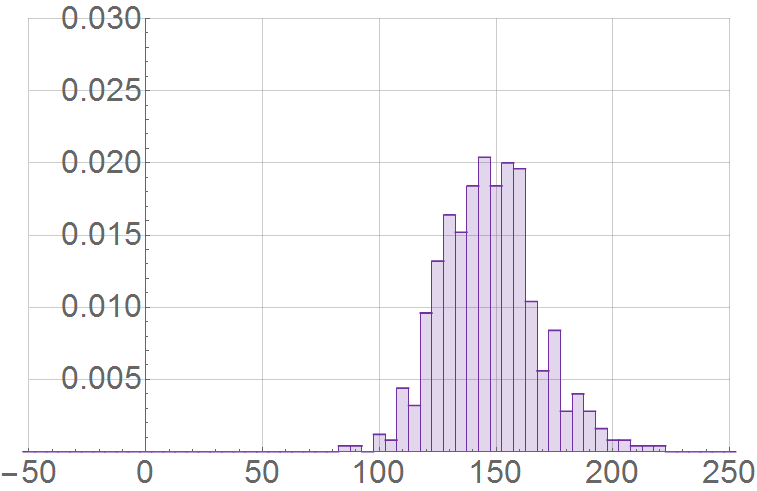 88
Alexey Karimov
[Speaker Notes: Now we check the dissimilarity measure at the region that does not contain any layer defect.]
Layer Defects | Dissimilarity Analysis
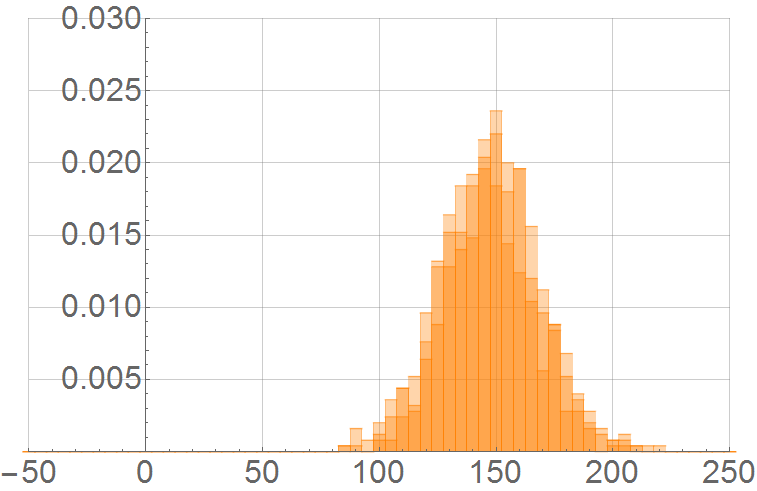 89
Alexey Karimov
[Speaker Notes: The histograms show some fluctuation…]
Layer Defects | Dissimilarity Analysis
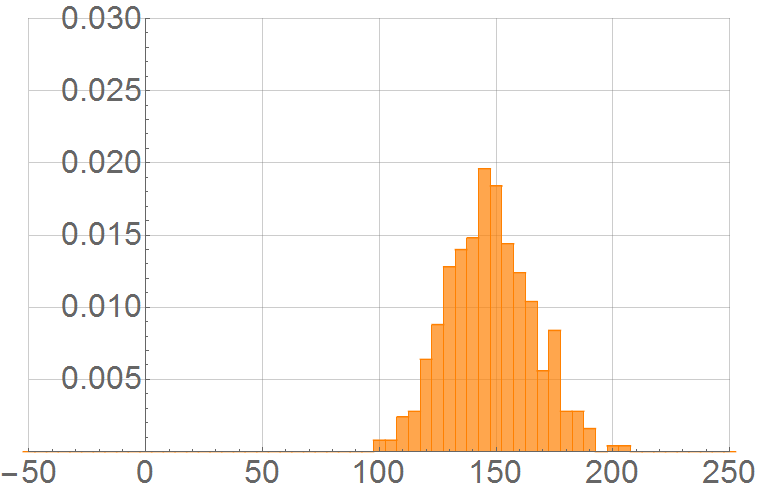 90
Alexey Karimov
[Speaker Notes: … , however, the intersection area is still large. The dissimilarity values delta-2 are usually higher than the dissimilarity values delta-1, as the histograms contain fewer values. Still, the defects can be distinguished. Having computed the dissimilarity delta-2, we use the hierarchical watershed transformation over it to obtain correction regions that potentially contain layer defects.]
Layer Defects | Correction
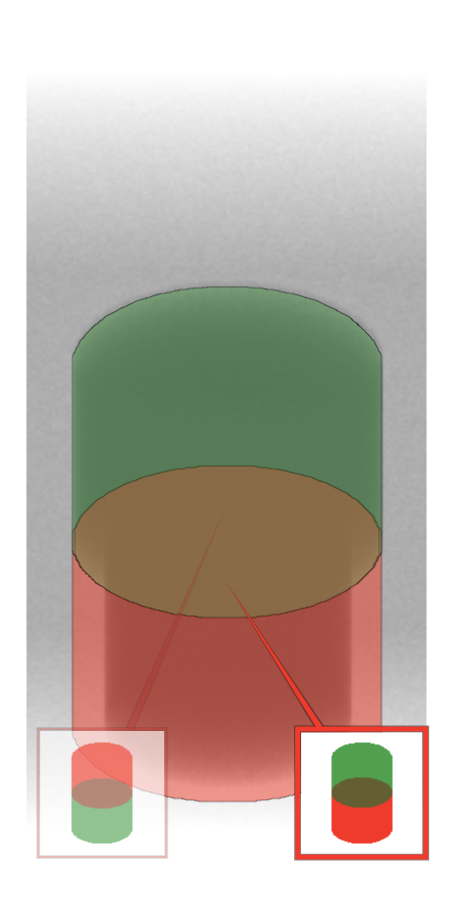 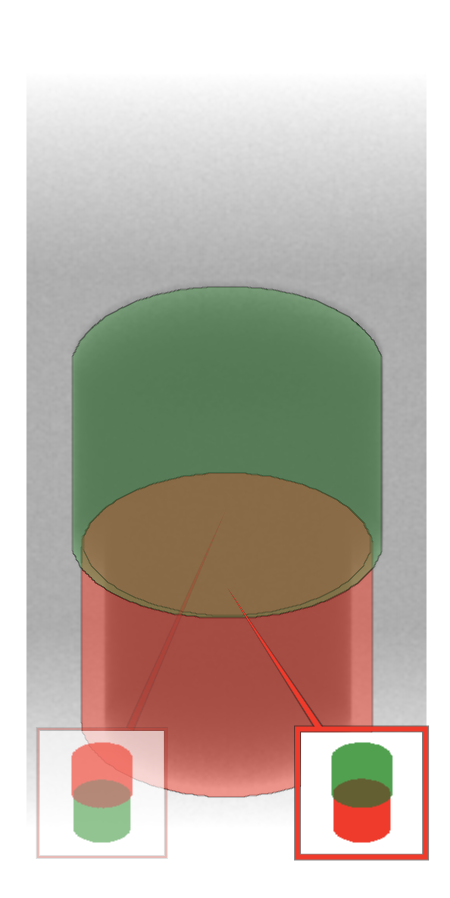 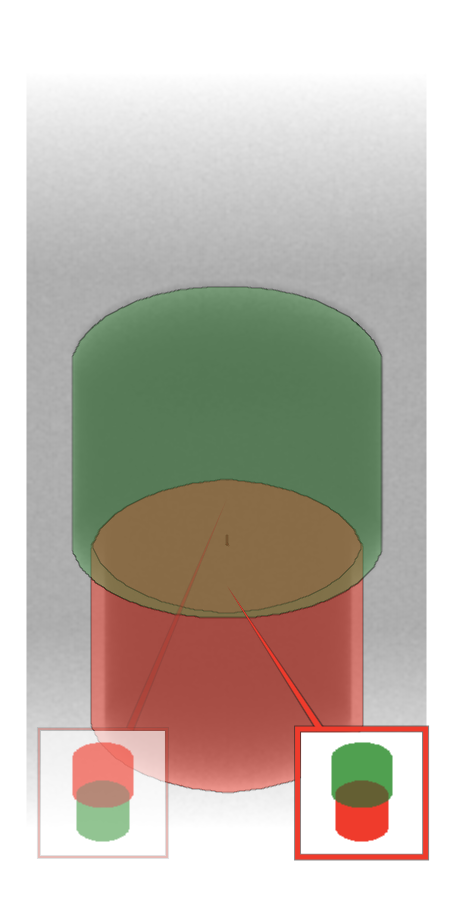 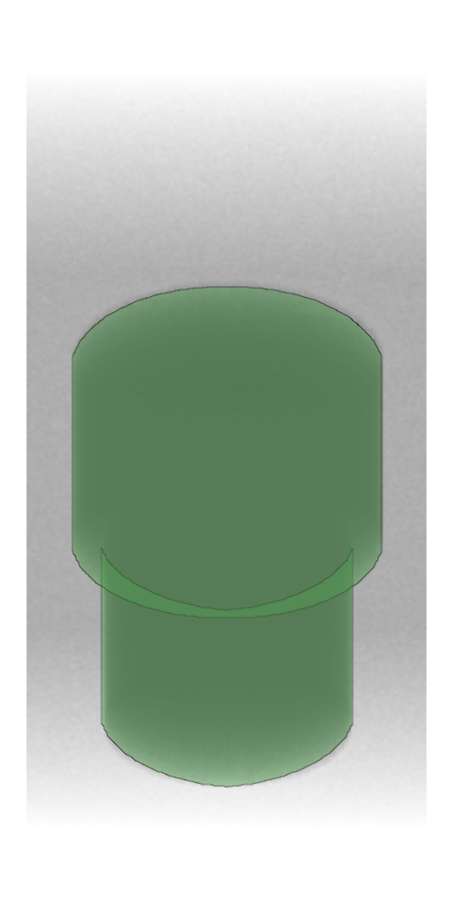 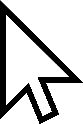 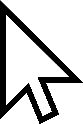 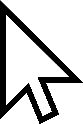 91
Alexey Karimov
[Speaker Notes: Here we demonstrate how the user corrects the layer defect. The user finds necessary correction regions easily. The correction operation for the layer defect is to peel surface at the red region away from the segmentation mask.]
Under-Estimation Defects | Complement
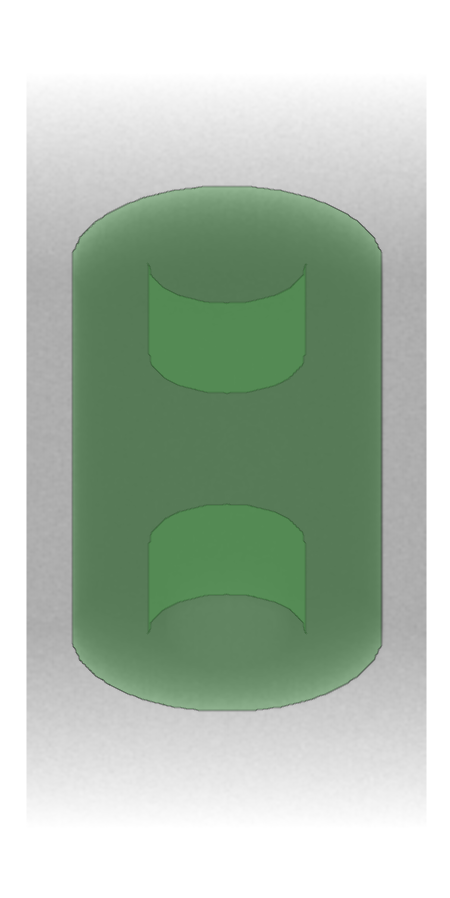 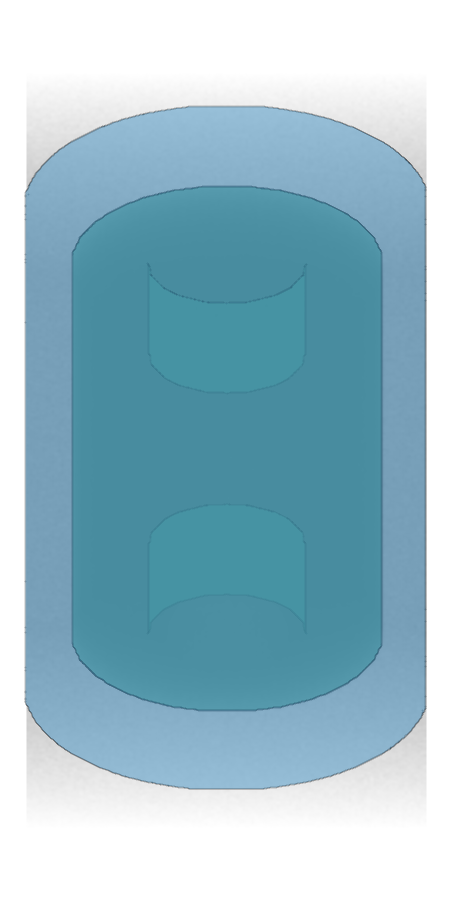 Convex hull
Dilation of the hull
Exclusion of the segm. mask
92
Alexey Karimov
[Speaker Notes: Under-estimation defects are considered to be over-estimation defects of the background. However, analyzing entire background is computationally expensive. Instead, we just take a part of it, called a complement. We define the complement as follows. First, we construct the convex hull of the segmentation mask. This would allow the user to fix defects in cavities. Then we dilate it. As a result, layer defects would be fixable. Finally, we remove all voxels from the segmentation mask as we do not correct over-estimation defects. This makes our volume editing technique consistent for all four kinds of the defects.]
Under-Estimation Defects | Correction
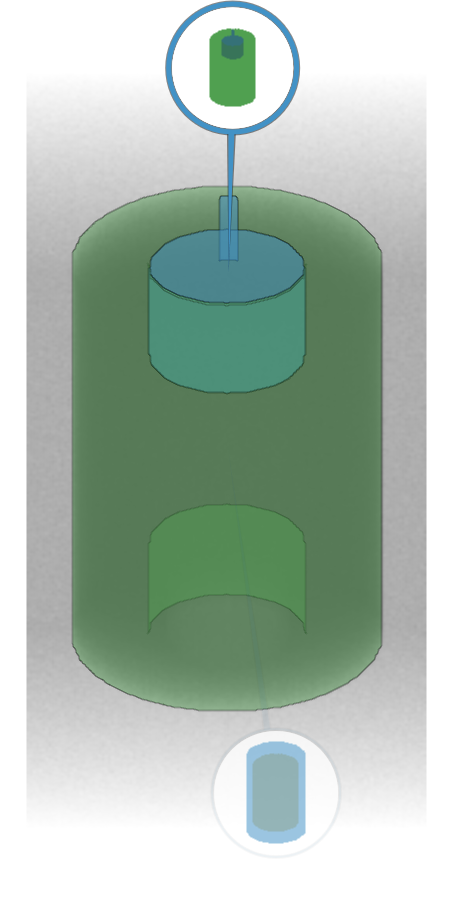 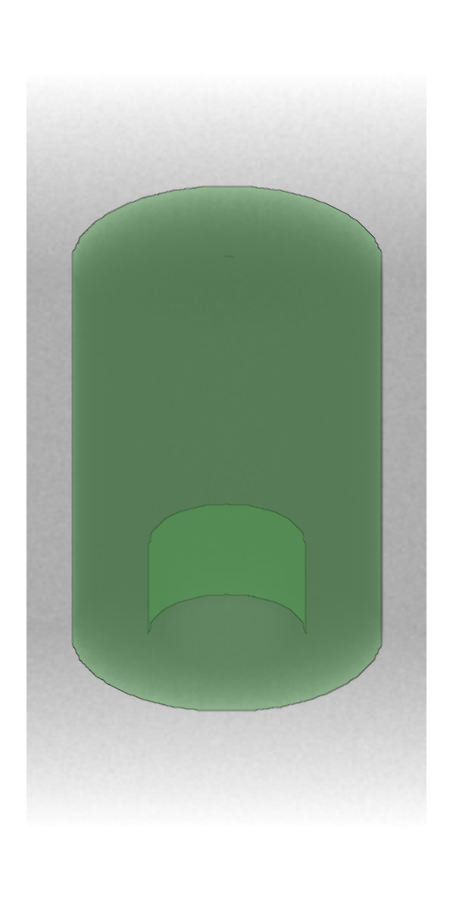 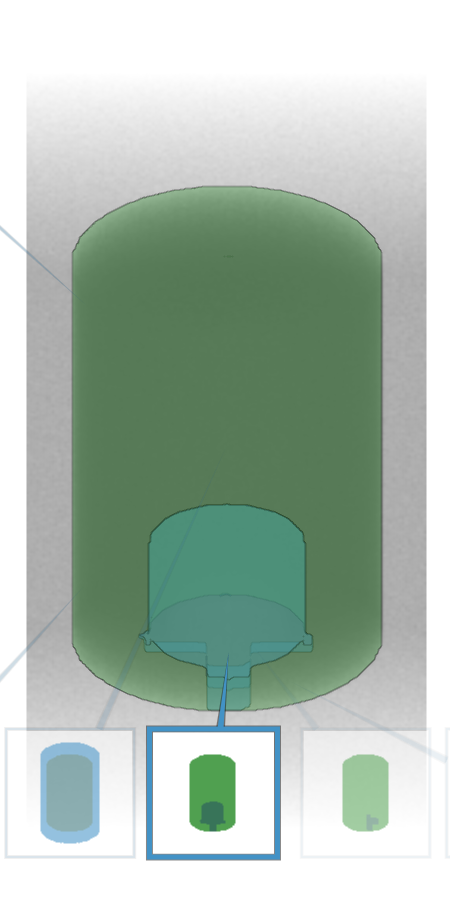 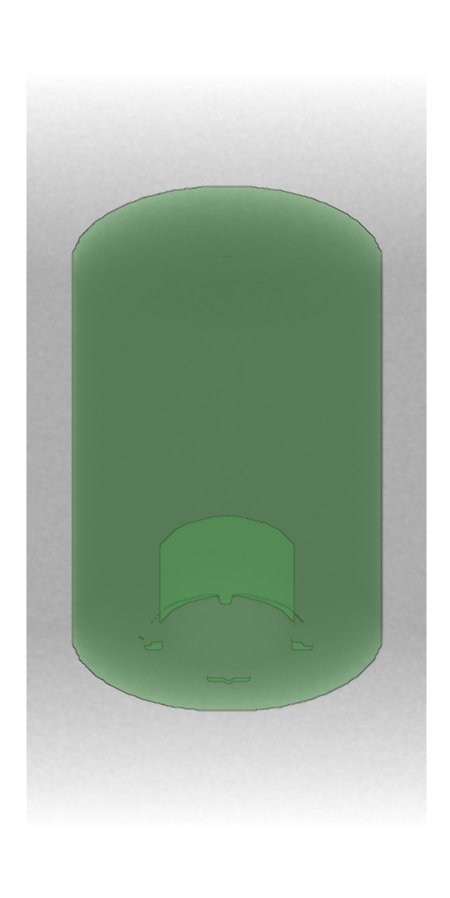 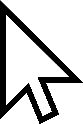 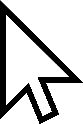 93
Alexey Karimov
[Speaker Notes: Here we demonstrate how the user corrects the under-estimation defects in our second phantom object. The only difference is that now the correction operations remove or peel the voxels from the blue part of the background and add them to the segmentation mask.]
Glyphs for Correction Scenarios
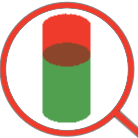 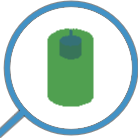 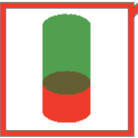 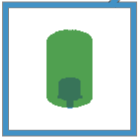 94
Alexey Karimov
[Speaker Notes: Each correction scenario is represented by a glyph. Shape of the glyph distinguishes correction of part and layer defects. Color of the glyph distinguishes between over-estimation and under-estimation correction. A miniature image is shown inside the glyph and serves as a preview of the correction. It allows the user to quickly find necessary correction scenario.]
GVE | Vessel Segmentation Editing
95
Alexey Karimov
Data Source: [4]
[Speaker Notes: In order to present the user interaction with our technique, we perform segmentation editing of vessels. This dataset captures knee region of the human lower extremities. The contrast agent is added to the blood in order to enhance visibility of vessels.]
GVE | Vessel Segmentation Editing
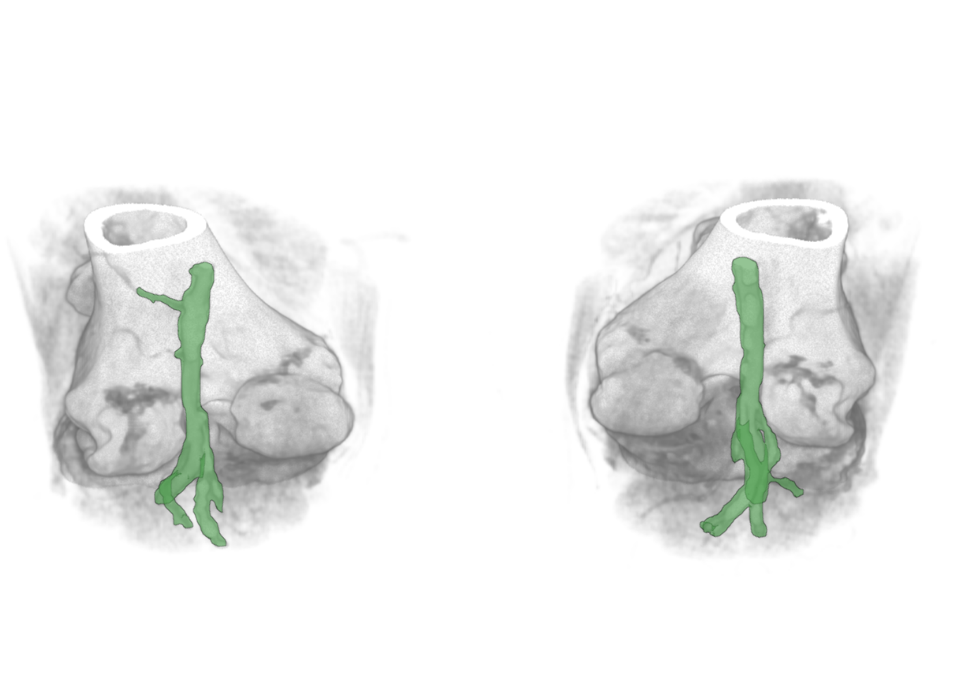 Initial Segmentation Mask
Desired Segmentation Mask
96
Alexey Karimov
Data Source: [4]
[Speaker Notes: In the knee region we have trabecular bones that are resembling the appearance of contrast-enhanced vessels. Also, here the vessels and bones touch. Therefore, an automatic segmentation results in severe over-estimation defects that contain the bones. The segmentation mask of the vessels should not contain the bones, as they hide the vessels in rendered images.]
GVE | Vessel Segmentation Editing
97
Alexey Karimov
Data Source: [4]
[Speaker Notes: The user starts with investigating two major components, each of which contains vessels and bones. He starts with correcting segmentation of the right vessel.]
GVE | Vessel Segmentation Editing
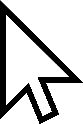 98
Alexey Karimov
Data Source: [4]
[Speaker Notes: By selecting the corresponding glyph, the user receives suggestion to remove the entire structure highlighted in red. However, this suggestion is sub-optimal, as it would remove the vessels as well. Therefore, the user adjusts the level of detail to get finer suggestions.]
GVE | Vessel Segmentation Editing
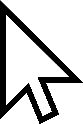 99
Alexey Karimov
Data Source: [4]
[Speaker Notes: At this level of detail, the structure on the right is split into 3 regions: two regions contain the bones, and one region contains the vessels. The user selects the region that contains most of the bones.]
GVE | Vessel Segmentation Editing
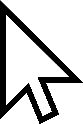 100
Alexey Karimov
Data Source: [4]
[Speaker Notes: Before the user applies the selected scenario, he has a possibility to validate the correction in the slice view. The red part is then removed.]
GVE | Vessel Segmentation Editing
101
Alexey Karimov
Data Source: [4]
[Speaker Notes: After removing the major bone structures from the right vessel, the user focuses on the left part of the segmentation mask.]
GVE | Vessel Segmentation Editing
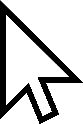 102
Alexey Karimov
Data Source: [4]
[Speaker Notes: After adjusting the level of detail, he finds the correction that separates the vessel from rest of the bones.]
GVE | Vessel Segmentation Editing
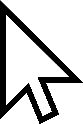 103
Alexey Karimov
Data Source: [4]
[Speaker Notes: Now both vessels are split from the remaining bone fragments. The user chooses the correction operations that remove these bone fragments.]
GVE | Vessel Segmentation Editing
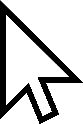 104
Alexey Karimov
Data Source: [4]
[Speaker Notes: This is rather straight-forward task, as each connected component is represented with its own glyph at the coarsest level of detail.]
GVE | Vessel Segmentation Editing
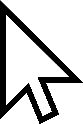 105
Alexey Karimov
Data Source: [4]
GVE | Vessel Segmentation Editing
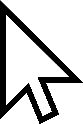 106
Alexey Karimov
Data Source: [4]
GVE | Vessel Segmentation Editing
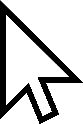 107
Alexey Karimov
Data Source: [4]
GVE | Vessel Segmentation Editing
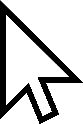 108
Alexey Karimov
Data Source: [4]
GVE | Vessel Segmentation Editing
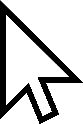 109
Alexey Karimov
Data Source: [4]
GVE | Vessel Segmentation Editing
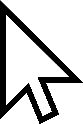 110
Alexey Karimov
Data Source: [4]
GVE | Vessel Segmentation Editing
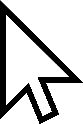 111
Alexey Karimov
Data Source: [4]
GVE | Vessel Segmentation Editing
112
Alexey Karimov
Data Source: [4]
[Speaker Notes: In the end, the user achieves the required quality of the segmentation mask. This mask can be further used for creating vessel reformation images that communicate size of vessel lumen and potential vessel stenosis.]
GVE | Evaluation
Sufficient information for making decision
Possibility to adjust the level of detail of corrections
Miniatures provide good preview of changes
Guidance of the user during the correction
Useful suggestions for defects correction
Fine-tuning and verification instead of manual search for the defects and their fixes
Overview of the correction suggestions
113
Alexey Karimov
Data Source: [1, 3]
[Speaker Notes: During the evaluation, the domain experts pointed out that: they had sufficient information for making decisions while correcting the defects, they liked the possibility to adjust the level of detail of corrections, the miniatures provide good preview of changes, the users appreciated the guidance during the correction, they considered the suggestions for defect correction useful, and, finally, they spent more time for the fine-tuning and verification of changes instead of manually searching for the defects and their fixes. Only one aspect of the technique is suboptimal according to our domain experts. It is an overview of the correction suggestions with the glyphs.]
GVE | Comparative Evaluation
Interaction: 	GVE, PB
Time: 		GVE, SVE
Ease of use: 	GELS (voxel-level editing in slices)
Tolerance: 	GVE
Satisfaction: 	GVE, PB, TV, GELS
GVE – our guided volume editing technique
SVE – our skeleton-based volume editing technique
PB, TV, GELS – clinical state-of-the-art techniques for interactive segmentation: Phillips Brilliance, Toshiba Vitrea, and General Electric Light Speed
114
Alexey Karimov
Data Source: [1, 3]
[Speaker Notes: We compared our technique GVE with our previous method SVE and three clinical state-of-the-art techniques for interactive segmentation. Our technique got the best score in the following categories: interaction efforts, interaction time, tolerance to the imprecise user-input, satisfaction with the end result. The only category our technique was not considered the best was ease of use. The slice-based voxel-level editing in the technique GELS was the easiest.]
GVE | Comparative Evaluation
115
Alexey Karimov
Data Source: [1, 3]
[Speaker Notes: We also derived quantitative information about the compared techniques. With our technique GVE, the users spent the shortest time doing corrections. The result is comparable to manually tuned corrections in our previous technique SVE. With techniques PB and TV the users spent more time, reaching, however, fewer quality. Only the slice-based voxel-level editing with GELS reached better quality than our techniques, but it took tremendous amount of efforts.]
GVE | Summary
Dissimilarity information allows detection of segmentation defects
Type of the defect suggests necessary operations for its correction
Hierarchy of correction scenarios enables fine tuning of the editing operations
116
Alexey Karimov
[Speaker Notes: We summarize the guided volume editing technique with the following statements: dissimilarity information allows detection of segmentation defects, type of the defect suggests necessary operations for its correction, hierarchy of correction scenarios enables fine tuning of the editing operations.]
Overview of the Contributions
Guided Volume Editing
Statistics-Driven Localization of Dissimilarities in Data (SDL)
Guided Volume Editing based on Histogram Dissimilarity (GVE)
Volume Editing
Skeleton-based Volume Editing (SVE)
117
Alexey Karimov
[Speaker Notes: Now we proceed with the last method: Statistics-Driven Localization of Dissimilarities in Data.]
SDL | Motivation
Guided Volume Editing technique has mediocre overview capabilities
118
Alexey Karimov
[Speaker Notes: This work is motivated by the following observations.
First, the guided volume editing technique has mediocre overview capabilities as was pointed out during the evaluation.]
SDL | Motivation
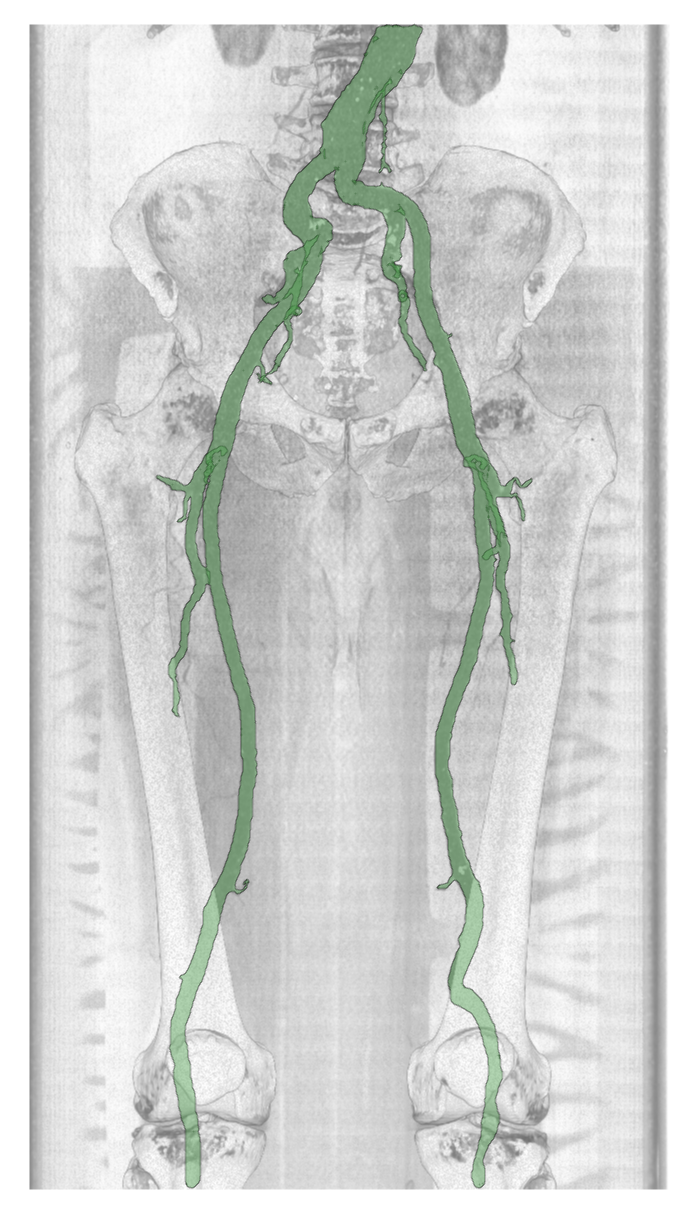 Guided Volume Editing technique has mediocre overview capabilities
They may not be sufficient for segmenting complex structures, e.g., vessels of the human body
119
Alexey Karimov
Data Source: [2]
[Speaker Notes: These capabilities may not be sufficient for segmenting complex structures, for example, vessels of the human body.]
SDL | Motivation
Guided Volume Editing technique has mediocre overview capabilities
They may not be sufficient for segmenting complex structures, e.g., vessels of the human body
The technique has no reference data to distinguish the object from the defect
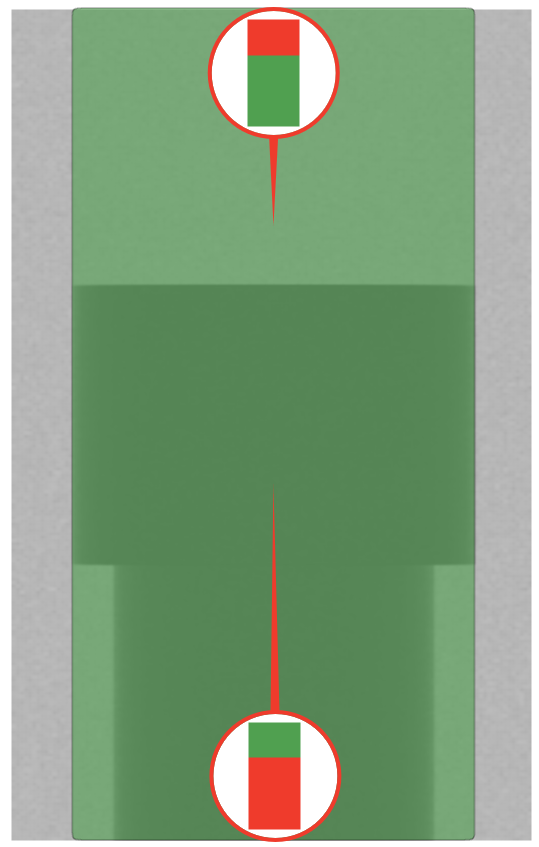 120
Alexey Karimov
[Speaker Notes: The guided volume editing technique has no reference data to distinguish between the object and the defect. Instead, it detects inhomogeneities via the dissimilarity measure. In this example, the user can remove either upper or lower part that are split by region with severe inhomogeneity. The lower part, in fact, contains the object. The upper part does not. The user has to decide which part to remove.]
Statistics-Driven Localization of Dissimilarities
Statistics-Driven Localization of Dissimilarities
Visual Guidance during Interactive Data Exploration
Statistical Evaluation of Dissimilarities in Data
121
Alexey Karimov
[Speaker Notes: Our third segmentation editing technique is based on statistical handling of the data values. It has the following main contributions: statistical evaluation of dissimilarities in data and visual guidance during interactive data exploration. Due to the time constraints, we focus on the visual guidance contribution.]
SDL | Vessel Segmentation Editing
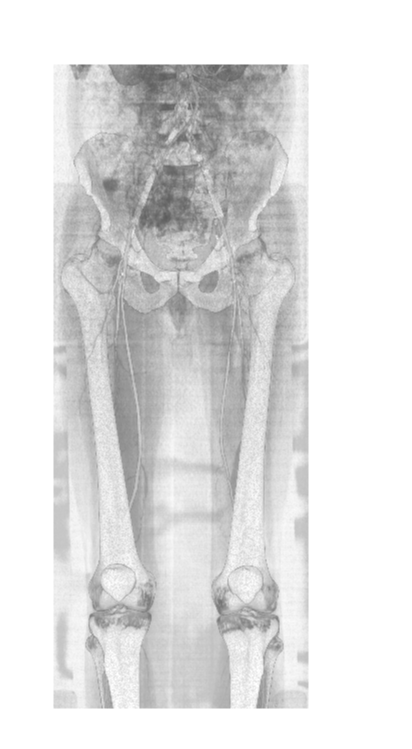 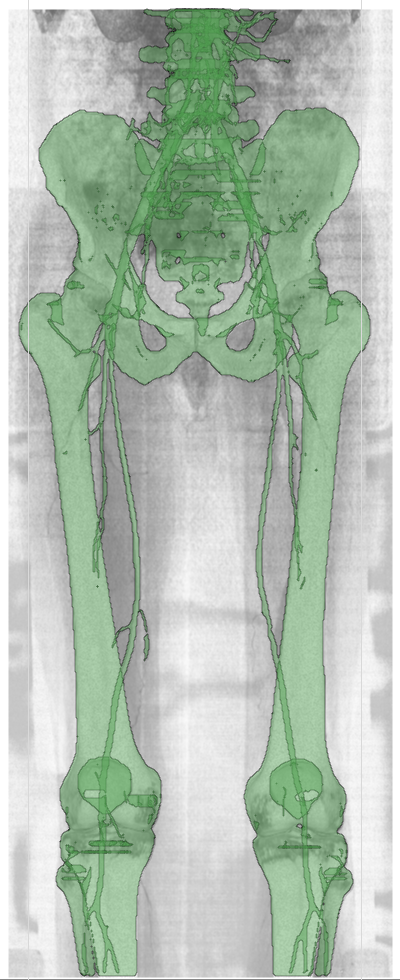 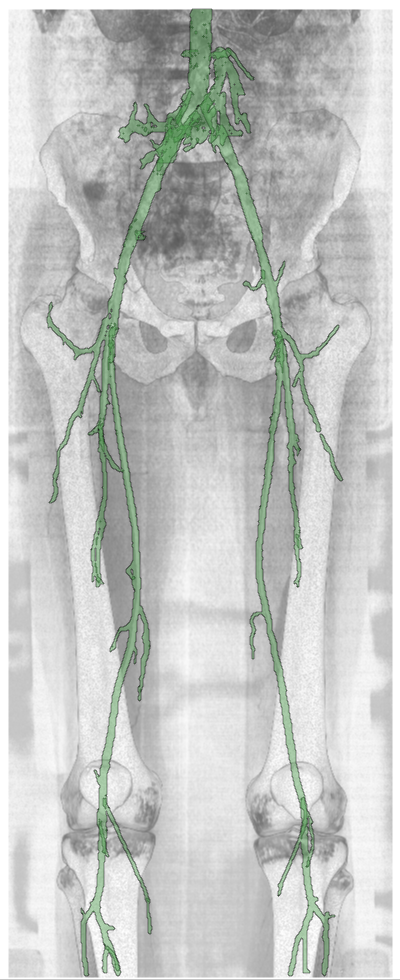 Initial Segmentation Mask
Corrected Segmentation Mask
Volume Data
122
Alexey Karimov
Data Source: [2]
[Speaker Notes: Let us now consider an entire vessel tree of the human lower extremities. Such kind of objects is more complex to segment than single organ. Also, it is a global structure in the body compared to vessels in knee region. Due to several contact points between bones and vessels and usage of the contrast enhancement agent, the initial segmentation mask has severe over-estimation defects. These defects should be corrected prior to rendering vessel reformation images.]
SDL | Vessel Segmentation Editing
123
Alexey Karimov
Data Source: [2]
[Speaker Notes: We follow our assumption that the over-estimation defects and the object have different data value distributions. To enable the statistical analysis of the dissimilarities, in our technique the user specifies several markers inside the object of interest. In this case, all four markers are specified inside the vessel structures. Then we compute dissimilarities in data values between various regions of the volume and the markers. The vessels get blue tones that indicate low dissimilarity estimate to the markers. The bones, contrary, exhibit significant differences and, thus, are colored with red tones.]
SDL | Vessel Segmentation Editing
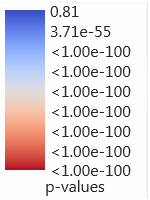 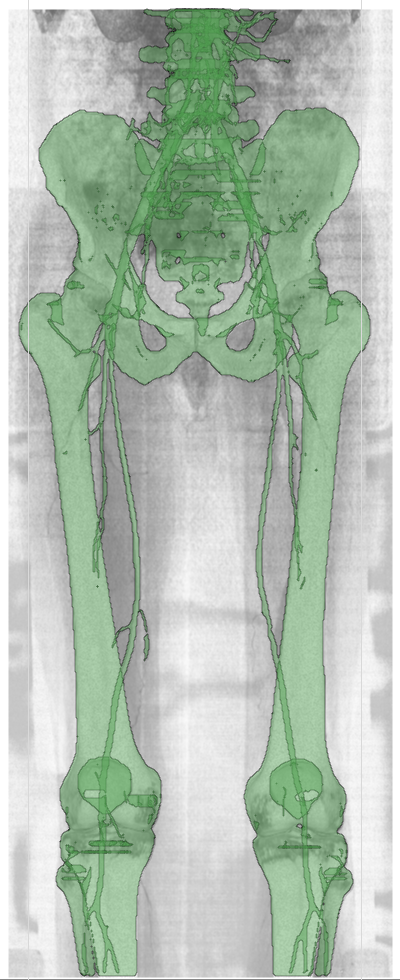 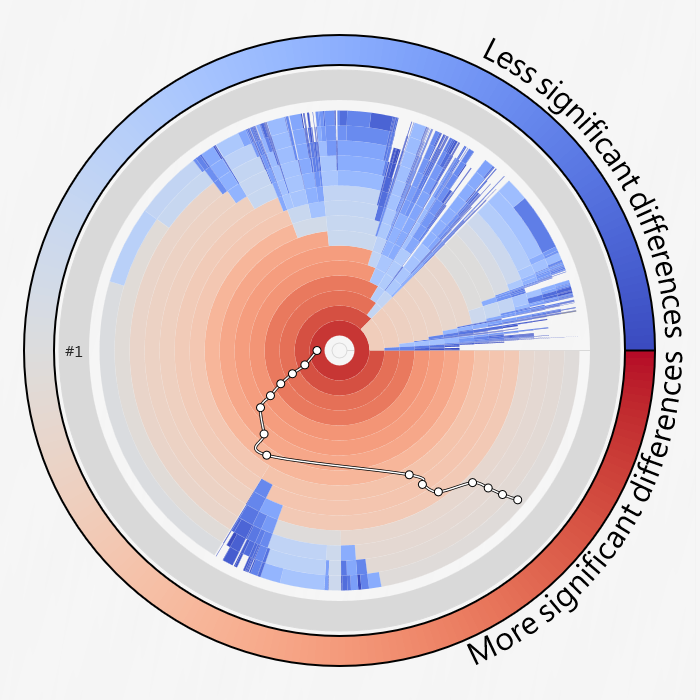 124
Alexey Karimov
Data Source: [2]
[Speaker Notes: After having statistically evaluated the dissimilarities, we introduce the user to the following view. The radial tree displays the hierarchy of the correction scenarios from our previous method. We enhance the tree with the color-coded statistical information. Red tones denote the correction regions with severe dissimilarities to several markers the user placed. Blue tones indicate low dissimilarity regions. We sort the tree nodes by increasing dissimilarity counterclockwise.]
SDL | Vessel Segmentation Editing
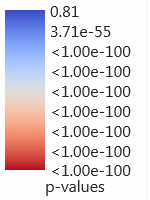 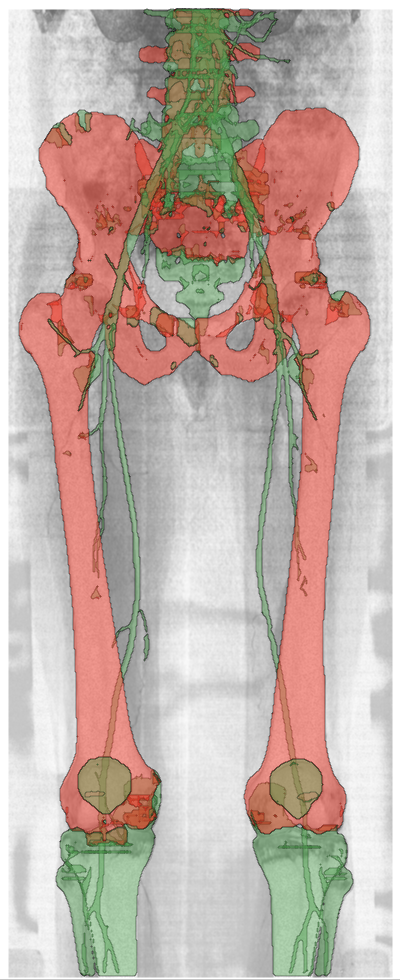 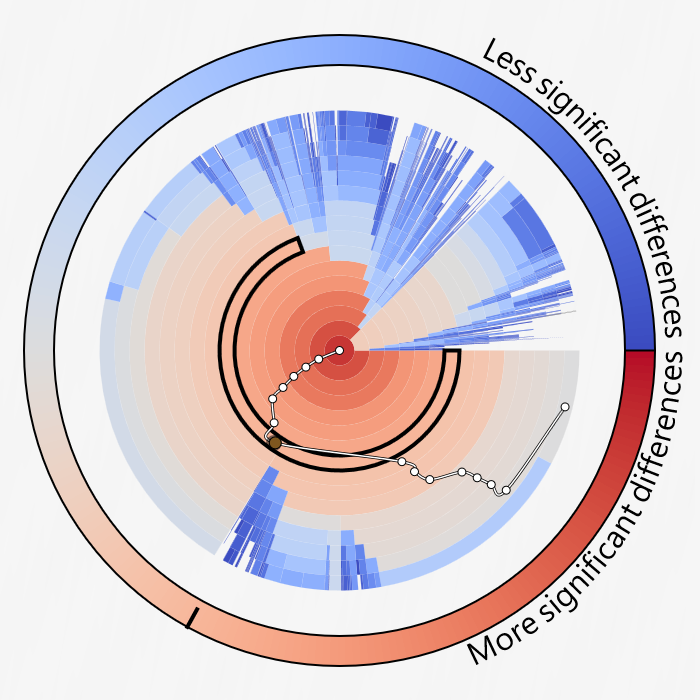 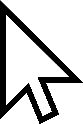 125
Alexey Karimov
Data Source: [2]
[Speaker Notes: In this particular example, the user is interested in finding regions with high dissimilarity, as they most likely do not contain the vessels. We aid the user in this task by identifying the most dissimilar regions at each level of detail and connecting them with the path in the radial tree. By following this path, the user explores only relevant correction scenarios adjusting the level of detail on-the-fly. In this slide, the user quickly finds along the path the correction scenario that removes most of the bones shown in red.]
SDL | Vessel Segmentation Editing
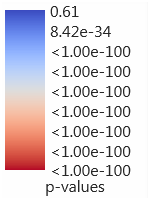 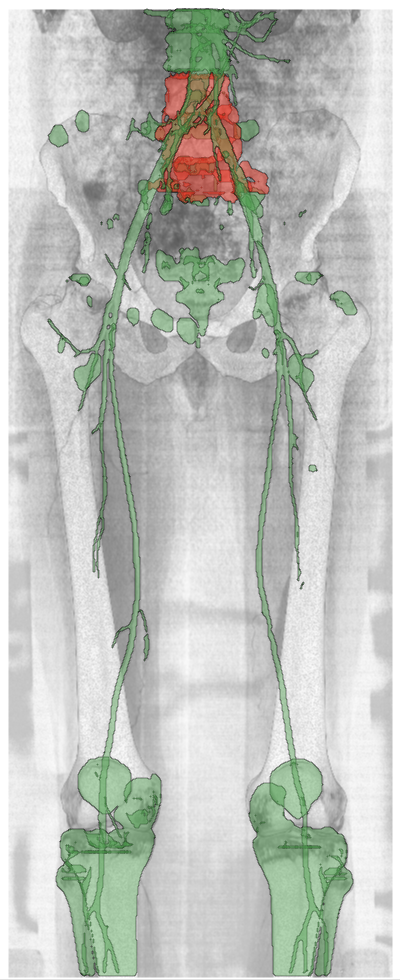 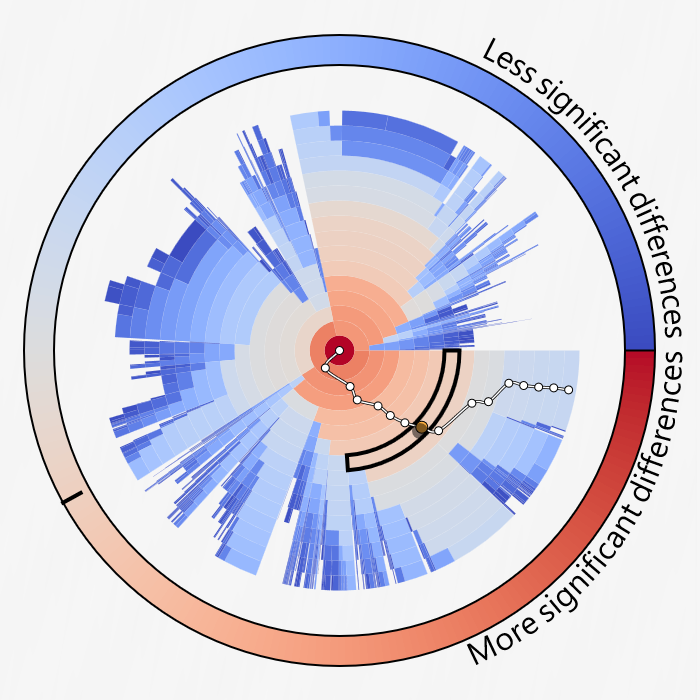 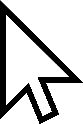 126
Alexey Karimov
Data Source: [2]
[Speaker Notes: After applying the found correction scenario, the user continues the correction. Now, in the radial tree he finds the correction scenario that removes vertebrae highlighted in red.]
SDL | Vessel Segmentation Editing
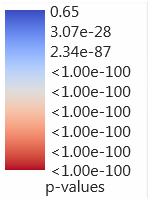 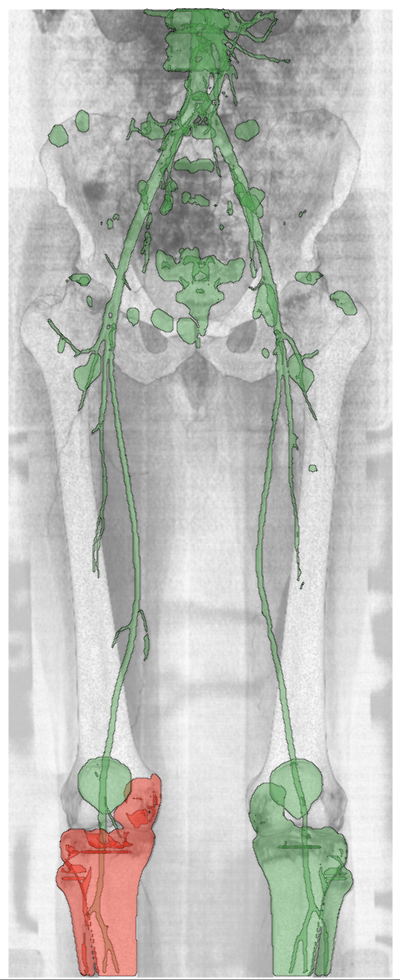 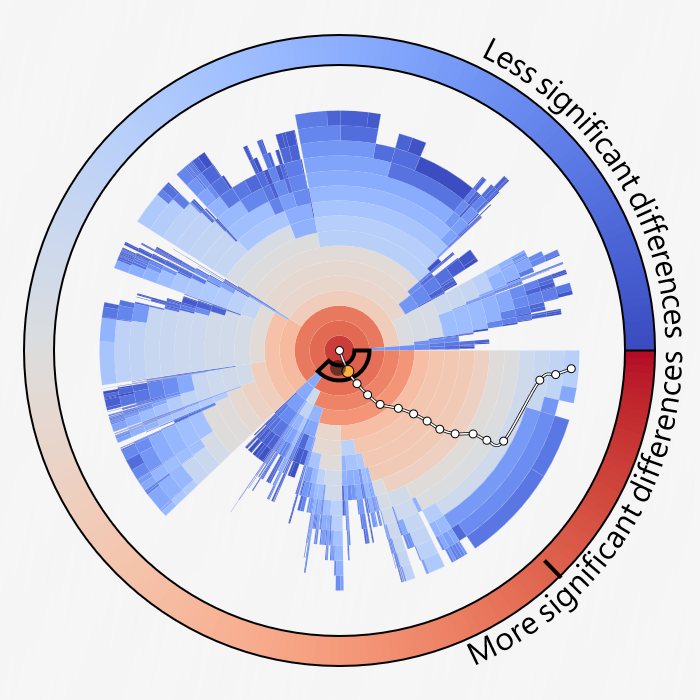 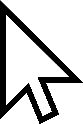 127
Alexey Karimov
Data Source: [2]
[Speaker Notes: With the third correction, the user removes the tibia and fibula.]
SDL | Vessel Segmentation Editing
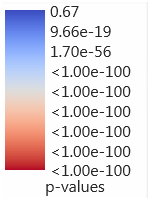 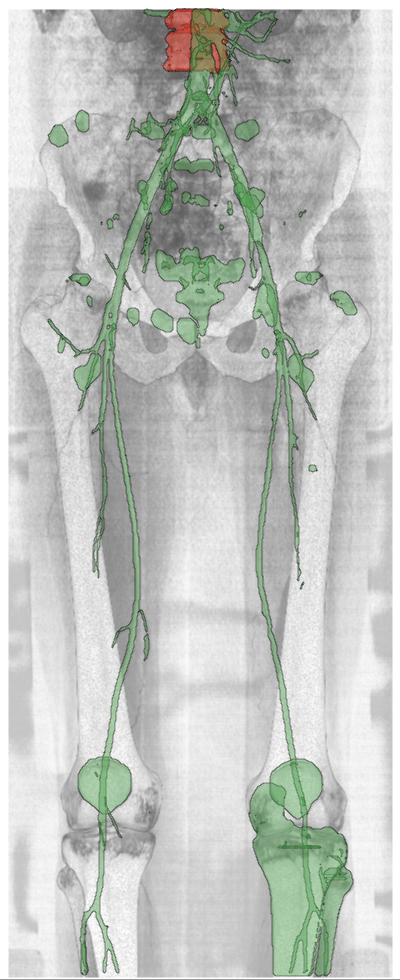 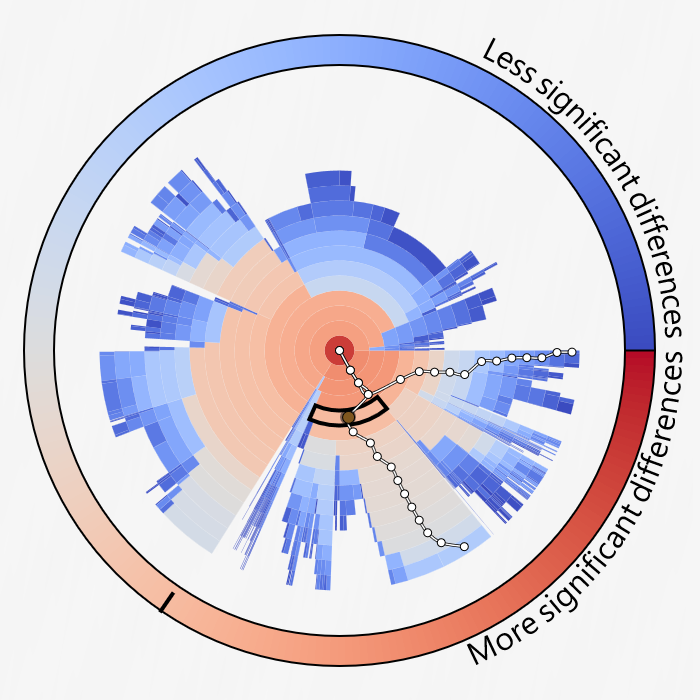 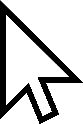 128
Alexey Karimov
Data Source: [2]
[Speaker Notes: Rarely, while following the path the user arrives at the region that is suboptimal in terms of the correction. Such region is, in fact, correctly segmented. In this particular case, the path suggests the aorta region with calcification. This is the reason why the region is recognized as different from other vessels. The user can select alternative path by clicking at a different node of the radial tree. The path that passes through the selected node is then displayed allowing further exploration. Here, the user would like to remove the remaining vertebrae.]
SDL | Vessel Segmentation Editing
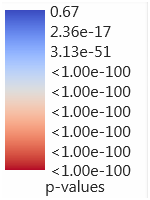 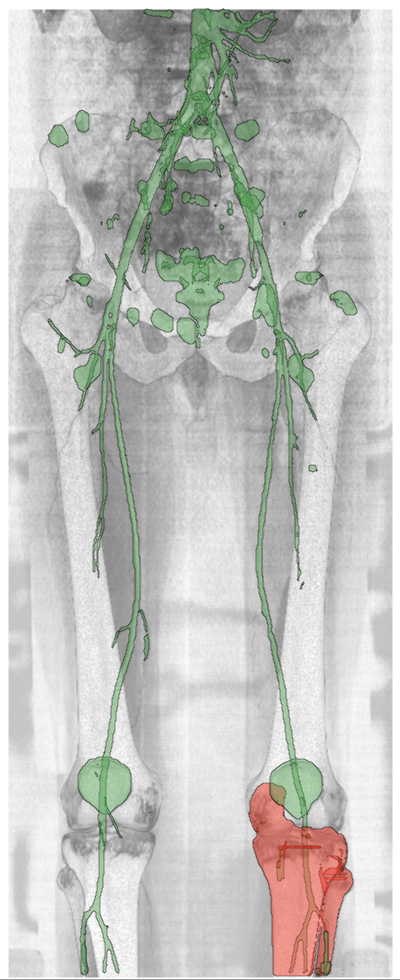 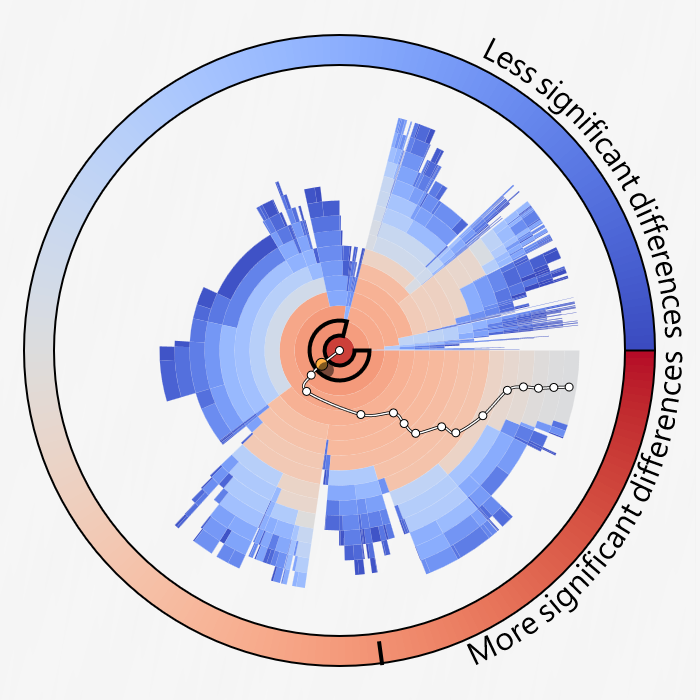 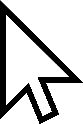 129
Alexey Karimov
Data Source: [2]
[Speaker Notes: With the fifth editing operation, the user removes the tibia and fibula.]
SDL | Vessel Segmentation Editing
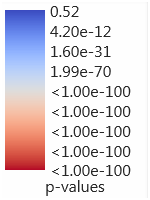 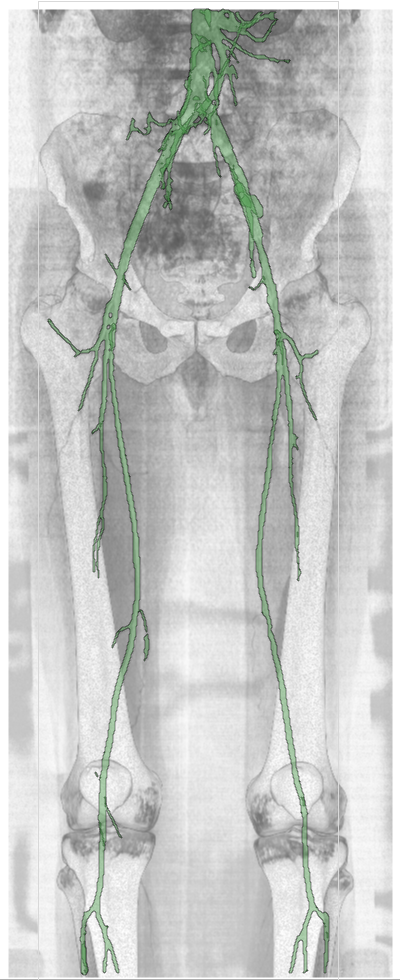 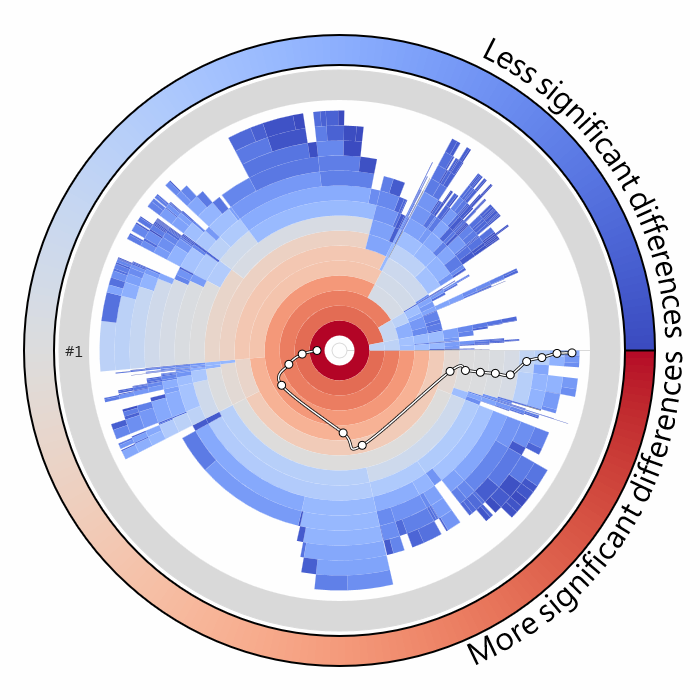 130
Alexey Karimov
Data Source: [2]
[Speaker Notes: After removing connected components without markers, the user achieves the desired segmentation mask.]
SDL | Vessel Segmentation Editing
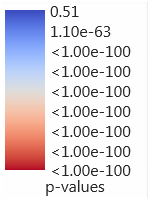 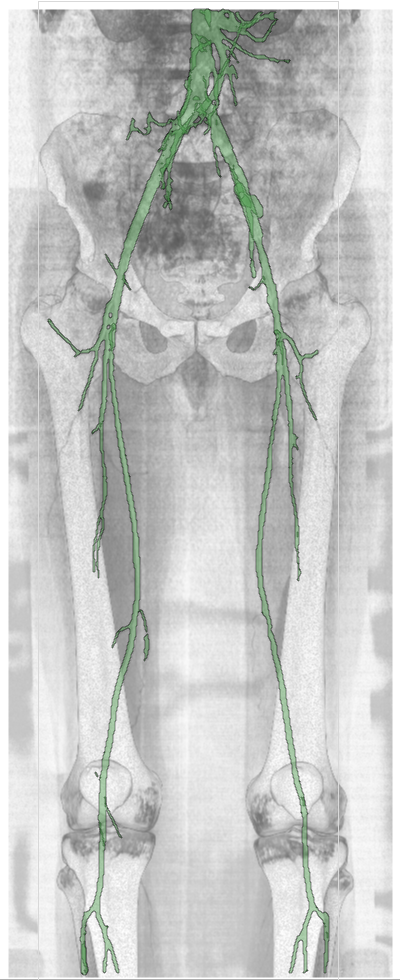 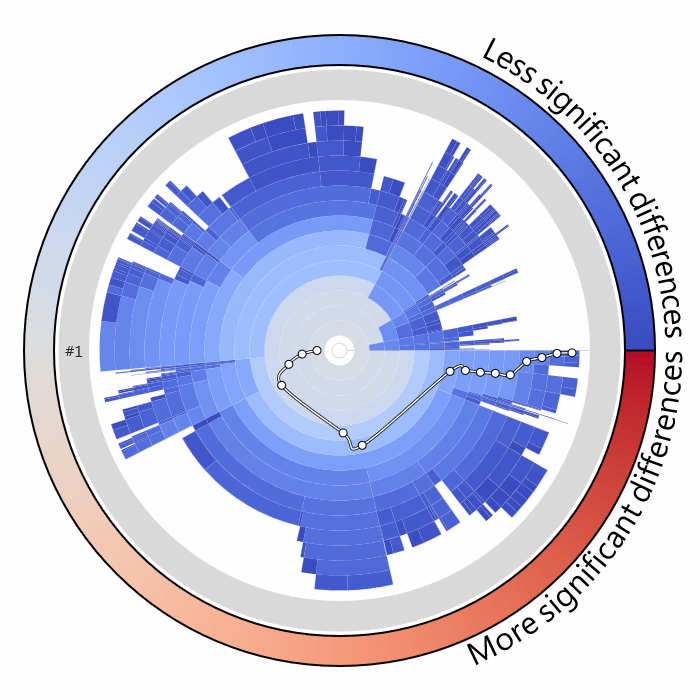 131
Alexey Karimov
Data Source: [2]
[Speaker Notes: The user can compare the current state of the segmentation against the original state. The overall improvement of quality related to decrease of the corresponding dissimilarity values is conveyed to the user with more blue tones.]
SDL | Vessel Segmentation Editing
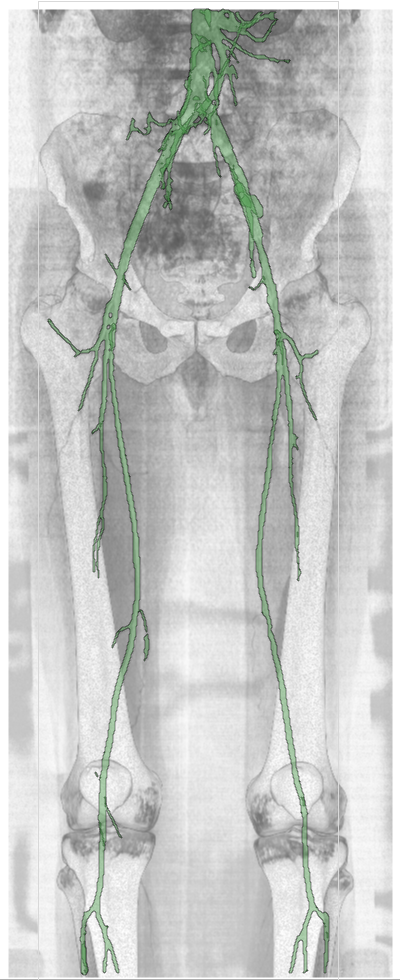 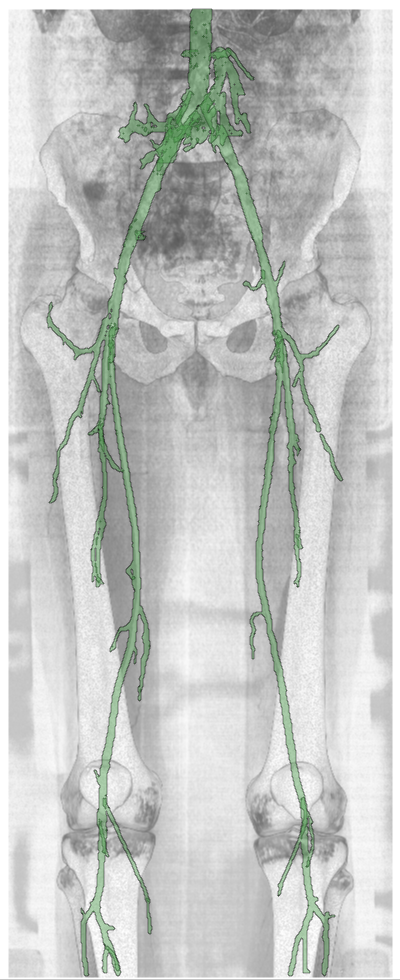 Result from our editing technique
Result from manual editing by domain experts
132
Alexey Karimov
[Speaker Notes: For comparison reasons we provide the segmentation of the same dataset performed in a different framework by a domain expert. Major vessel structures are present in both segmentation masks. Finer vessel structures, though, are missing in both masks, because with the current workflow the domain experts are not interested in them.]
SDL | Evaluation
Improved overview
Exploration with the radial tree and paths in it
Straightforward specification of markers
Effective color-coding of dissimilarity
Increased confidence due to statistical information on the defects
Specification of markers in tiny vessels
133
Alexey Karimov
Data Source: [2]
[Speaker Notes: During the evaluation our domain experts confirmed that the radial tree and the paths in it improve the overview of the correction suggestions, the exploration paths are guiding the user towards the necessary correction scenarios, the specification of markers is straightforward, the color coding of dissimilarity is effective. They felt more confident having statistical information on the defects. The experts expressed a little concern about specifying the markers in tiny vessels.]
SDL | Comparative Evaluation
Interaction: 	SDL
Time: 		SDL
Ease of use: 	SDL
Tolerance: 	SDL
Satisfaction: 	SDL, AVP
Information: 	SDL
134
Alexey Karimov
Data Source: [2]
[Speaker Notes: We compared our technique SDL with the original volume-editing technique GVE and the method employed in the clinical AngioVis framework AVP. Unfortunately, the experts were unable to finish their tasks in acceptable time frame with GVE due to its poor overview capabilities. Our technique SDL got best scores in the following categories: interaction efforts, interaction time, ease of use, tolerance to imprecise user-input, and information for decision making. With both techniques SDL and AVP the experts were satisfied with the results. The average correction time was slightly shorter with our technique SDL.]
SDL | Summary
Statistical quantification of the dissimilarities discriminates segmentation defects and the object
The data exploration protocol enabled by the radial tree and the paths in it
Streamlined segmentation editing with a guidance towards the defects and estimation of the segmentation quality
135
Alexey Karimov
[Speaker Notes: We summarize the statistics-driven localization of dissimilarities in data with the following statements:
Statistical quantification of the dissimilarities discriminates segmentation defects and the object,
We offer the data exploration protocol enabled by the radial tree and the paths in it,
Our technique provides streamlined segmentation editing with active guidance towards the defects and estimation of the segmentation quality.]
Conclusion
How to select the defects prior to the correction?
136
Alexey Karimov
[Speaker Notes: Summarizing our contributions to the guided volume editing, we provide the following answers to the research questions we identified. How to select the defects prior to the correction? Our SVE technique allows the user to select part of the segmentation mask by directly interacting on the skeleton. In order to guide the user, we automatically suggest where to correct defects in the GVE technique. The suggestions are matched to the reference statistically in our SDL method, further supporting the user while he selects the defects.]
Conclusion
How to correct the selected defect?
137
Alexey Karimov
[Speaker Notes: How to correct the selected defect? Originally, the user had to choose which correction operation to apply in the SVE technique. By discriminating different types of defects, we automatically select the necessary correction operations in the GVE technique. The same mechanism is used in the SDL method.]
Conclusion
How to detect certain types of defects?
138
Alexey Karimov
[Speaker Notes: How to detect certain types of defects? Our GVE technique detects four types of defects by analyzing histogram dissimilarities. As a result, we split the segmentation mask into parts that belong to the object, to the background, or to defects. With the SDL method, we can discriminate between these three cases, focusing the user on regions with defects.]
Conclusion
How to present detected defects to the user?
139
Alexey Karimov
[Speaker Notes: How to present detected defects to the user? In the GVE technique, we present potential defects using the glyphs. To further improve the visualization in the SDL method, we display the hierarchy of the suggestions with the radial tree. We color code the statistical information in it. The most relevant regions that potentially contain the defects are linked together by the exploration paths.]
Conclusion
How to design the interactive editing process?
140
Alexey Karimov
[Speaker Notes: How to design the interactive editing process? In the SVE technique, the user manually selects the defect and its correction operation. In the GVE technique, the user’s task is to find necessary correction among large number of the suggestions. This way we guide the user at each individual correction step. With the SDL method, the user only checks the suggestions along the exploration path. In rare cases, he needs alternative paths, available in the radial tree. We also guide the user throughout the entire editing process by estimating the segmentation quality after each correction step.]
Data Sources
[1] SLiver 2007 Contest: T. Heimann, B. van Ginneken, M. Styner
[2] General Hospital of Vienna, Austria
[3] Republican Clinical Hospital of G. G. Kuvatov, Ufa, Russia
[4] Kaiser-Franz-Josef Hospital of Vienna, Austria
141
Alexey Karimov
[Speaker Notes: During making our thesis we utilized the following data sources.]
The End
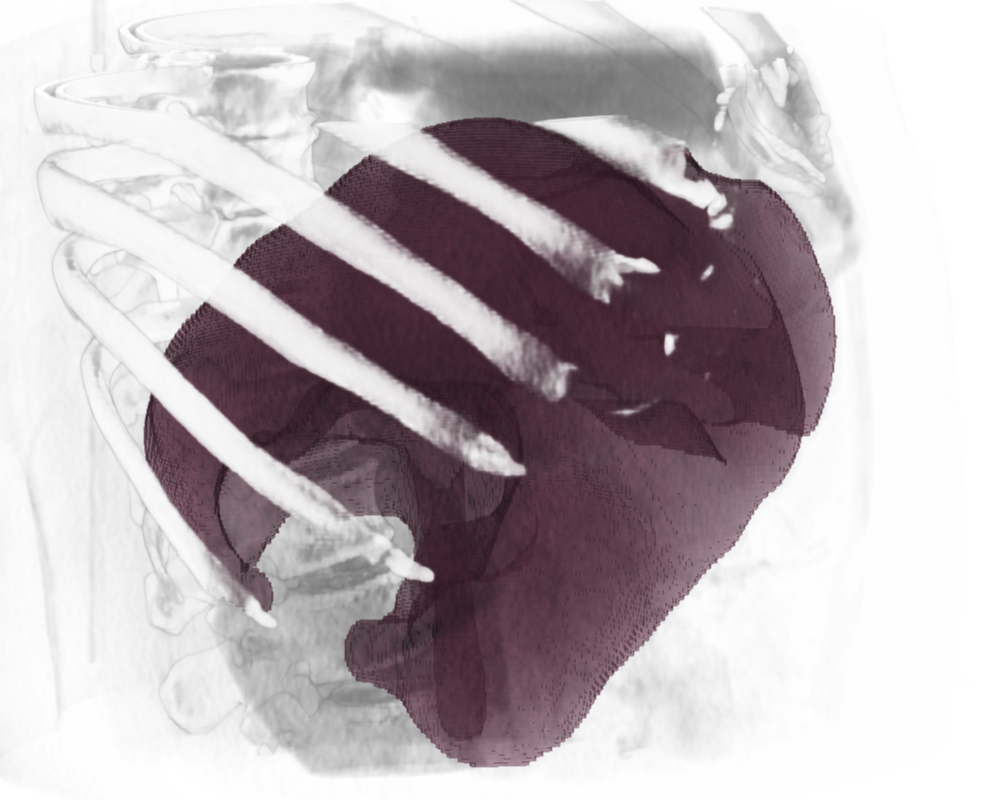 Thank you for your attention!
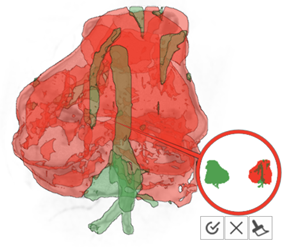 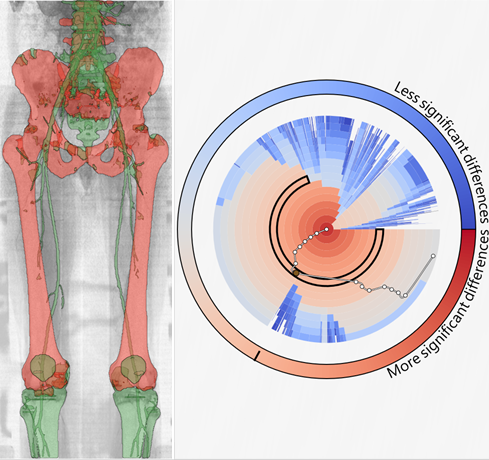 Skeleton-based Volume Editing
Guided Volume Editing based on Histogram Dissimilarity
Statistics-Driven Localization of Dissimilarities in Data
142
Alexey Karimov
Data Source: [1, 2, 4]
[Speaker Notes: Thank you for your attention.]
Segmentation Editing | Existing Approaches
143
Alexey Karimov
[Speaker Notes: In this slide, we give references to the related work.]
Interactive Segmentation | Graph Cuts
User input: seed points, sketches
Guidance: underlying uncertainty is quantified [6, 7]
Voxel with low intensity
Voxel with high intensity
Background seed point (terminal)
Object seed point (terminal)
Graph edge
Graph cut through an edge
144
Alexey Karimov
[Speaker Notes: With the graph cuts, the user specifies seed points or sketches that are either belong to the object or the background. The graph is constructed with vertices located at the individual voxels and edges linking the neighboring voxels. Some graph edges are cut separating the object and the background. The graph cut is optimized in terms of costs of the cut edges.
Underlying uncertainty related to the chosen graph cut is quantified.]
Interactive Segmentation | Random Walk
User input: seed points [8], sketches [9, 10]
Guidance: underlying uncertainty is quantified, regions are ranked by their uncertainty [10]
Voxel with low intensity
Voxel with high intensity
Background seed point (terminal)
Object seed point (terminal)
Connection with high probability
Connection with low probability
145
Alexey Karimov
[Speaker Notes: Random walkers also use as an input seed-points or sketches. The connections between neighboring voxels are assigned certain probabilities given relative characteristics of the voxels. The random walk from each voxel is performed. Each voxel is classified by type of the seed point it reaches with higher probability. Underlying uncertainty of the segmentation is quantified. Some authors suggest to rank regions by their uncertainty. This way the user refines most uncertain regions first.]
Interactive Segmentation | Live Wire
User input: seed points (nodes)
Guidance: slice with the most unstable contour is found [16]
Voxel with low intensity
Voxel with high intensity
Start node
Goal node
Resulting contour
Edge of checked route to a goal node
146
Alexey Karimov
[Speaker Notes: Live wire is a curve or surface that passes through user-specified points called nodes. The exact contour is determined by dynamical programming that check all routes from start nodes to goal nodes. The optimal route with respect to image data characteristics is found. Some authors suggest to show the user the slice of data that contains the most unstable contour. The user’s interaction should refine such contour.]
Interactive Segmentation | Active Contour
User input: coarse contour of the object
Guidance: no guidance of the user to the best of our knowledge
Voxel with low intensity
Voxel with high intensity
Coarse contour
Corrected contour
147
Alexey Karimov
[Speaker Notes: Active contours start with a coarse contours of the object either drawn by the user or found by some heuristic. The final contour is then generated after several optimization iterations. The user can affect the result by changing the coarse contour locally.]
Interactive Segmentation | Stat. Shape Model
User input: landmark points
Guidance: no guidance of the user to the best of our knowledge
Voxel with low intensity
Voxel with high intensity
User-specified landmark point
Automatically fit contour from the statistical shape model
Corrected contour
148
Alexey Karimov
[Speaker Notes: With the statistical shape models the user can specify some landmark points. Then pre-computed shape model is then fitted to the data and the landmark points.]
Segmentation Editing | Deformable 3D Mesh
User input: pairs of points that define the deformation
Guidance: no guidance of the user to the best of our knowledge
Voxel in the initial segm. mask
Voxel in the initial segm. mask
End point for the deformation
Initial point for the deformation
Corrected surface mesh after the deformation
Initial surface mesh
149
Alexey Karimov
[Speaker Notes: Using deformable 3D meshes, the user can easily correct the major segmentation defects by displacing vertices of the mesh and deforming the surface. However, the user may need to specify the complete transformation, meaning both initial and end points.]
Segmentation Editing | Sketches
User input: sketches (or scribbles)
Guidance: no guidance of the user to the best of our knowledge
Voxel with low intensity
Voxel with high intensity
Sketch input
Corrected surface of the segm. mask
Initial surface of the segm. mask
150
Alexey Karimov
[Speaker Notes: With sketch interfaces, the user can mark the segmentation defects and roughly specify how to correct them. By representing the segmentation mask with certain basis functions, these algorithms incorporate the sketch data and reconstruct the corrected segmentation mask.]
Segmentation Editing | Specialized Tools
Cover various interaction tools specialized for particular types of segmentation defects
Do not fit for general volume editing task due to this specialization
Technique by Kang et al. [31] offers:
Hole filling tool for fixing holes and cavities in bone segmentation masks
Point bridging tool for correcting trochanter major segmentation mask
Surface dragging tool for editing bones surfaces
151
Alexey Karimov
[Speaker Notes: The specialized segmentation editing tools are designed for particular types of segmentation defects. They do not fit for general volume editing task. As an example, the technique by Kang et al. offers hole filling, point bridging, and surface dragging tools. These tools may be suboptimal when applied to different organs than originally designed.]
Bibliography
[1] Beichel, R., Bauer, C., Bornik, A., Sorantin, E., & Bischof, H. (2007). Liver Segmentation in CT data: A Segmentation Refinement Approach. In Proceedings of MICCAI Workshop on 3D Segmentation in The Clinic (pp. 235–245).
[2] Boykov, Y., & Funka-Lea, G. (2006). Graph Cuts and Efficient N-D Image Segmentation. International Journal of Computer Vision, 70(2), 109–131. http://doi.org/10.1007/s11263-006-7934-5 
[3] Boykov, Y., & Veksler, O. (2006). Graph Cuts in Vision and Graphics : Theories and Applications. In Handbook of Mathematical Models in Computer Vision (pp. 1–19).
[4] Egger, J., Colen, R. R., Freisleben, B., & Nimsky, C. (2012). Manual Refinement System for Graph-Based Segmentation Results in the Medical Domain. Journal of Medical Systems, 36(5), 2829–2839. http://doi.org/10.1007/s10916-011-9761-7 
[5] Liu, L., Raber, D., & Nopachai, D. (2008). Interactive separation of segmented bones in CT volumes using graph cut. Lecture Notes in Computer Science, 5241, 296–304. http://doi.org/10.1007/978-3-540-85988-8_36
[6] Kohli, P., & Torr, P. H. S. (2008). Measuring uncertainty in graph cut solutions. Computer Vision and Image Understanding, 112(1), 30–38. http://doi.org/10.1016/j.cviu.2008.07.002
[7] Tarlow, D., & Adams, R. P. (2012). Revisiting uncertainty in graph cut solutions. Proceedings of the IEEE Computer Society Conference on Computer Vision and Pattern Recognition, 2440–2447. http://doi.org/10.1109/CVPR.2012.6247958
[8] Grady, L., & Funka-Lea, G. (2006). An Energy Minimization Approach to the Data Driven Editing of Presegmented Images / Volumes. Lecture Notes in Computer Science, 4191, 888–895. http://doi.org/10.1007/11866763_109
152
Alexey Karimov
Bibliography
[9] El-Zehiry, N., Jolly, M. P., & Sofka, M. (2013). A splice-guided data driven interactive editing. In Proceedings of IEEE International Symposium on Biomedical Imaging (pp. 6–9). http://doi.org/10.1109/ISBI.2013.6556670
[10] Praßni, J.-S., Ropinski, T., & Hinrichs, K. (2010). Uncertainty-aware guided volume segmentation. IEEE Transactions on Visualization and Computer Graphics, 16(6), 1358–65. http://doi.org/10.1109/TVCG.2010.208
[11] Mortensen, E. N., & Barrett, W. A. (1995). Intelligent Scissors for Image Composition. In SIGGRAPH ’95 Proceedings of the 22nd annual conference on Computer graphics and interactive techniques (pp. 191–198). http://doi.org/10.1145/218380.218442
[12] Hastreiter, P., & Ertl, T. (1998). Fast and Interactive 3D Segmentation of Medical Volume Data. Computer Graphics International, 78–85.
[13] Falcão, A. X., & Udupa, J. K. (2000). A 3D generalization of user-steered live-wire segmentation. Medical Image Analysis, 4, 389–402. http://doi.org/10.1016/S1361-8415(00)00023-2
[14] Hamarneh, G., Yang, J., McIntosh, C., & Langille, M. (2005). 3D live-wire-based semi-automatic segmentation of medical images. In SPIE (Vol. 5747, pp. 1597–1603). http://doi.org/10.1117/12.596148
[15] Poon, M., Hamarneh, G., & Abugharbieh, R. (2008). Efficient interactive 3D Livewire segmentation of complex objects with arbitrary topology. Computerized Medical Imaging and Graphics, 32(8), 639–650. http://doi.org/10.1016/j.compmedimag.2008.07.004
[16] Top, A., Hamarneh, G., & Abugharbieh, R. (2011). Spotlight: Automated confidence-based user guidance for increasing efficiency in interactive 3D image segmentation. Lecture Notes in Computer Science, 6533, 204–213. http://doi.org/10.1007/978-3-642-18421-5_20
153
Alexey Karimov
Bibliography
[17] Li, H., Yezzi, A., & Cohen, L. D. (2006). 3D Brain Segmentation Using Dual-Front Active Contours with Optional User Interaction. International Journal of Biomedical Imaging, 2006, 1–20. http://doi.org/10.1155/IJBI/2006/53186
[18] Wang, K., & Ma, C. (2016). A robust statistics driven volume-scalable active contour for segmenting anatomical structures in volumetric medical images with complex conditions. Biomedical Engineering Online, 15(1), 39. http://doi.org/10.1186/s12938-016-0153-6
[19] Yushkevich, P. A., Piven, J., Hazlett, H. C., Smith, R. G., Ho, S., Gee, J. C., & Gerig, G. (2006). User-guided 3D active contour segmentation of anatomical structures: Significantly improved efficiency and reliability. NeuroImage, 31(3), 1116–1128. http://doi.org/10.1016/j.neuroimage.2006.01.015
[20] Beichel, R., Mitchell, S., Sorantin, E., Leberl, F., Goshtasby, A., & Sonka, M. (2001). Shape- and Appearance-based Segmentation of Volumetric Medical Images. In International Conference on Image Processing (pp. 589–592). IEEE. http://doi.org/10.1109/ICIP.2001.958561
[21] Mirzaalian, H., Wels, M., Heimann, T., Kelm, B. M., & Suehling, M. (2013). Fast and robust 3D vertebra segmentation using statistical shape models. In Proceedings of 35th Annual International Conference of the IEEE Engineering in Medicine and Biology Society (pp. 3379–3382). http://doi.org/10.1109/EMBC.2013.6610266
[22] Neumann, A., & Lorenz, C. (1998). Statistical shape model based segmentation of medical images. Computerized Medical Imaging and Graphics, 22(2), 133–143. http://doi.org/10.1016/S0895-6111(98)00015-9
154
Alexey Karimov
Bibliography
[23] Seim, H., Kainmüeller, D., & Heller, M. (2008). Automatic Segmentation of the Pelvic Bones from CT Data Based on a Statistical Shape Model. In Proceedings of Eurographics Workshop on Visual Computing for Biomedicine (pp. 93–100). http://doi.org/10.2312/VCBM/VCBM08/093-100
[24] Zhang, X., Tian, J., Deng, K., Wu, Y., & Li, X. (2010). Automatic liver segmentation using a statistical shape model with optimal surface detection. IEEE Transactions on Biomedical Engineering, 57(10), 2622–2626. http://doi.org/10.1109/TBME.2010.2056369
[25] Bornik, A., Beichel, R., & Schmalstieg, D. (2006). Interactive Editing of Segmented Volumetric Datasets in a Hybrid 2D/3D Virtual Environment. In ACM Symposium on Virtual Reality Software and Technology (pp. 197–206). http://doi.org/10.1145/1180495.1180536
[26] Proksch, D., Dornheim, J., & Preim, B. (2010). Interaktive Korrektur von 3D-Segmentierungen. In Bildverarbeitung für die Medizin (pp. 420–424).
[27] Timinger, H., Pekar, V., von Berg, J., Dietmayer, K., & Kaus, M. (2003). Integration of Interactive Corrections to Model-Based Segmentation Algorithms. In Bildverarbeitung für die Medizin (pp. 171–175).
[28] Jackowski, M., Satter, M., & Goshtasby, A. (2003). Approximating Digital 3D Shapes by Rational Gaussian Surfaces. IEEE Transactions on Visualization and Computer Graphics, 9(1), 56–69. http://doi.org/10.1109/TVCG.2003.1175097
[29] Heckel, F., Moltz, J., Tietjen, C., & Hahn, H. K. (2013). Sketch-Based Editing Tools for Tumour Segmentation in 3D Medical Images. Computer Graphics Forum, 32(8), 144–157. Retrieved from http://onlinelibrary.wiley.com/doi/10.1111/cgf.12193/full
155
Alexey Karimov
Bibliography
[30] Heimann, T., Thorn, M., Kunert, T., & Meinzer, H.-P. (2004). New Methods for Leak Detection and Contour Correction in Seeded Region Growing Segmentation. In The International Archives of the Photogrammetry, Remote Sensing and Spatial Information Sciences (Vol. 34, pp. 317–322). Retrieved from http://isprsserv.ifp.uni-stuttgart.de/proceedings/XXXV/congress/comm5/papers/572.pdf
[31] Kang, Y., Engelke, K., & Kalender, W. A. (2004). Interactive 3D editing tools for image segmentation. Medical Image Analysis, 8(1), 35–46. http://doi.org/10.1016/j.media.2003.07.002
[32] Silva, S., Santos, B. S., Madeira, J., & Silva, A. (2010). A 3D tool for left ventricle segmentation editing. Lecture Notes in Computer Science, 6112, 79–88. http://doi.org/10.1007/978-3-642-13775-4_9
156
Alexey Karimov
SDL | Liver Segmentation Editing
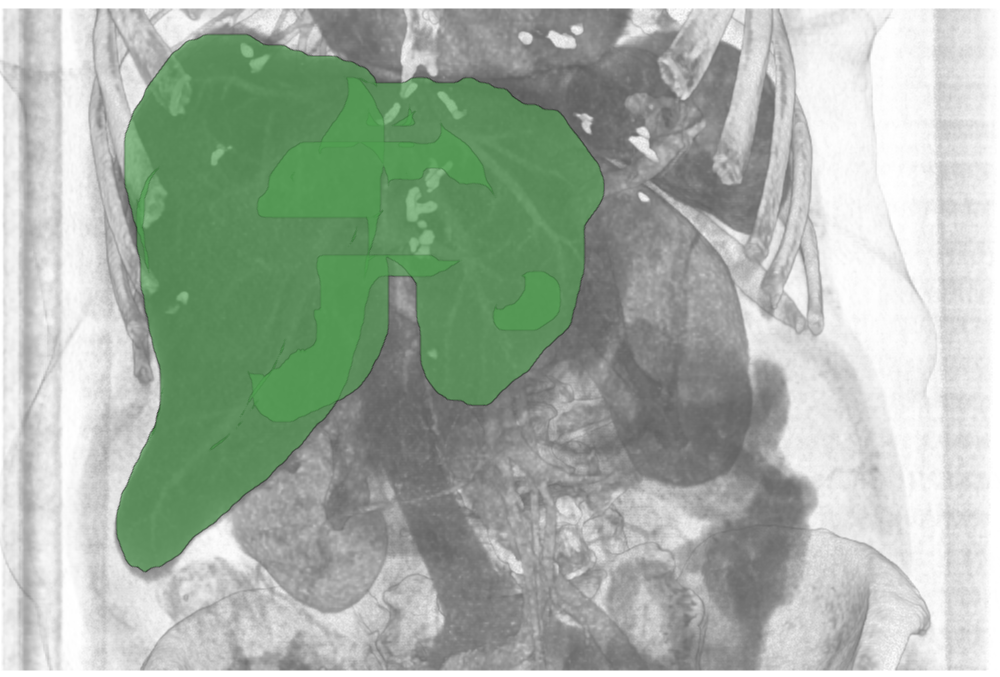 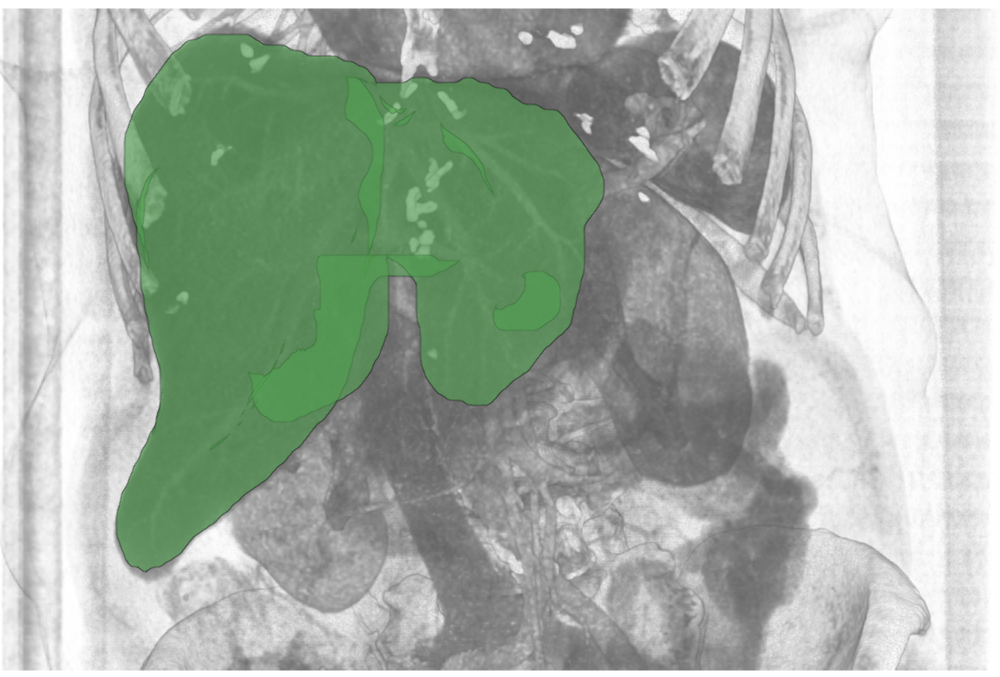 Initial Segmentation Mask
Corrected Segmentation Mask
157
Alexey Karimov
Data Source: [1]
[Speaker Notes: The statistics-driven localization of dissimilarities is also applicable in the case of under-estimation defects. Here we have a liver that contains a tumor. The tumor is not captured by the segmentation algorithm, as it lies at the boundary of the liver.]
SDL | Liver Segmentation Editing
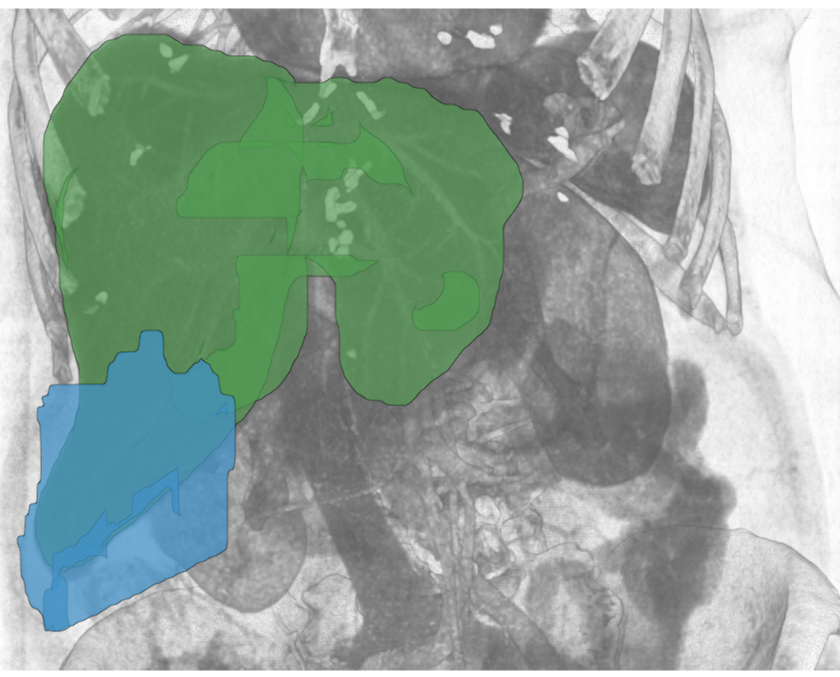 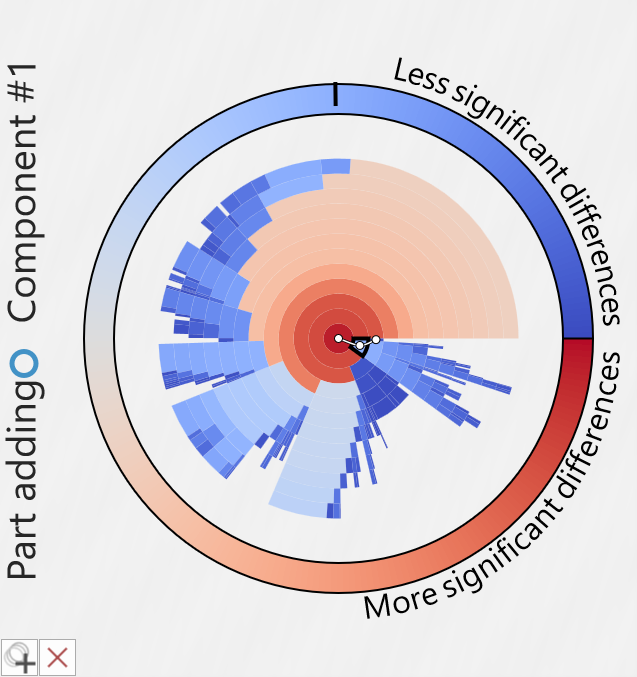 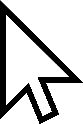 158
Alexey Karimov
Data Source: [1]
[Speaker Notes: After the user specifies the markers inside the liver and the tumor, we compare different parts of the complement with the markers. Now we aim at showing the user the regions that do not exhibit significant dissimilarities towards the marker. The user first gets the following suggestion shown in blue. It is, however, sub-optimal. This blue region should rather be corrected with the layer operation.]
SDL | Liver Segmentation Editing
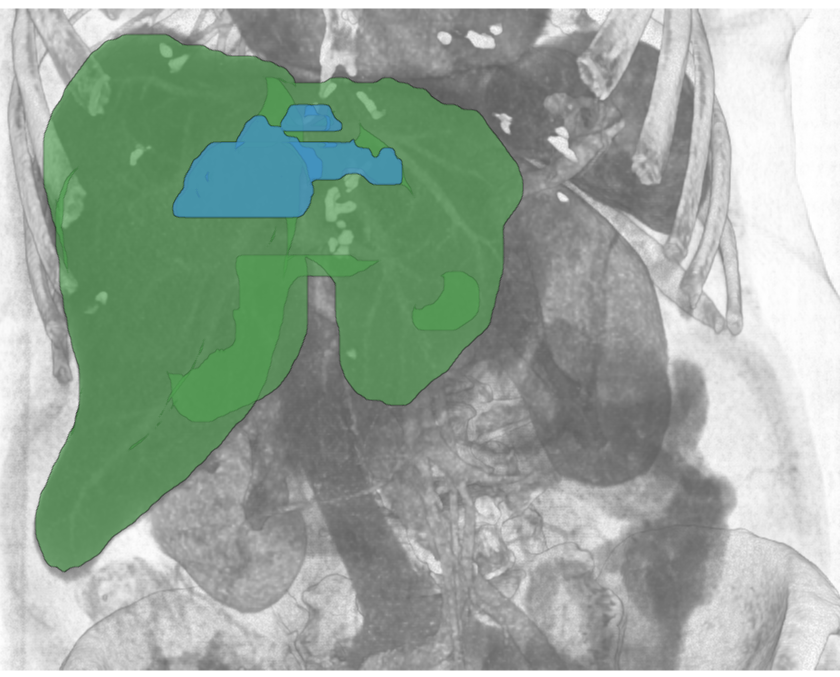 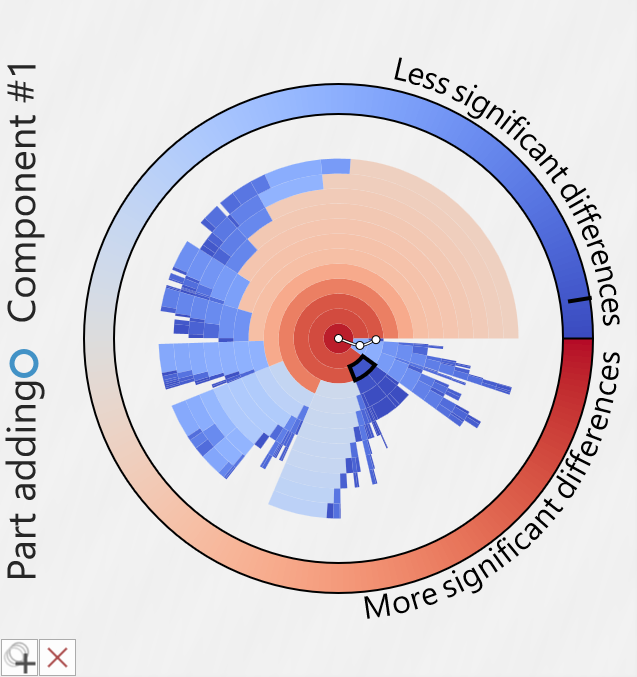 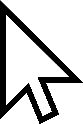 159
Alexey Karimov
Data Source: [1]
[Speaker Notes: Then the user investigates the alternative route and finds another suggestion. The underlying region exhibits even smaller differences towards the markers than the first checked one. This suggestion corrects the under-estimated tumor region.]
SDL | Liver Segmentation Editing
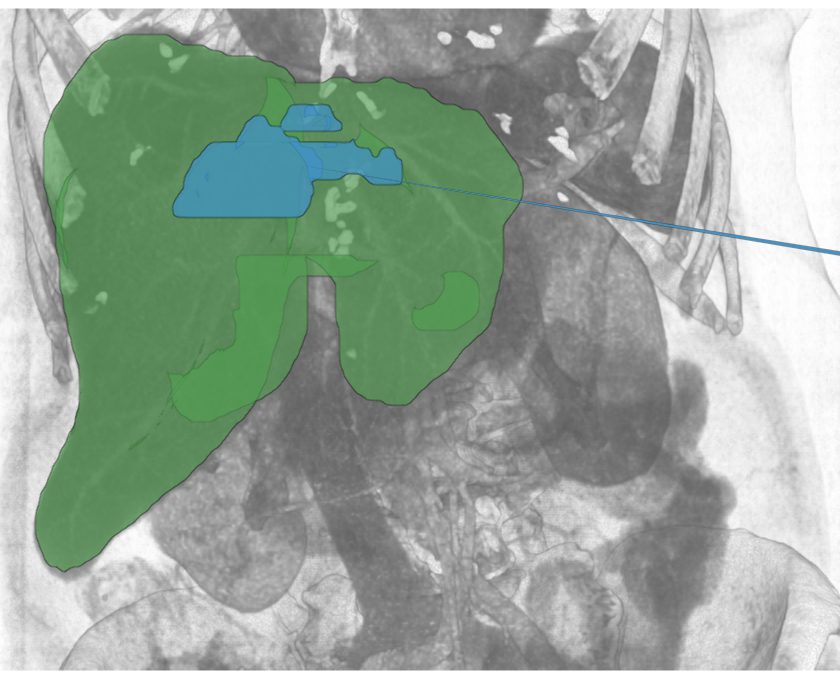 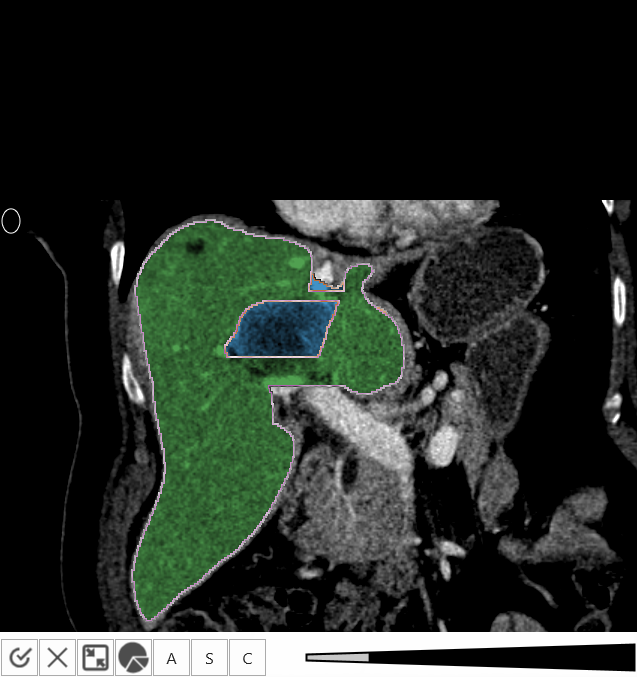 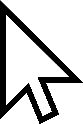 160
Alexey Karimov
Data Source: [1]
[Speaker Notes: To validate the suggestion, the user inspects the changes in the slice view. The blue region would be now added to the segmentation mask.]
SDL | Liver Segmentation Editing
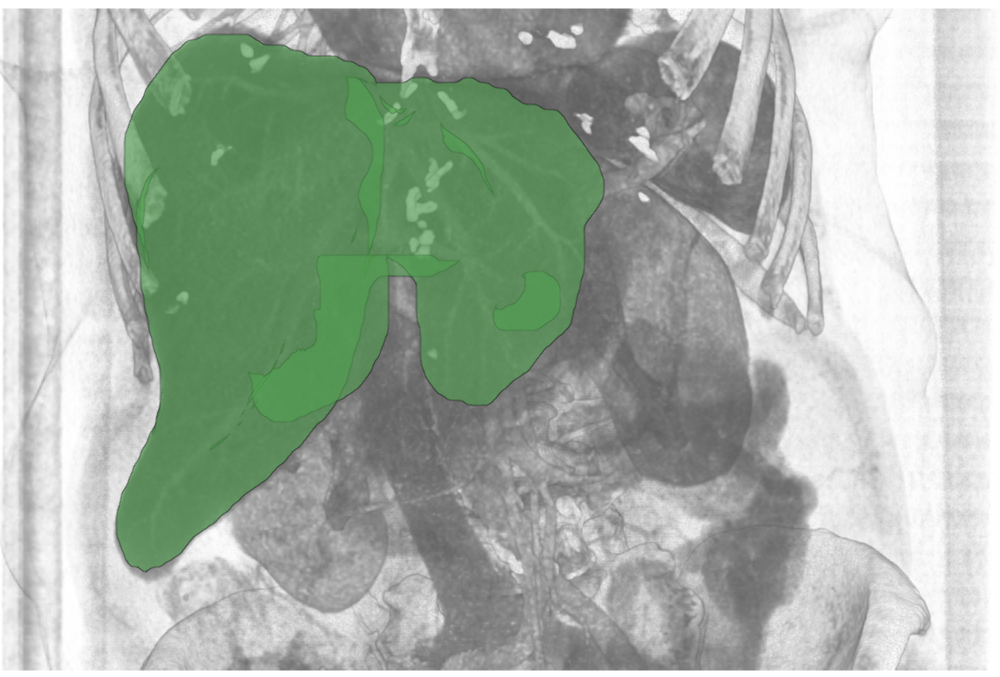 161
Alexey Karimov
Data Source: [1]
[Speaker Notes: The user finishes the correction as the tumor is now properly segmented. Further analysis of tissue density distribution would indicate that the liver contains abnormal region. Its’ size could be automatically measured for diagnostic purposes.]
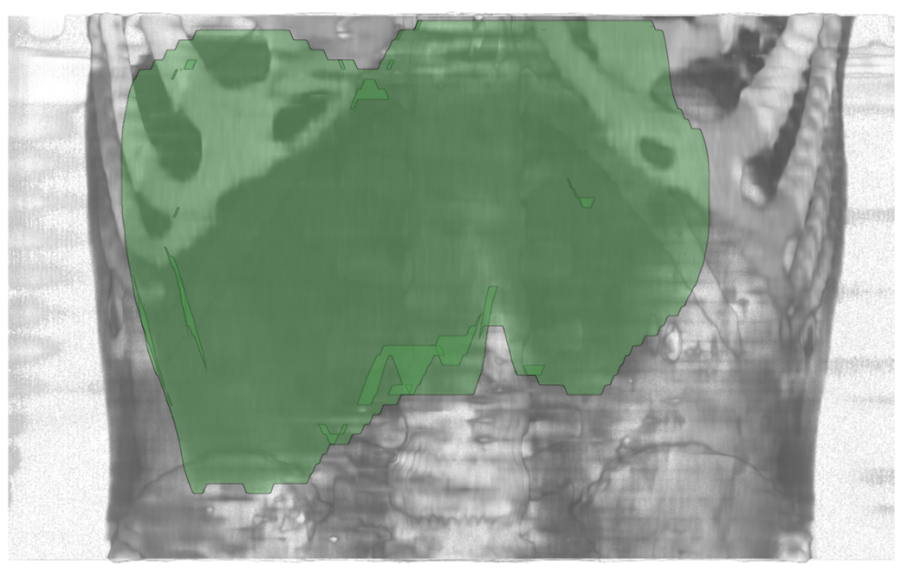 Segmentation Failure due to Pathology
Computed Tomography Angiography of Abdominal Region.
Diagnosis: Non-Alcoholic Fatty Liver Disease
162
Alexey Karimov
Data Source: [3]
[Speaker Notes: This image is an example of typical segmentation failure. The diagnosis is non-alcoholic fatty liver disease. It is characterized by build-up of the fat deposits in the liver. As a result, the radiological density of the liver decreases to the degree that it is hard to delineate the liver and the myocardium. A segmentation algorithm in this case fails by including heart tissues into the segmentation mask.]
Corrected Segmentation Mask
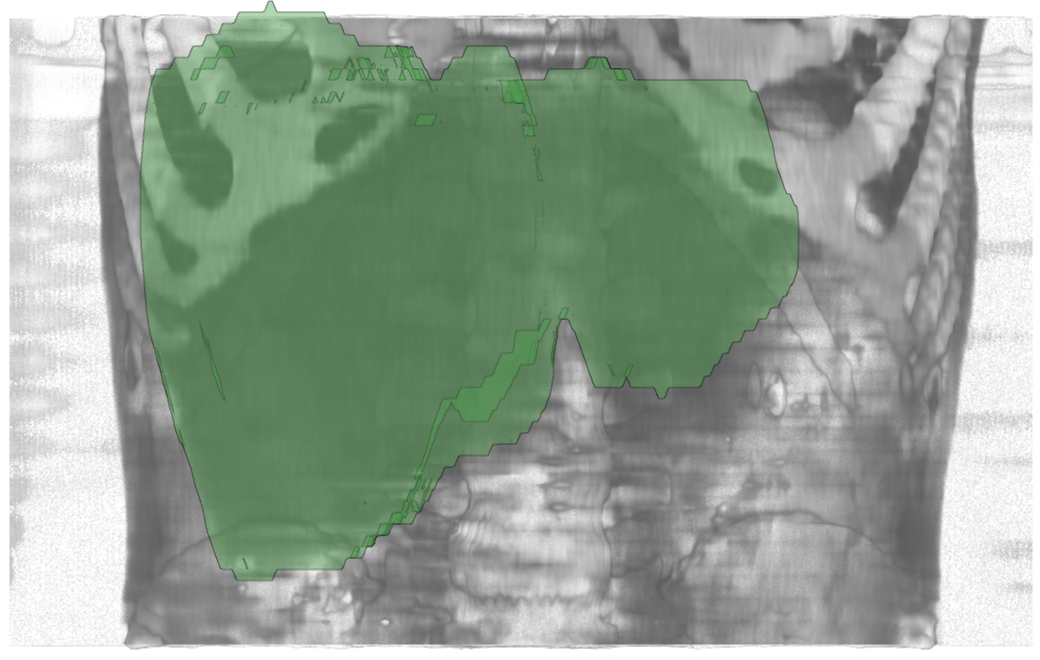 Over-estimation towards the heart is corrected
163
Alexey Karimov
Data Source: [3]
[Speaker Notes: The radiologist corrects the segmentation mask by removing the heart tissues, as shown in this image.]
Guided Volume Editing | Evaluation
Best grade – 5, worst grade – 1
System Usability Score – 78 points
164
Alexey Karimov
Data Source: [1, 3]
[Speaker Notes: We asked three domain experts about different aspects of our technique.
The evaluation was performed with 5-grades Likert scale.]
Comparative Evaluation
T1 – our guided volume editing technique
T2 – our skeleton-based volume editing technique
T3, T4, T5 – clinical state-of-the-art techniques for interactive segmentation
165
Alexey Karimov
Data Source: [1, 3]
[Speaker Notes: We compared our technique T1 with our previous method T2 and three clinical state-of-the-art techniques for interactive segmentation. In terms of interaction efforts, our technique and T3 got the best score. As for the time, the experts rated our technique T1 to be slightly faster than T3 and T4. As for the ease of use, the slice-based voxel-level editing in T5 is rated the easiest. However, our technique T1 is rated second. As for the tolerance to imprecise input, our technique is treated as quite tolerant, partly because it automatically provides suggestions that the user can choose and apply. As for the satisfaction, every technique which allows voxel-level editing is rated as highly satisfactory. The only exception here is our previous technique T2.]
Comparative Evaluation
166
Alexey Karimov
Data Source: [1, 3]
[Speaker Notes: We also derived quantitative information about the compared techniques. With our technique T1, the users spent the shortest time doing corrections. The result is comparable to manually tuned corrections in our previous technique T2. With techniques T3 and T4 the users spent more time, reaching, however, fewer quality. Only the slice-based voxel-level editing with T5 reached better quality than our techniques, but it took tremendous amount of efforts.]
Statistics-Driven Localization | Evaluation
167
Alexey Karimov
Data Source: [2]
[Speaker Notes: We collected feedback from two our domain experts.
Both experts work with the medical image processing tools.
The evaluation was performed with 5-grades Likert scale.]
Comparative Evaluation
168
Alexey Karimov
Data Source: [2]
[Speaker Notes: We compared our technique T1 with our previous method T2 and a clinical AngioVis framework.
Unfortunately, the experts were enable to finish their tasks with T2 due to its poor overview capabilities.
In terms of interaction efforts, our technique T1 got the best score.
As for the time, the experts rated our technique T1 to be faster than T3.
Average interaction time for one dataset was 350 and 380 seconds for T1 and T3 respectively.
As for the ease of use, our technique T1 was still rated to be slightly easier to operate.
As for the tolerance to imprecise input, both T1 and T3 are treated as tolerant.
With both techniques, the experts achieved completely satisfactory results.
Both techniques provided sufficient amount of information to perform the correction.
In total, our technique got better score than the AngioVis framework.]
Statistics-Driven Localization of Dissimilarities
Input Data
169
Alexey Karimov
[Speaker Notes: Our third segmentation editing technique is based on statistical handling of the data values.
The statistics-driven localization of dissimilarities in data we develop is a general technique.
As an input our techniques requires a scalar data of any dimensionality.]
Statistics-Driven Localization of Dissimilarities
User
Input Data
Markers
170
Alexey Karimov
[Speaker Notes: The user specifies a set of markers – regions of the input data that serve as references.
The markers in medical volume data are usually spheres.
The user specifies their positions and radii using a slice view.]
Statistics-Driven Localization of Dissimilarities
User
Input Data
Application-Specific Data
Markers
Atomic Regions
Composite Regions
171
Alexey Karimov
[Speaker Notes: Using application specific data we define atomic and composite regions.
The atomic regions cover entire input data and do not overlap with each other.
The atomic regions should be small enough to contain data values from exactly one feature of the data.
Also, the data values collected inside the atomic regions should be enough to perform statistical analysis.
In case of medical volume data, we use the influence zones as the atomic regions.
The composite regions are arbitrary regions of the data composed of the atomic regions.
In order to simplify the data exploration, we prefer the composite regions to form a hierarchy.
In case of medical volume data, the composite regions are mapped to the correction regions from the guided volume editing technique.
This way we now can statistically compare the suggested corrections with the reference and provide only the relevant corrections to the user.]
Statistics-Driven Localization of Dissimilarities
User
Input Data
Application-Specific Data
Markers
Atomic Regions
Composite Regions
Distribution Recovery: Empirical Distribution Function
172
Alexey Karimov
[Speaker Notes: But before we can do any statistical test, we need to describe the data value distributions.
We use empirical distribution functions for this purpose.
Such representation is model-free, in other words, we do not need to specify a distribution model that can be violated in the presence of the segmentation defects.]
Statistics-Driven Localization of Dissimilarities
User
Input Data
Application-Specific Data
Markers
Atomic Regions
Composite Regions
Distribution Recovery: Empirical Distribution Function
Dissimilarity Testing (P-Values of Atomic Regions): Kolmogorov-Smirnov Test
173
Alexey Karimov
[Speaker Notes: We utilize the Kolmogorov-Smirnov test in order to statistically compare a distribution from a marker with a distribution from atomic region.
As a result, we get a p-value, that can be used to test statistical hypothesis whether the two distributions are the same.
To get the result, the p-value is compared against the significance level – pre-defined value, usually set to 0.05.
We perform the test for each pair of marker and atomic region.]
Statistics-Driven Localization of Dissimilarities
User
Input Data
Application-Specific Data
Markers
Atomic Regions
Composite Regions
Distribution Recovery: Empirical Distribution Function
Dissimilarity Testing (P-Values of Atomic Regions): Kolmogorov-Smirnov Test
P-Values of Composite Regions: Stouffer’s Z-score Method
174
Alexey Karimov
[Speaker Notes: To compute the p-value for a composite region, we employ the Stouffer’s Z-score method.
This method aggregates several independent p-values into a p-value for the compound hypothesis.
The user gets the test result by comparing the p-value with the same significance level.]
Statistics-Driven Localization of Dissimilarities
User
Input Data
Application-Specific Data
Markers
Atomic Regions
Composite Regions
Distribution Recovery: Empirical Distribution Function
Dissimilarity Testing (P-Values of Atomic Regions): Kolmogorov-Smirnov Test
P-Values of Composite Regions: Stouffer’s Z-score Method
Dissimilarity P-values and Significances
175
Alexey Karimov
[Speaker Notes: In the end, our methods provides dissimilarity p-values and significances for various composite regions in the data.
The user can use this data in order to choose the composite regions for the further analysis.
In our case, the chosen composite region represents the correction to apply.]
Statistics-Driven Localization of Dissimilarities
User
Input Data
Application-Specific Data
Markers
Atomic Regions
Composite Regions
Distribution Recovery: Empirical Distribution Function
Dissimilarity Testing (P-Values of Atomic Regions): Kolmogorov-Smirnov Test
P-Values of Composite Regions: Stouffer’s Z-score Method
Dissimilarity P-values and Significances
Global Statistics on P-values
176
Alexey Karimov
[Speaker Notes: In order to support the user in case the input data changes, we provide global statistics on p-values.
Such changes arise from applying corrections to the segmentation mask.
This way, the user can find out whether he or she improves the segmentation mask quality.]
Statistics-Driven Localization of Dissimilarities
User
Input Data
Application-Specific Data
Markers
Atomic Regions
Composite Regions
Distribution Recovery: Empirical Distribution Function
Dissimilarity Testing (P-Values of Atomic Regions): Kolmogorov-Smirnov Test
P-Values of Composite Regions: Stouffer’s Z-score Method
Dissimilarity P-values and Significances
Global Statistics on P-values
Data-Exploration using Dissimilarity Significances
177
Alexey Karimov
[Speaker Notes: Finally, we streamline the exploration of the data by sorting the composite regions according to their p-values and displaying them in a radial tree hierarchy.
The paths in the radial tree allow the user to concentrate on regions with the least or the most significant differences to the markers.]
Kolmogorov-Smirnov Two-Sample Test
Data
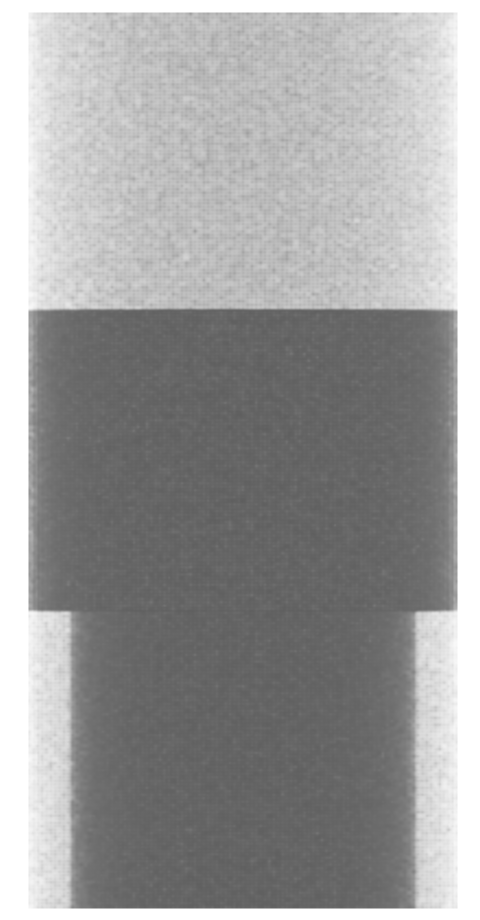 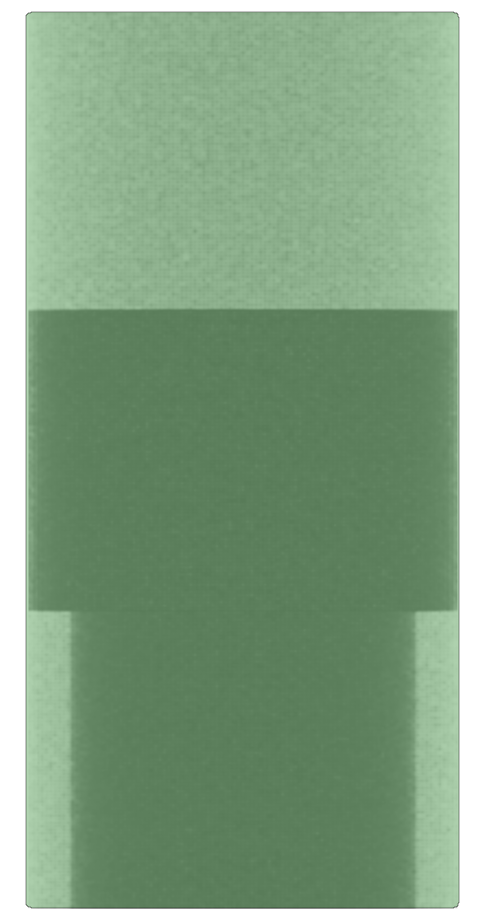 178
Alexey Karimov
[Speaker Notes: In order to illustrate our approach, let us consider the case of the phantom dataset.
We start with the object that exhibit a normal data value distribution with the mean of 140 and standard deviation of 32.
The background is distributed normally with the mean of 70 and standard deviation of 32.]
Kolmogorov-Smirnov Two-Sample Test
Atomic Regions
Data
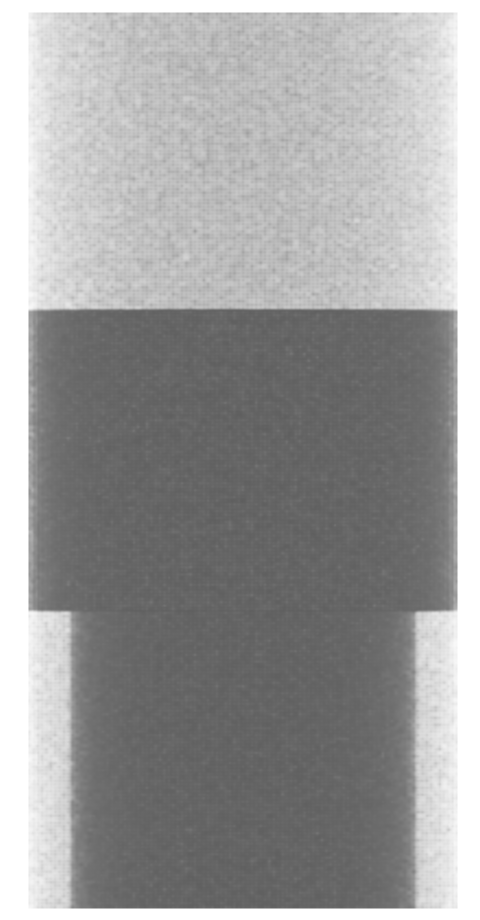 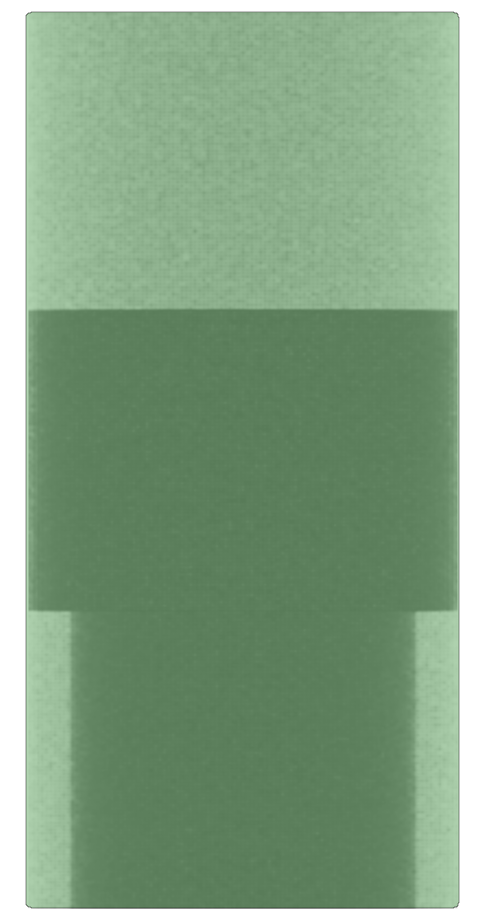 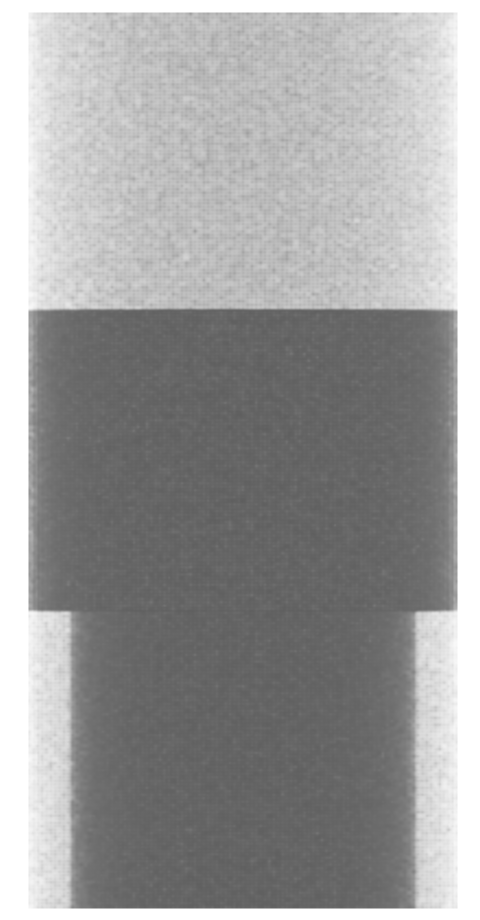 179
Alexey Karimov
[Speaker Notes: The atomic regions are the influence zones.
Here we display three atomic regions R1, R2, and R3.]
Kolmogorov-Smirnov Two-Sample Test
Atomic Regions
Markers
Data
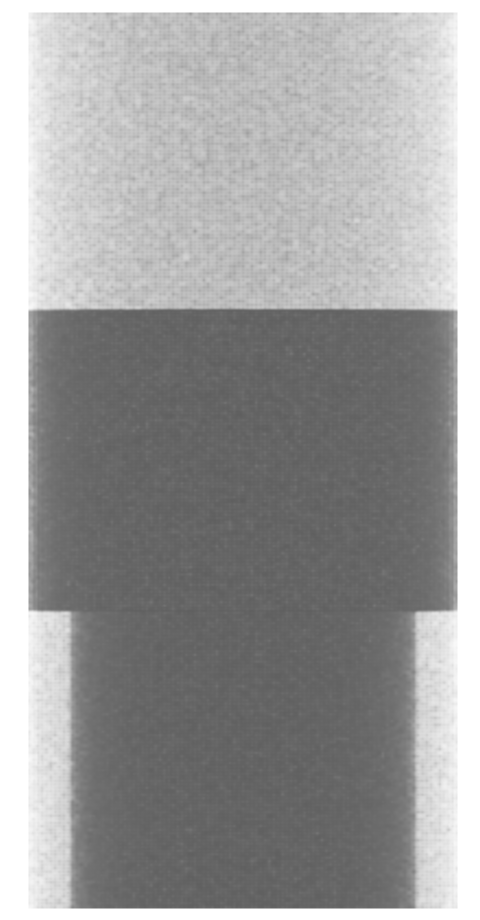 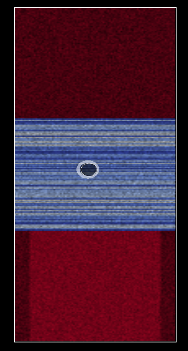 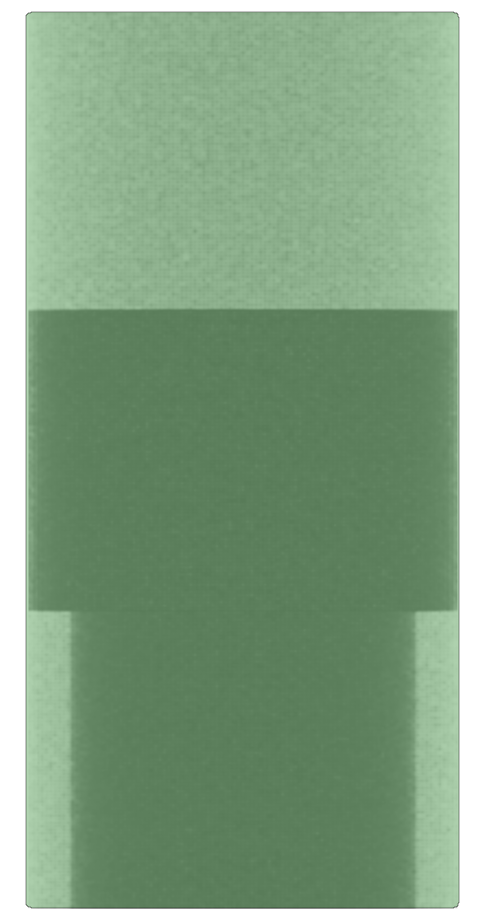 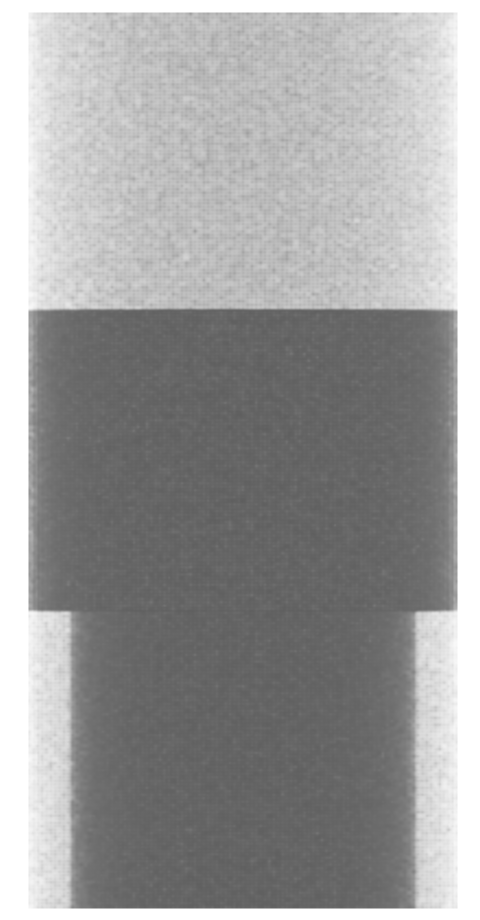 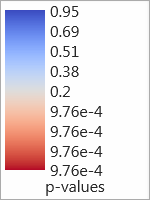 180
Alexey Karimov
[Speaker Notes: The user defines one marker M1 in the middle of the object.]
Kolmogorov-Smirnov Two-Sample Test
Empirical Distribution Functions
Atomic Regions
Markers
Data
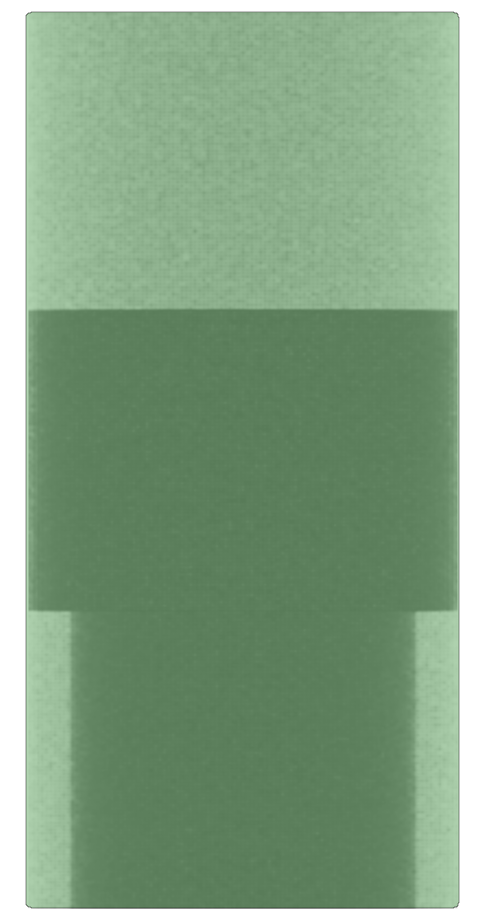 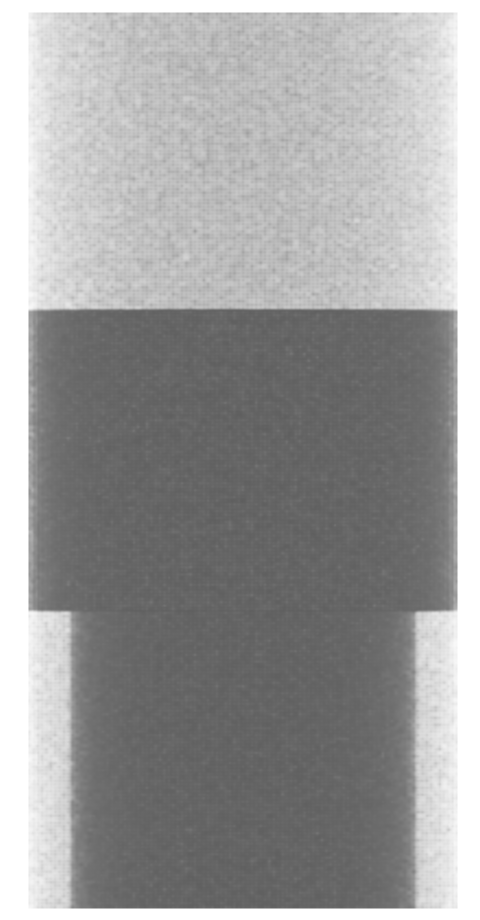 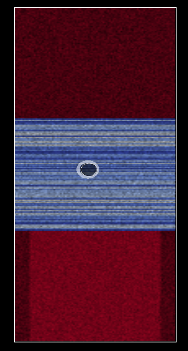 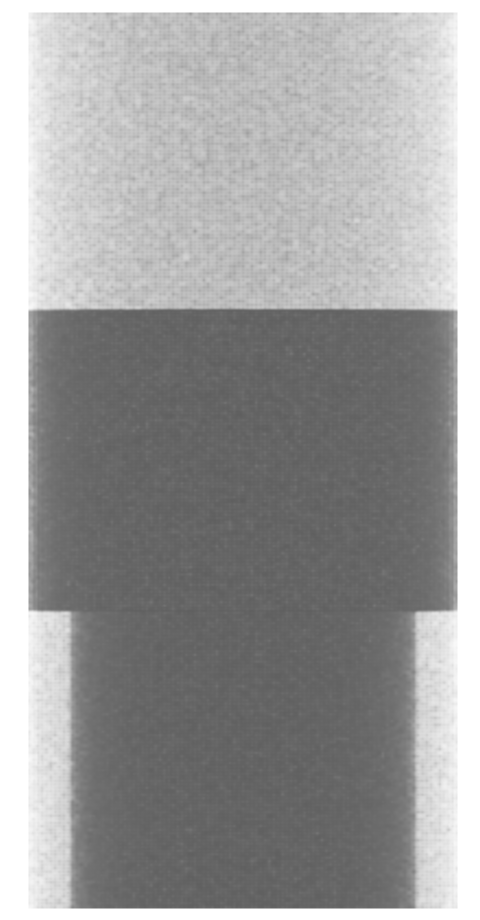 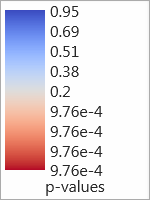 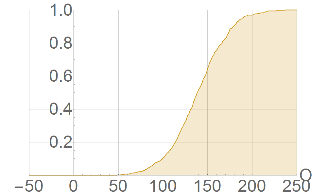 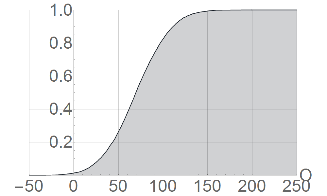 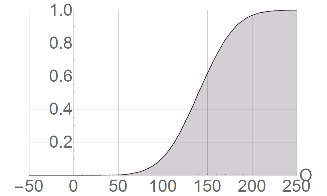 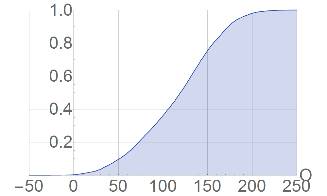 181
Alexey Karimov
[Speaker Notes: We collect the data values in the atomic regions and the markers into the empirical distribution functions.
The empirical distribution function is a cumulative distribution function of outcomes of a random variable.
In our case, the random variable is the data value in the corresponding region.]
Kolmogorov-Smirnov Two-Sample Test
Empirical Distribution Functions
Atomic Regions
Markers
Data
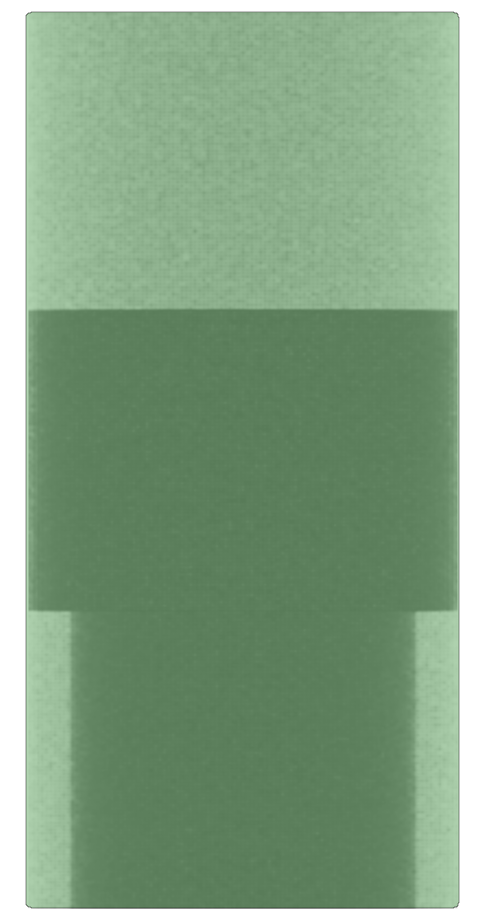 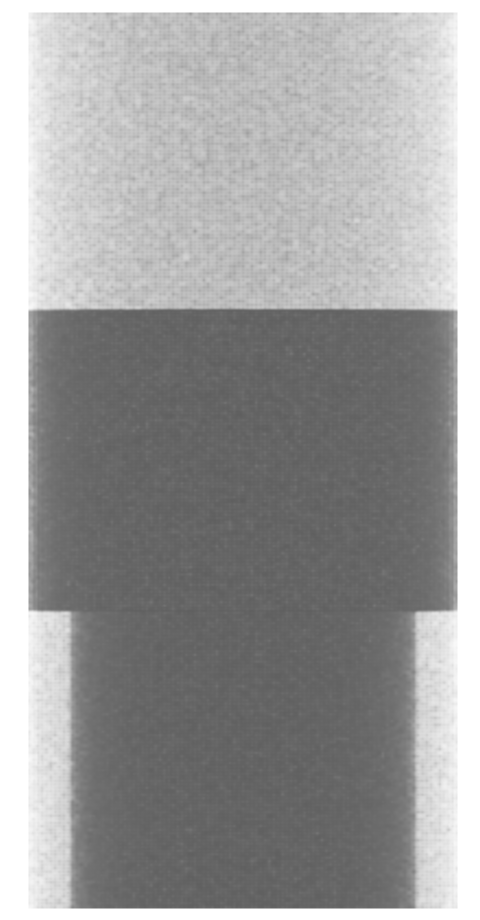 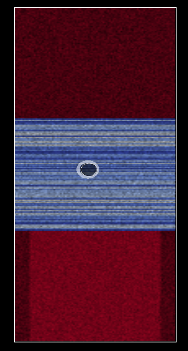 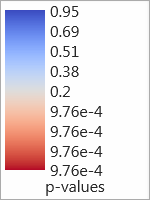 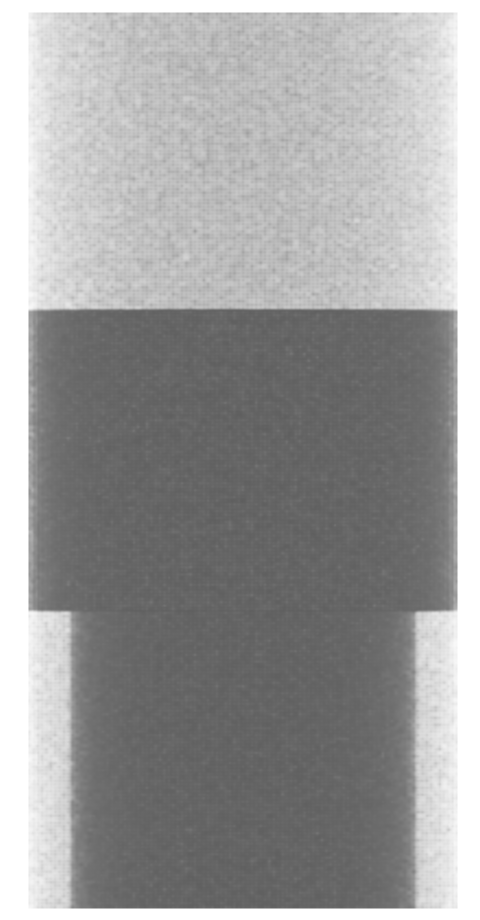 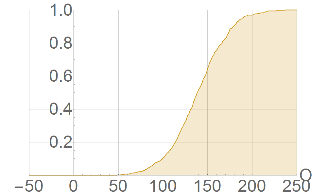 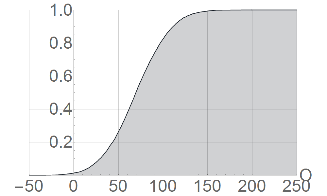 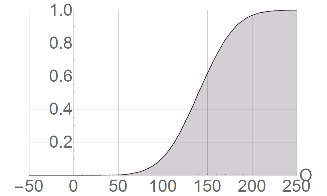 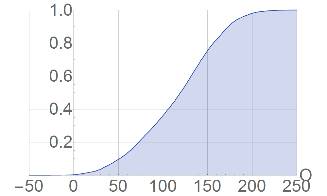 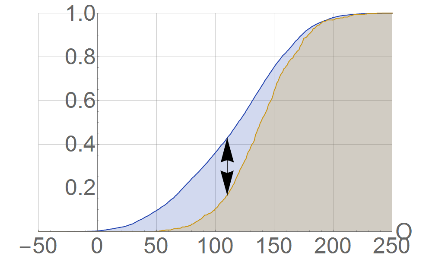 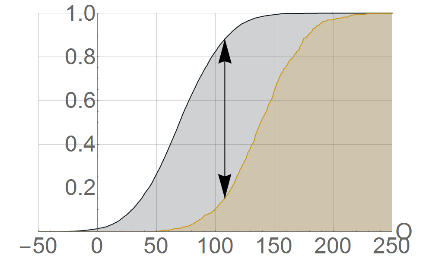 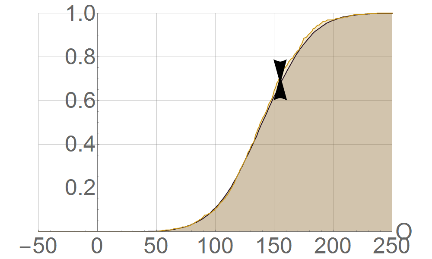 182
Alexey Karimov
[Speaker Notes: With the Kolmogorov-Smirnov test, we now statistically test dissimilarities between R1 and M1, R2 and M1, R3 and M1.
The p-values are following: less than 10 in power -3, 0.38, and less than 10 in power -3.
This means that we can reject the null hypothesis for the atomic regions R1 and R3.
They exhibit different data value distributions than the marker M1.
For the region R2 we cannot reject the null hypothesis as there is no evidence that the distributions are different.]
Stouffer’s Z-score Method
Atomic Regions
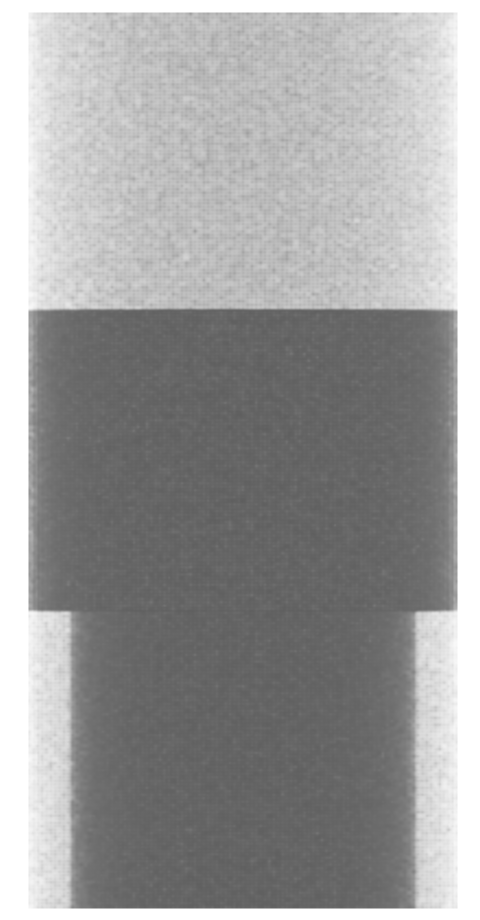 183
Alexey Karimov
[Speaker Notes: Having computed p-values for each atomic region we now continue with the Stouffer’s Z-score method.
It allows us to combine several p-values from atomic regions into a p-value for a composite region that contains these atomic regions.]
Stouffer’s Z-score Method
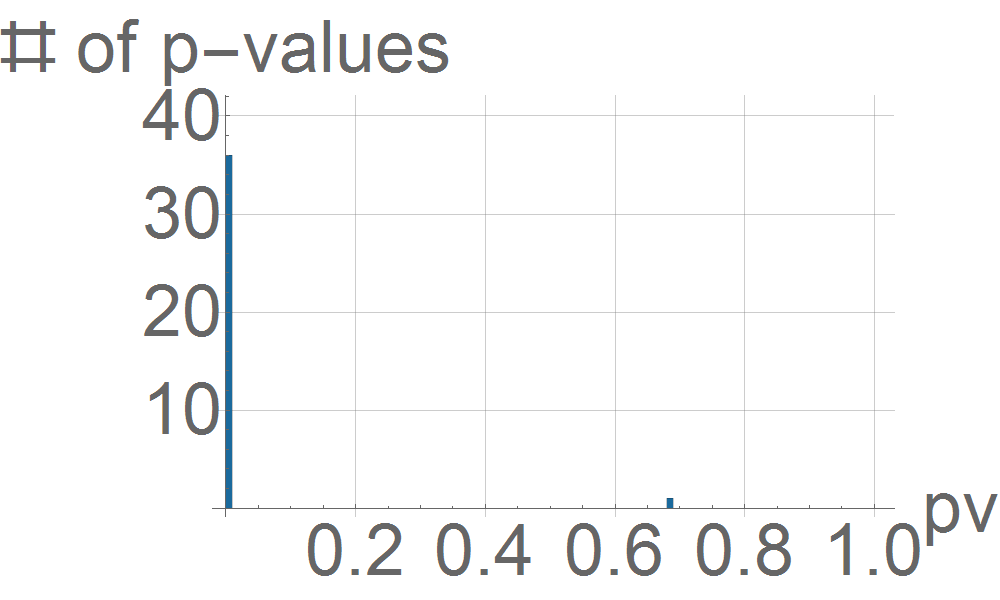 Atomic Regions
Composite Regions
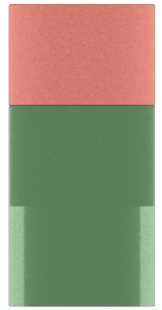 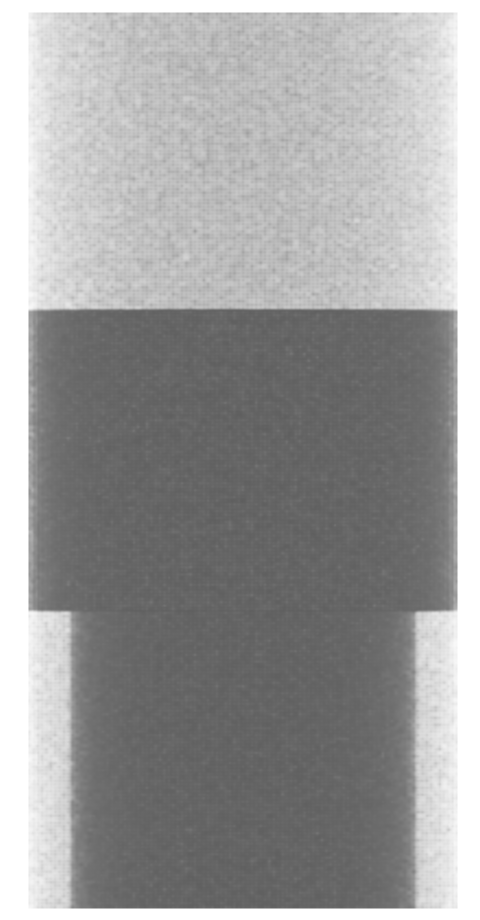 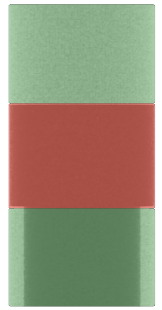 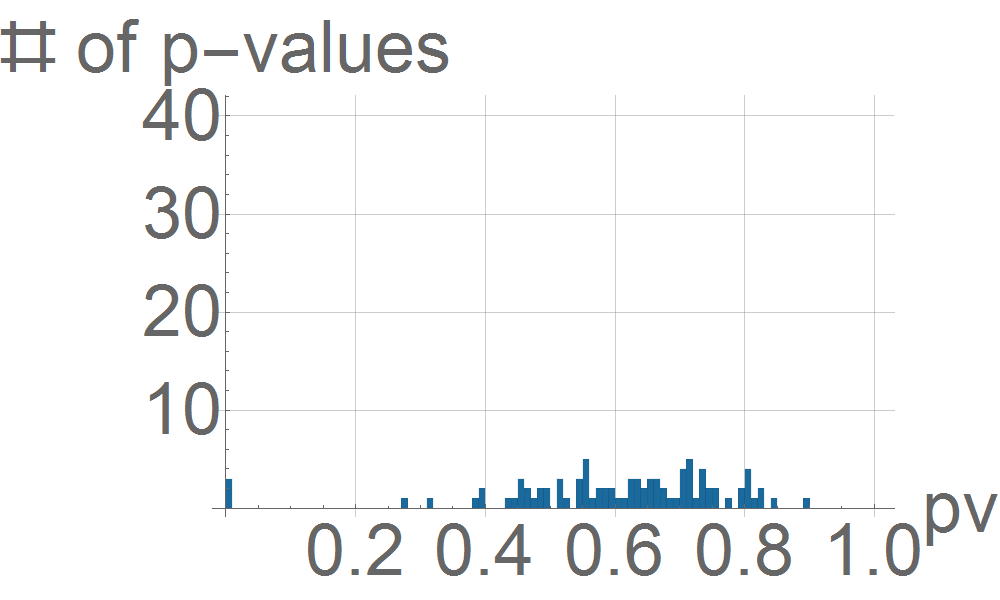 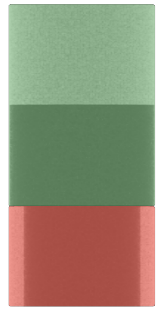 184
Alexey Karimov
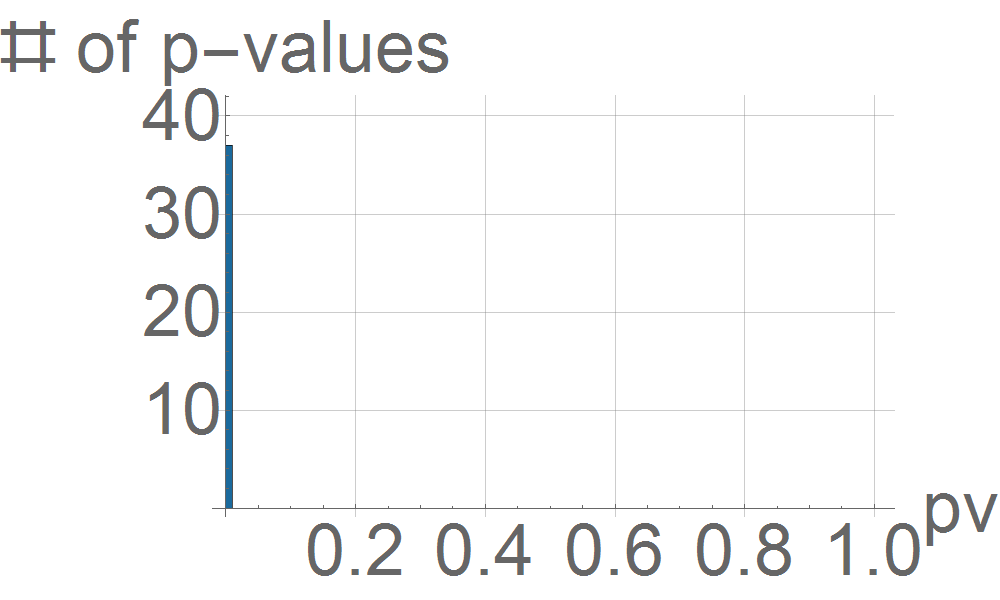 [Speaker Notes: Let us consider now three composite regions C1, C2, and C3.
These regions contain upper, middle and lower part of the dataset.
They span several atomic regions.
The corresponding p-values are shown in the histograms.
Please note that the regions C1 and C3 mostly contain very low p-values that are less than 0.05.
The region C2 contains p-values that are higher than the significance level.]
Stouffer’s Z-score Method
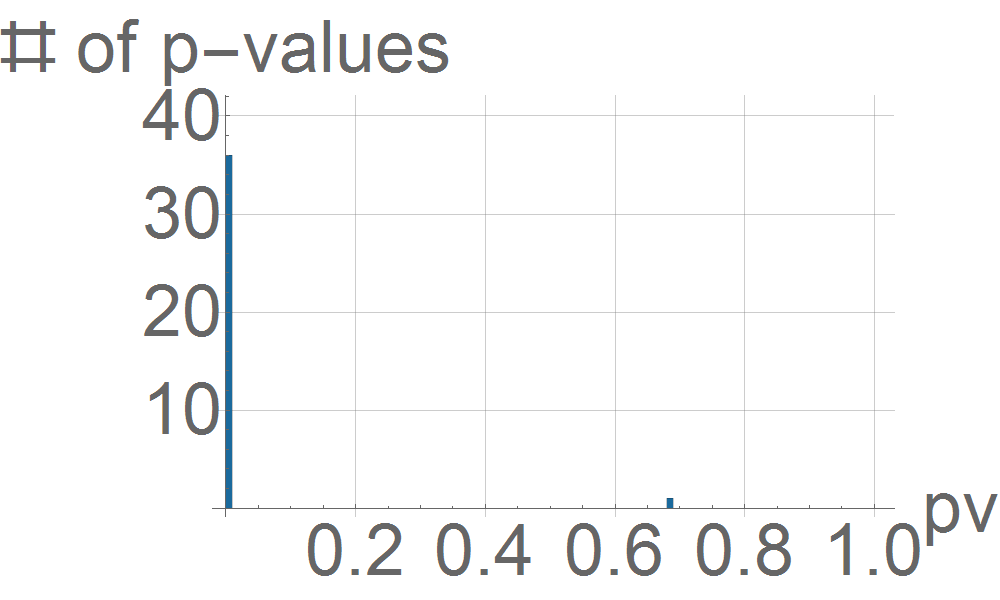 Atomic Regions
Stouffer’s Z-score method
Composite Regions
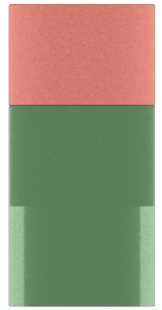 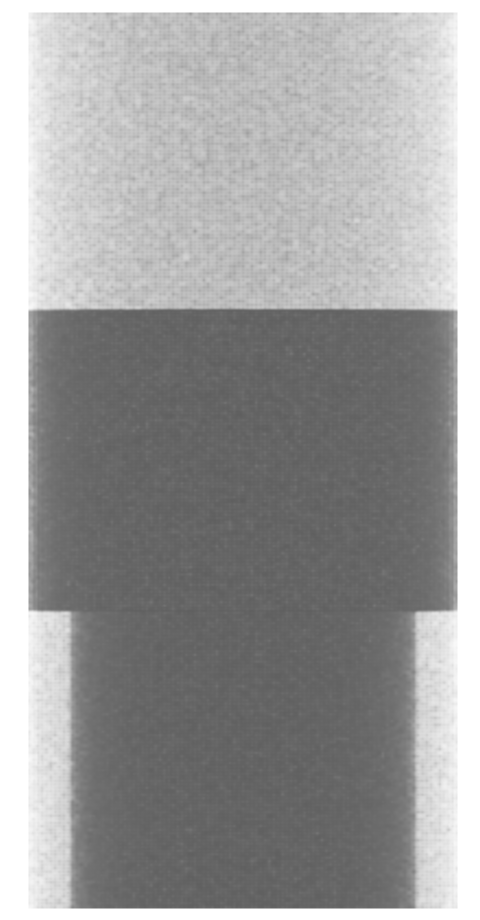 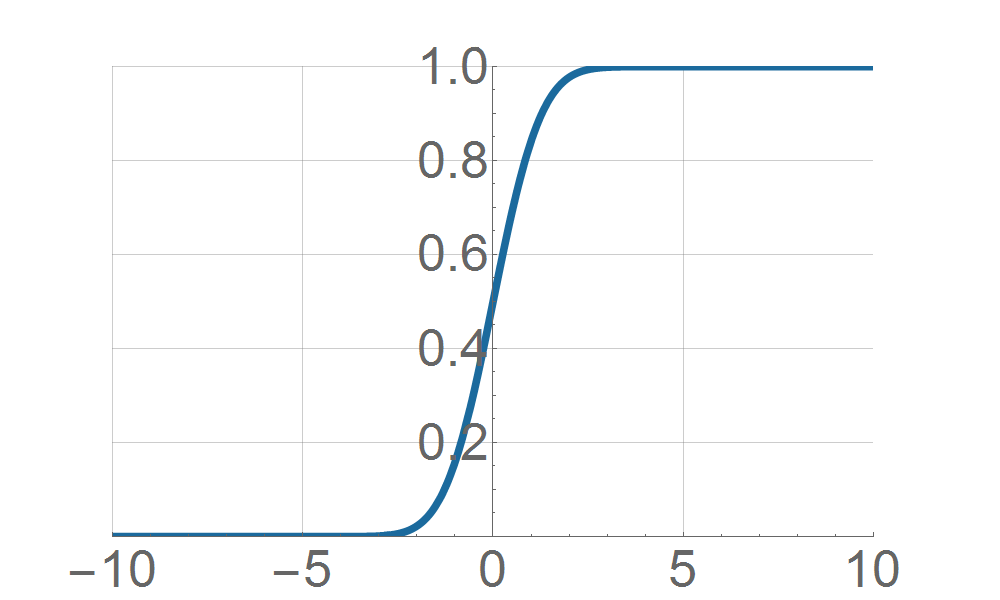 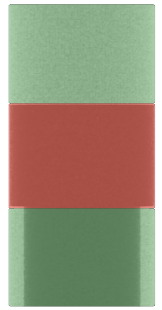 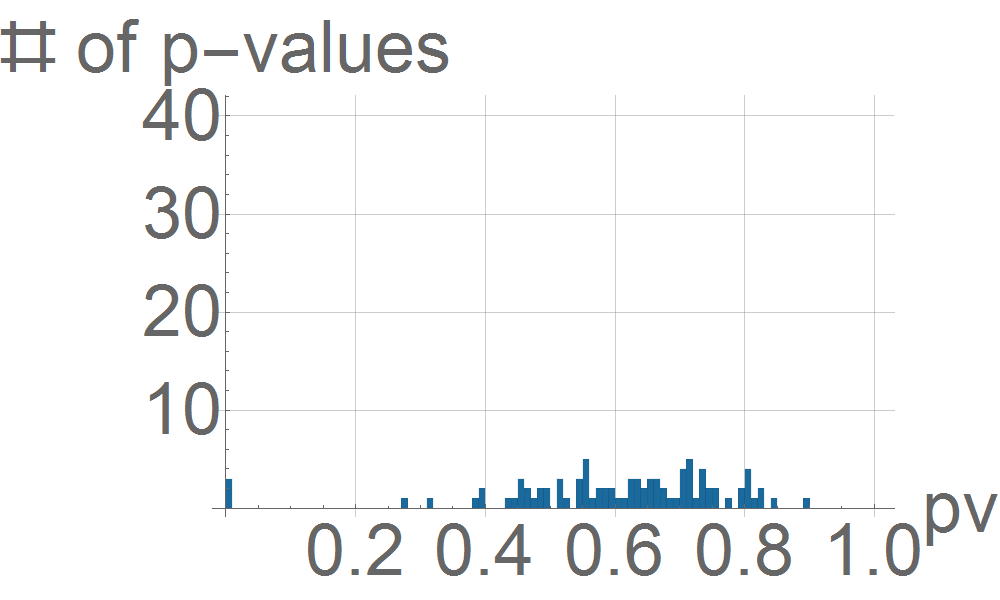 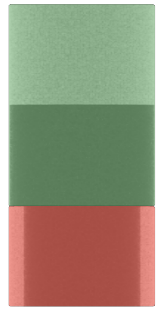 185
Alexey Karimov
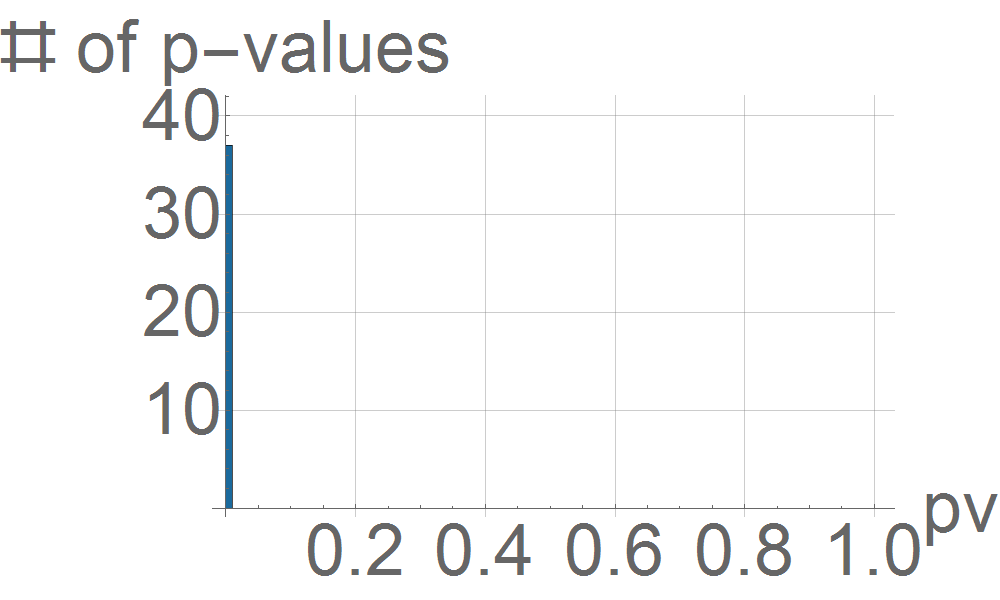 [Speaker Notes: With the Stouffer’s Z-score method we transform each combined p-value into a z-score, compute normalized sum of the z-scores, and get p-value for observing the normalized total z-score.
For our three composite regions we get the following p-values: less than 10 in power -70, 0.98 and less than 10 in power -70.
This means that we can reject the null hypothesis for the composite regions C1 and C3.
They exhibit different data value distributions than the marker M1.
For the region C2 we cannot reject the null hypothesis as there is no evidence that the distributions are different.
Therefore, we need to apply corrections to the regions C1 and C3.]
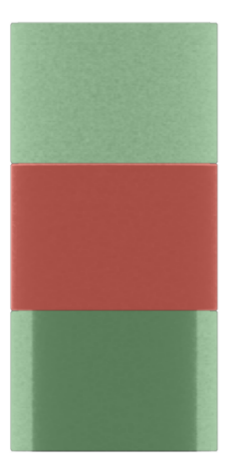 Radial Tree Layout
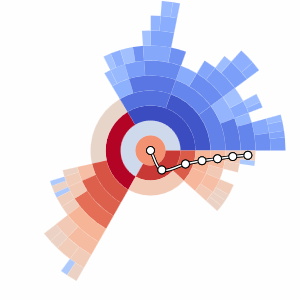 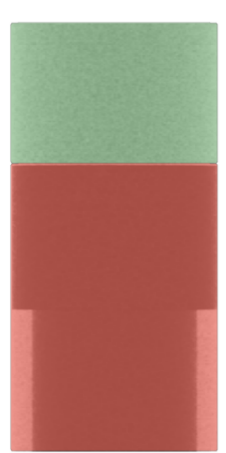 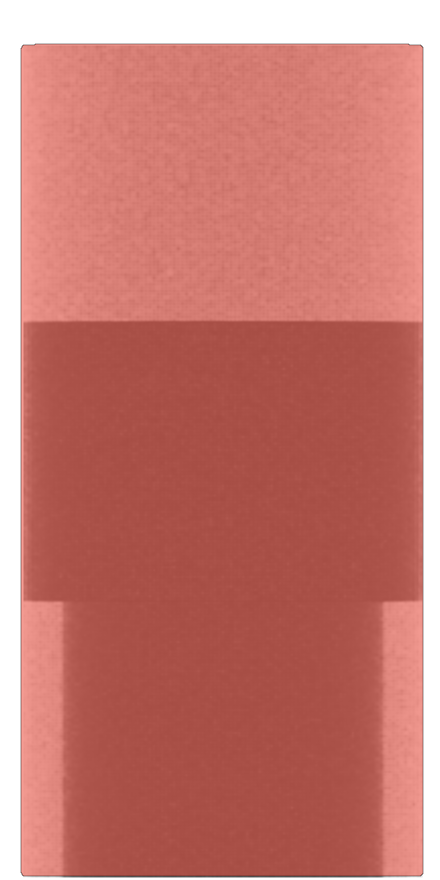 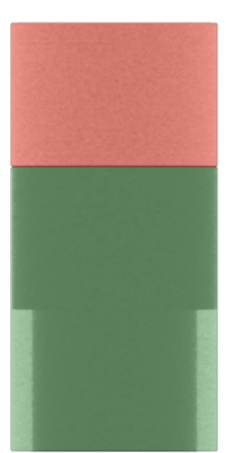 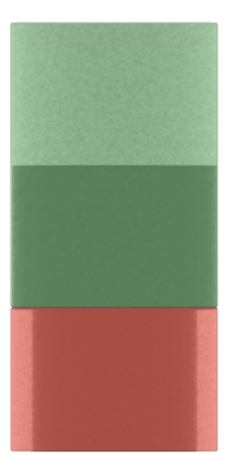 186
Alexey Karimov
[Speaker Notes: For the phantom dataset, the guided volume editing produces the following hierarchy of the correction regions.
For each correction region we now compute a p-value that tells the user if the differences are significant in the corresponding region.
We display the hierarchy with the radial tree layout conveying the p-values with the color coding.
Low p-values indicate significant differences and are shown with red tones.
High p-values are displayed with blue tones.
The path connects the regions that exhibit the most significant differences throughout different levels of detail.]